ملف أوراق العمل
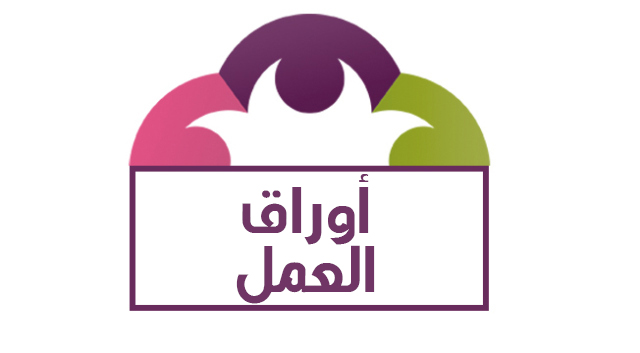 متنوع المهارات و الأسئلة 
مادة الدراسات الإسلامية 
الصف الأول متوسط
الفصل الدراسي الأول
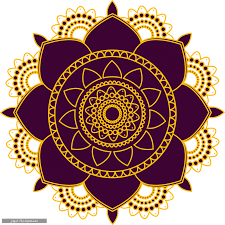 مادة التوحيد
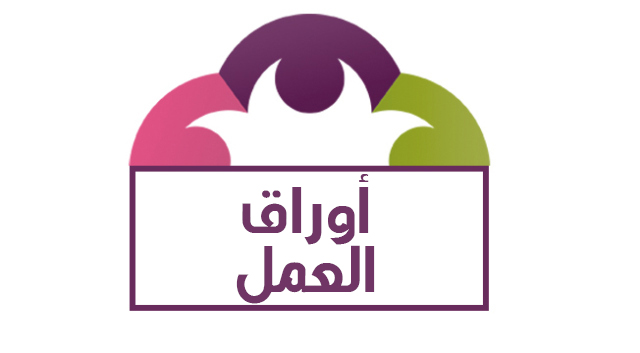 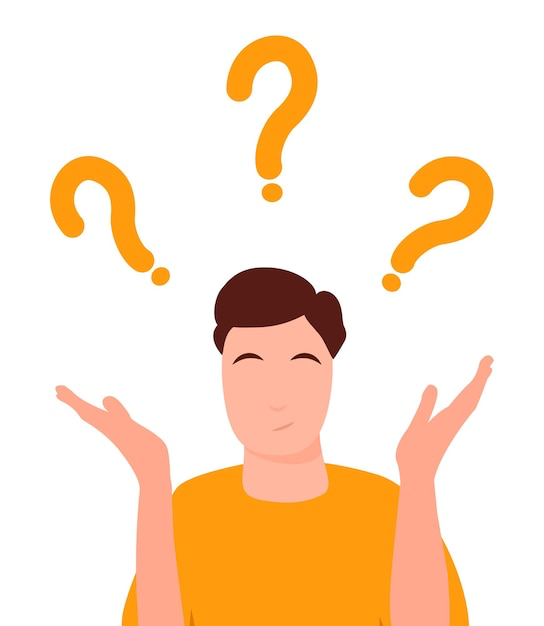 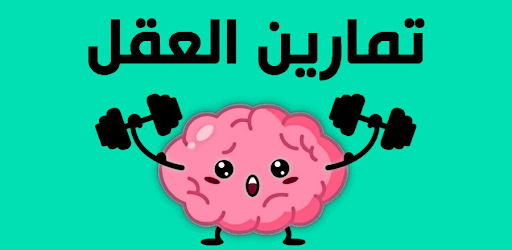 -لتوحيد ثلاثة أنواع – من خلال الأمور التالية – استنتجي أنواع التوحيد مع إضافة أمثلة أخرى:
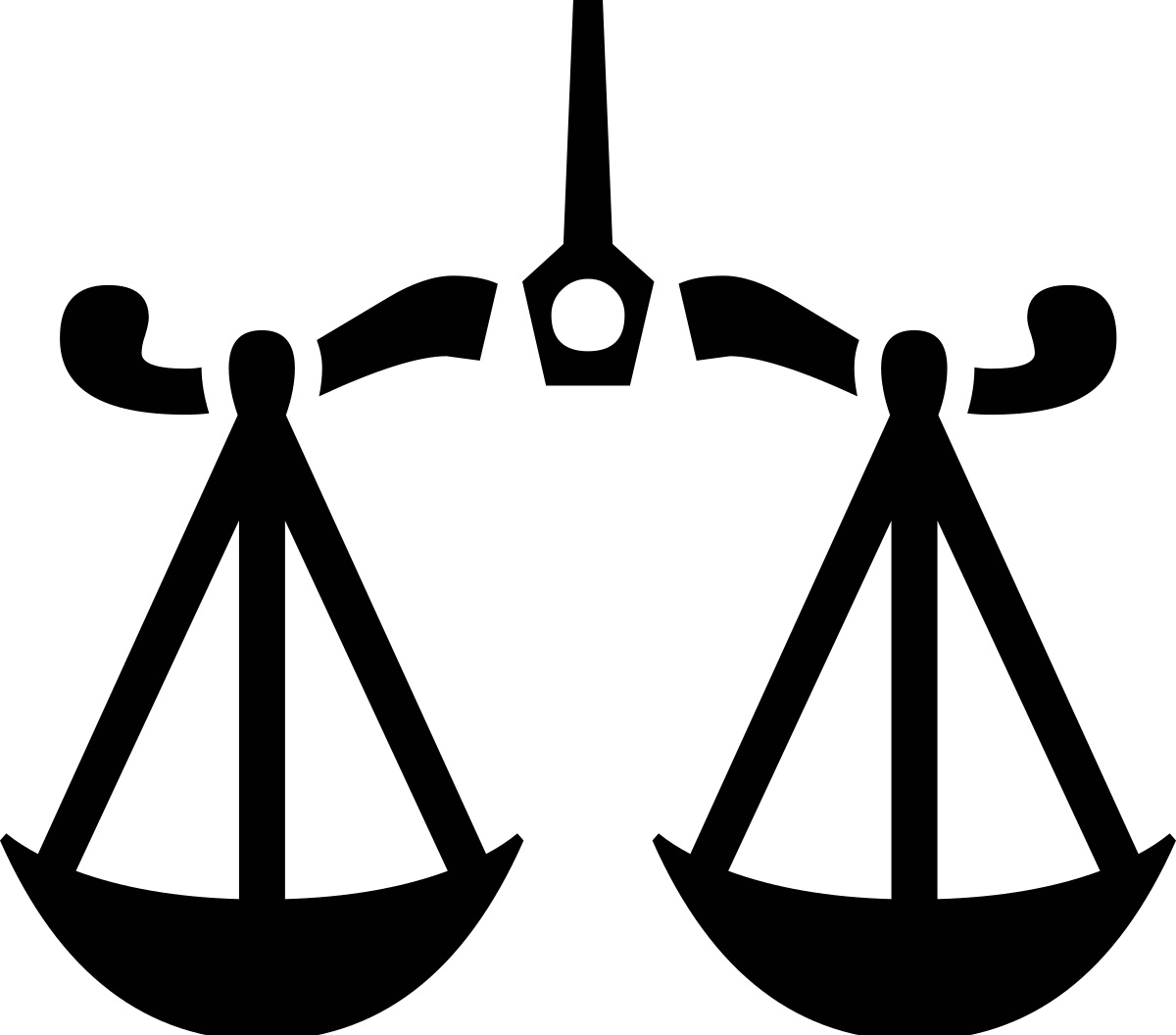 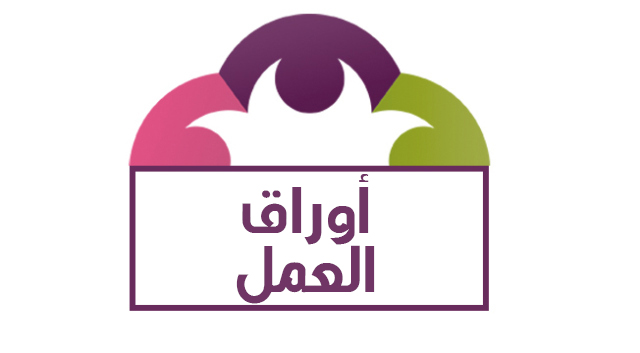 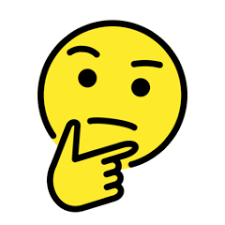 قال تعالى : ( ألست بربكم قالوا بلى). دلت الآية على أن الإنسان……………على التوحيد .
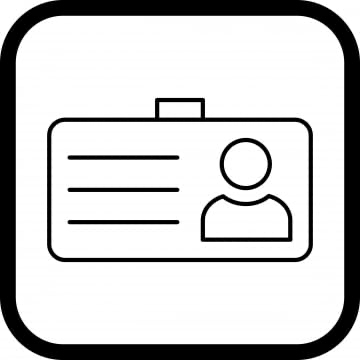 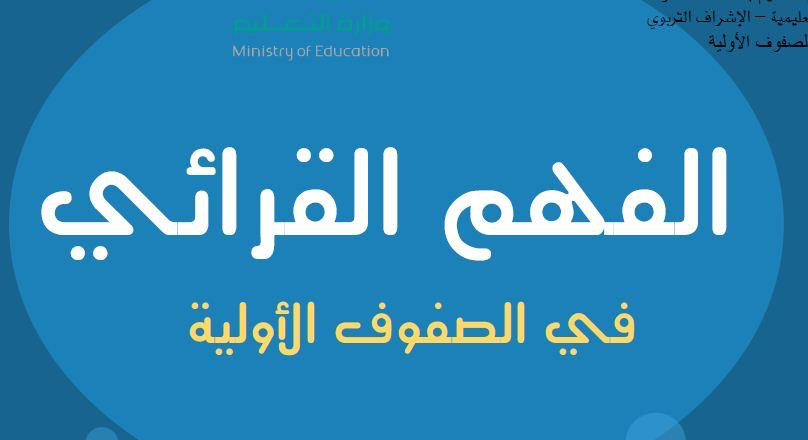 استنبطي من الأدلة الشرعية التالية. -أهمية التوحيد :
أهمية التوحيد
(وما خلقت الجن والانس إلاليعبدون)……………………
صنفي العبادات التالية حسب الجدول –أنواع العبادة:
(وقضى ربك ألا تعبدوا إلا إياه)………………………….
الحج- الرجاء- الذكر – التفكر – الدعوة إلى الله – إماطة الأذى
(ومن يعمل من الصالحات و هو مؤمن)…………………………………….
(حق الله على العباد أن يعبدوا الله لا يشركوا به شيئا )……………………
(إنه من يشرك بالله فإنه حرم الله عليه الجنة )……………………
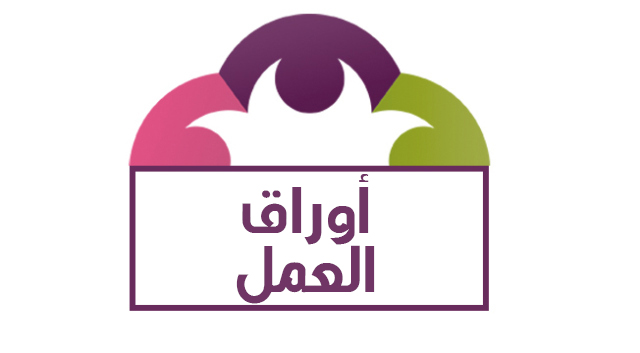 تكفير الذنوب
الأمن و الهداية
أثقل الأعمال في الميزان
لايعذب الله من لا يشرك به
دخول الجنة
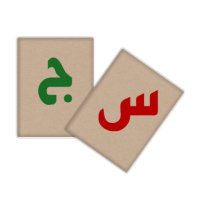 ضعي دائرة حول ما يحقق التوحيد :
-الرياء 
– الإخلاص 
-التهاون في الواجبات 
-المواظبة على الأوامر السنن
-فعل المحرم و المكروه
-ترك البدع و الذنوب
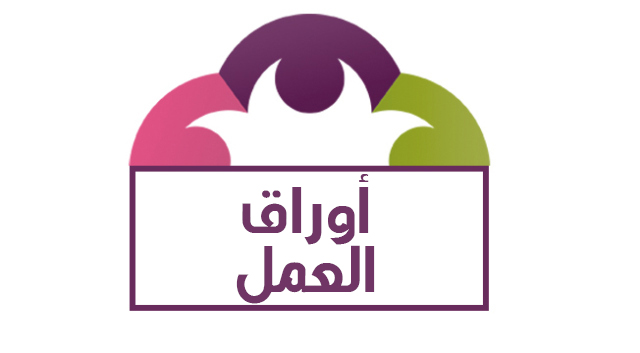 -حقيقة التوحيد تتطلب أمرين –استنتجي ذلك من الآية:
١-…………………….
٢-……………………..
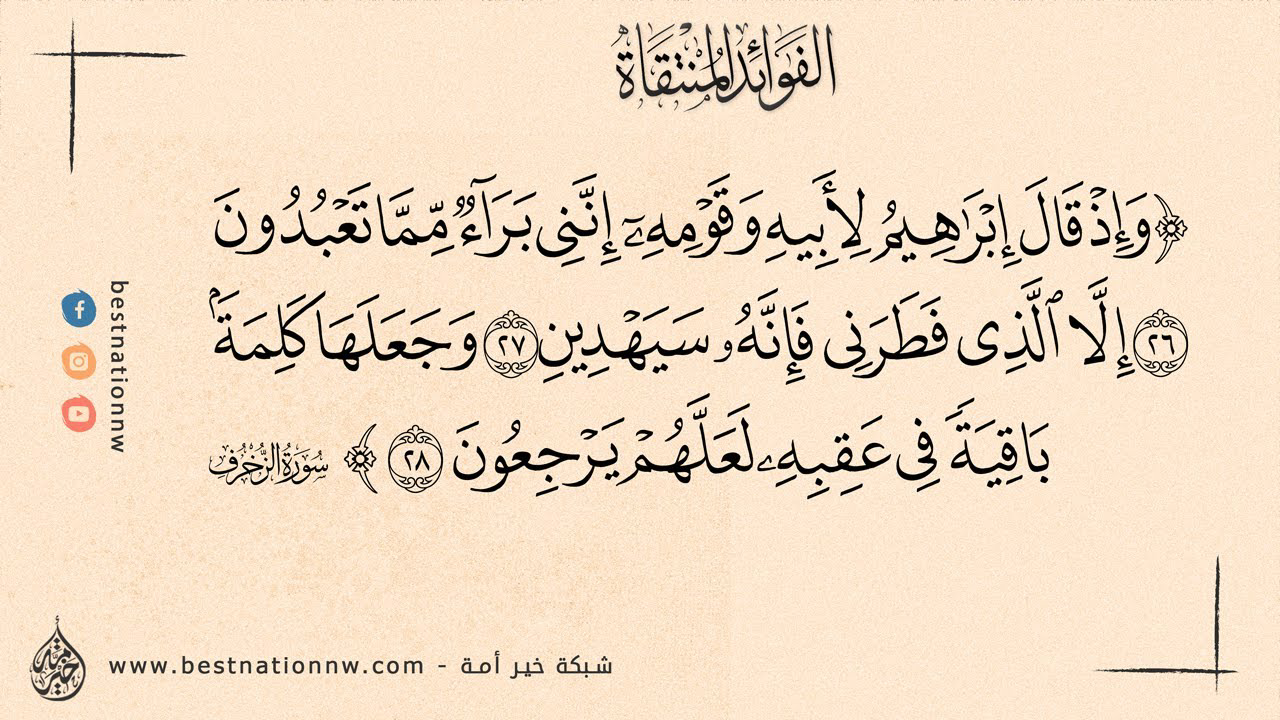 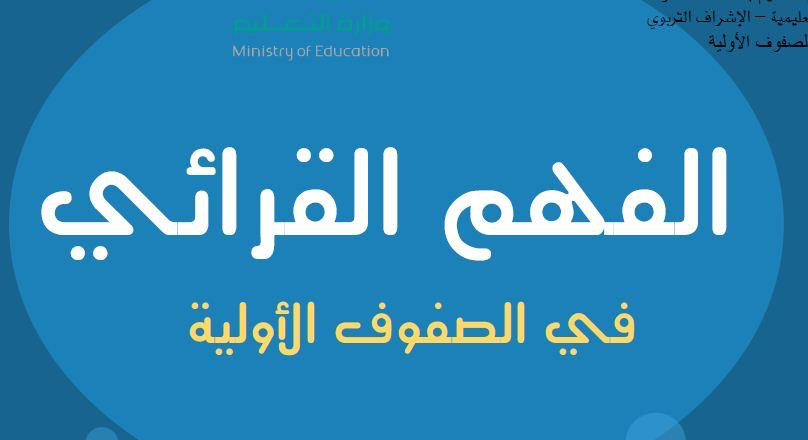 -عرفي شرك المحبة ؟
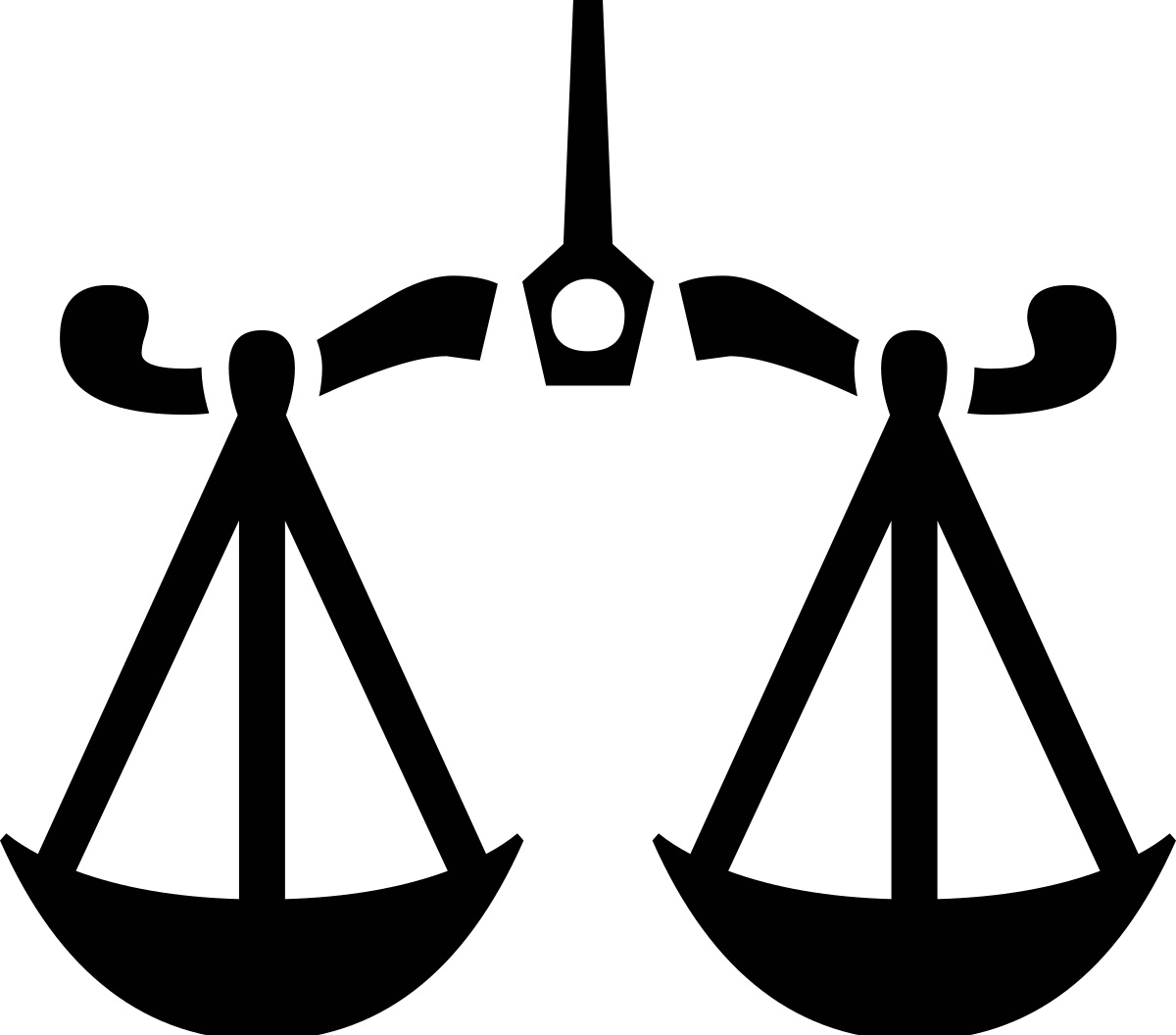 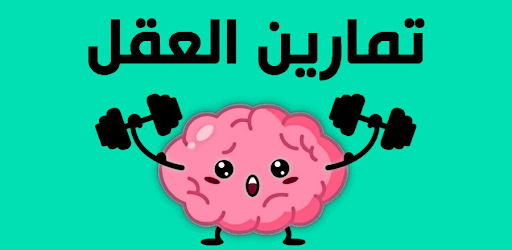 -مثلي لمعتقدات تضاد التوحيد؟
-بيني معنى شرك الطاعة؟
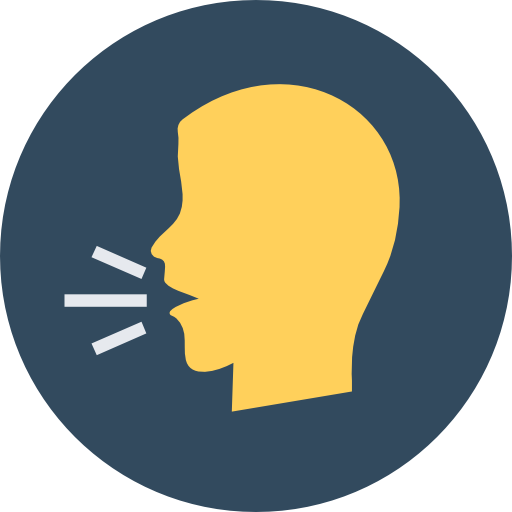 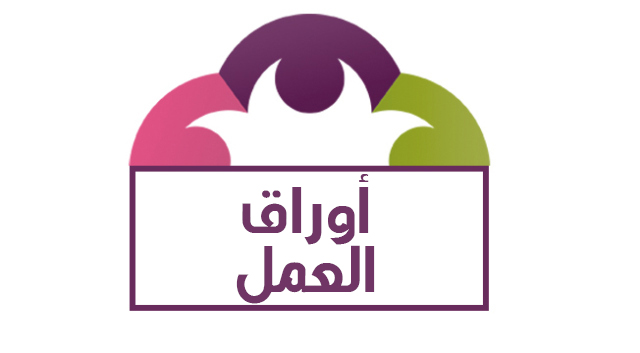 -معنى أشهد أن لا إله إلا الله؟
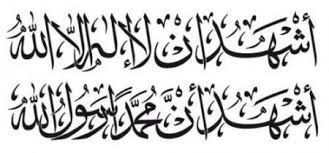 حللي أركان (شهادة أن لا إله إلا الله ):
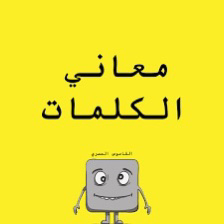 -مكانة الشهادتين هي الركن……….

وهي…….. لقبول العمل.
مقتضيات شهادة أن محمد رسول الله؟
عددي شروط شهادة أن لا إله إلا الله؟
-حكم النطق بها لمن أرد الدخول في الإسلام
……………………….
-ومتى تنفع صاحبها
إذا عمل ……………………
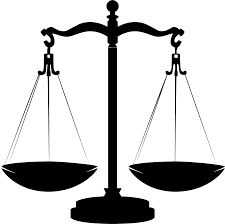 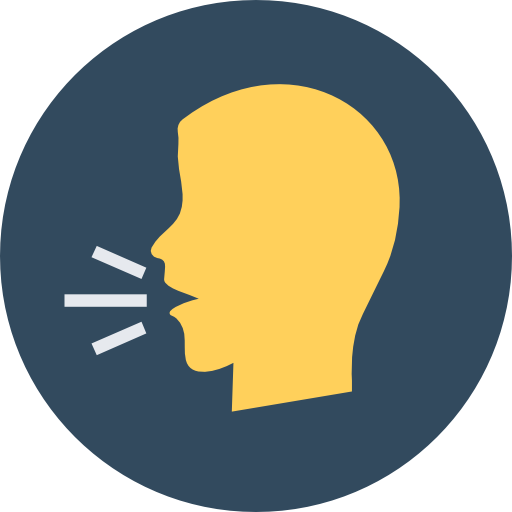 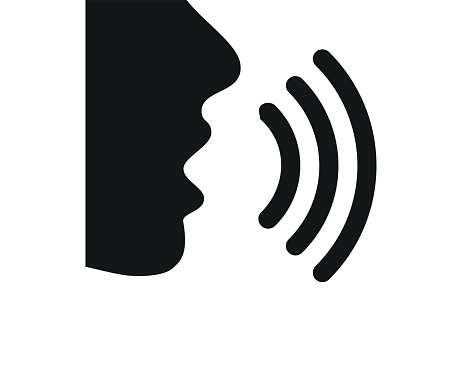 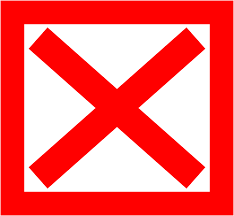 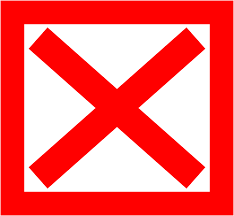 -قارني بين أنواع الشرك في الجدول التالي :
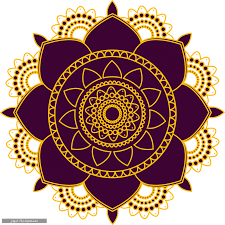 مادة التفسير
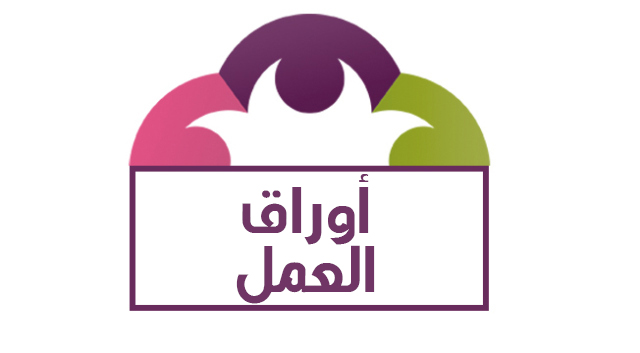 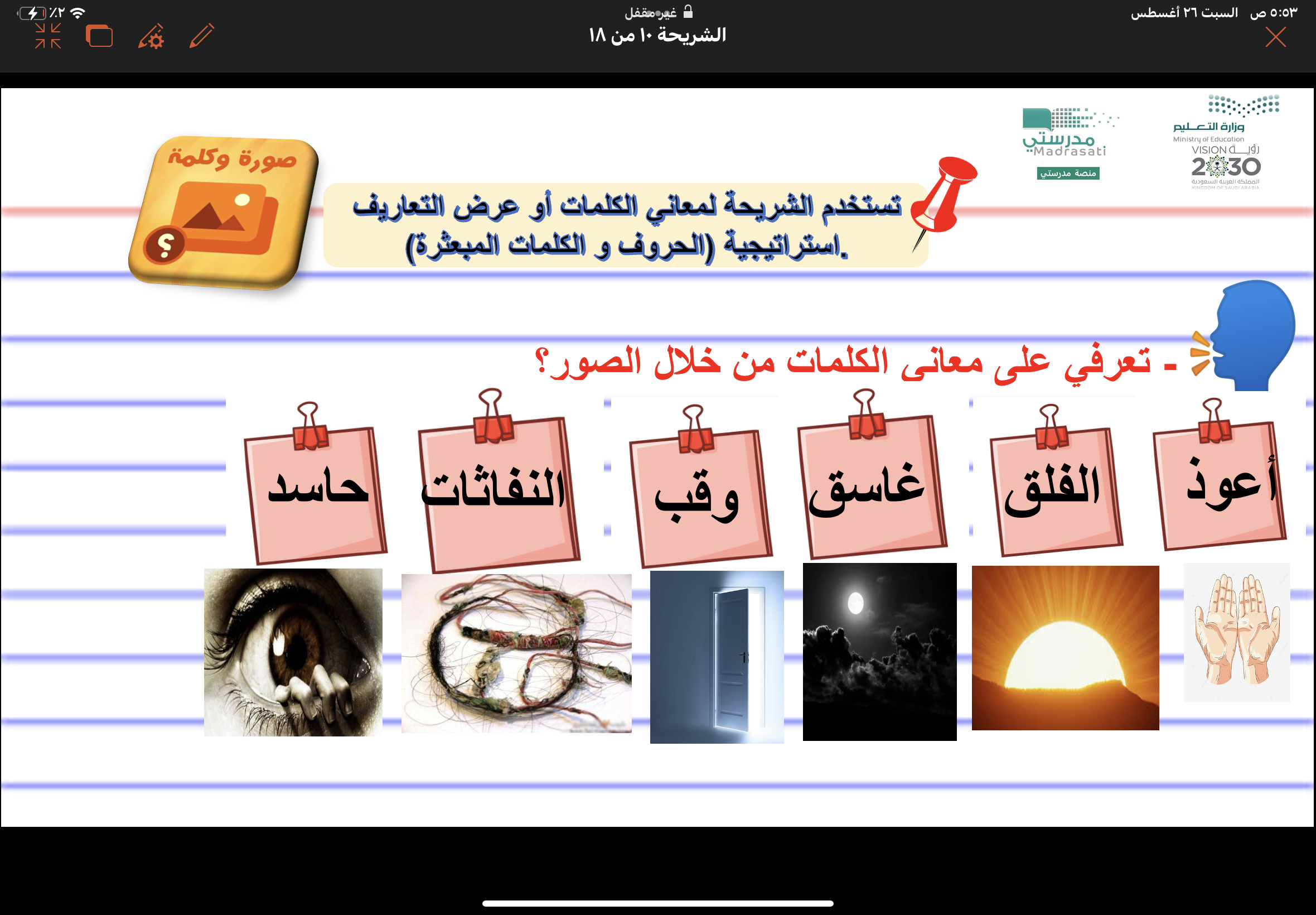 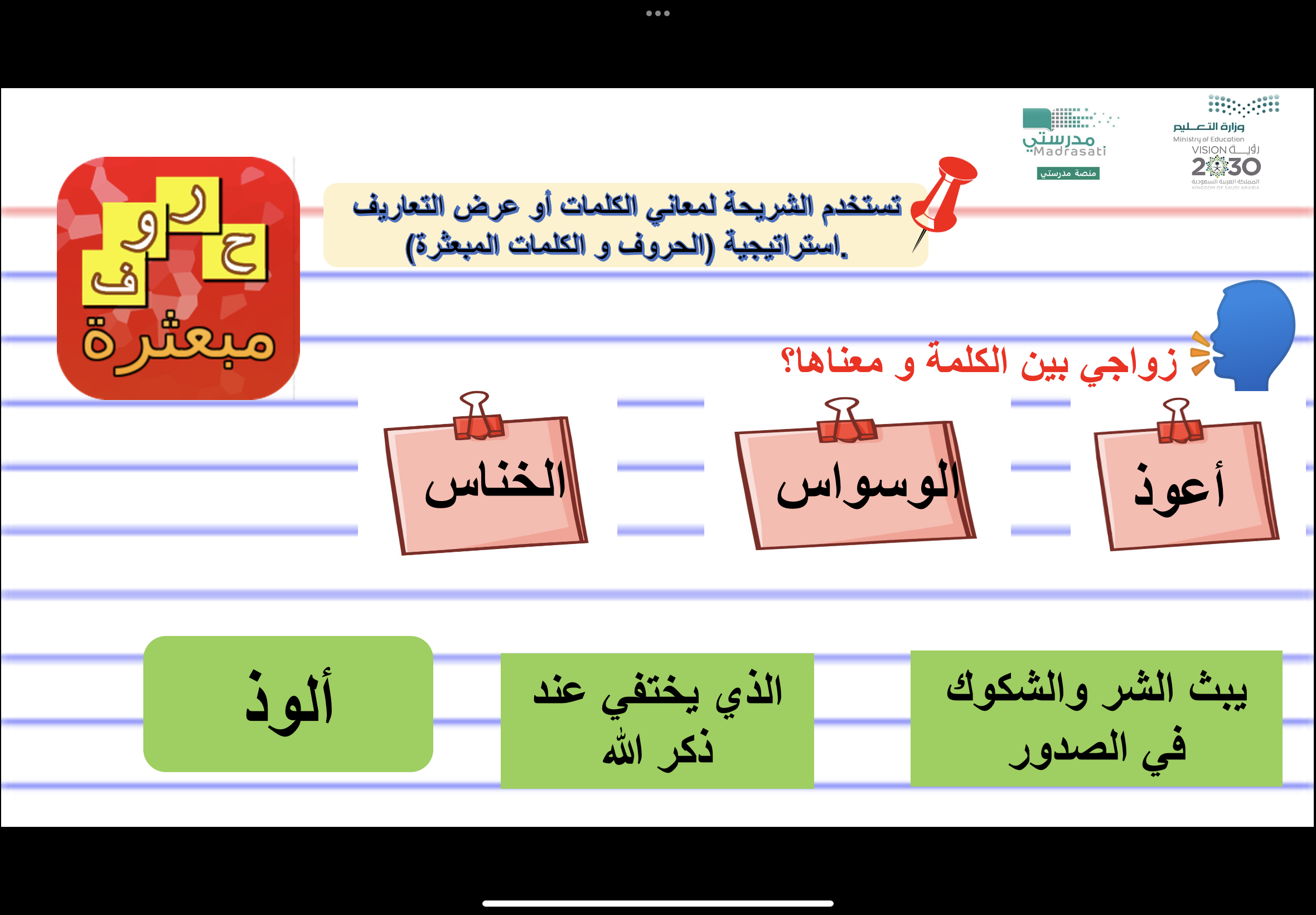 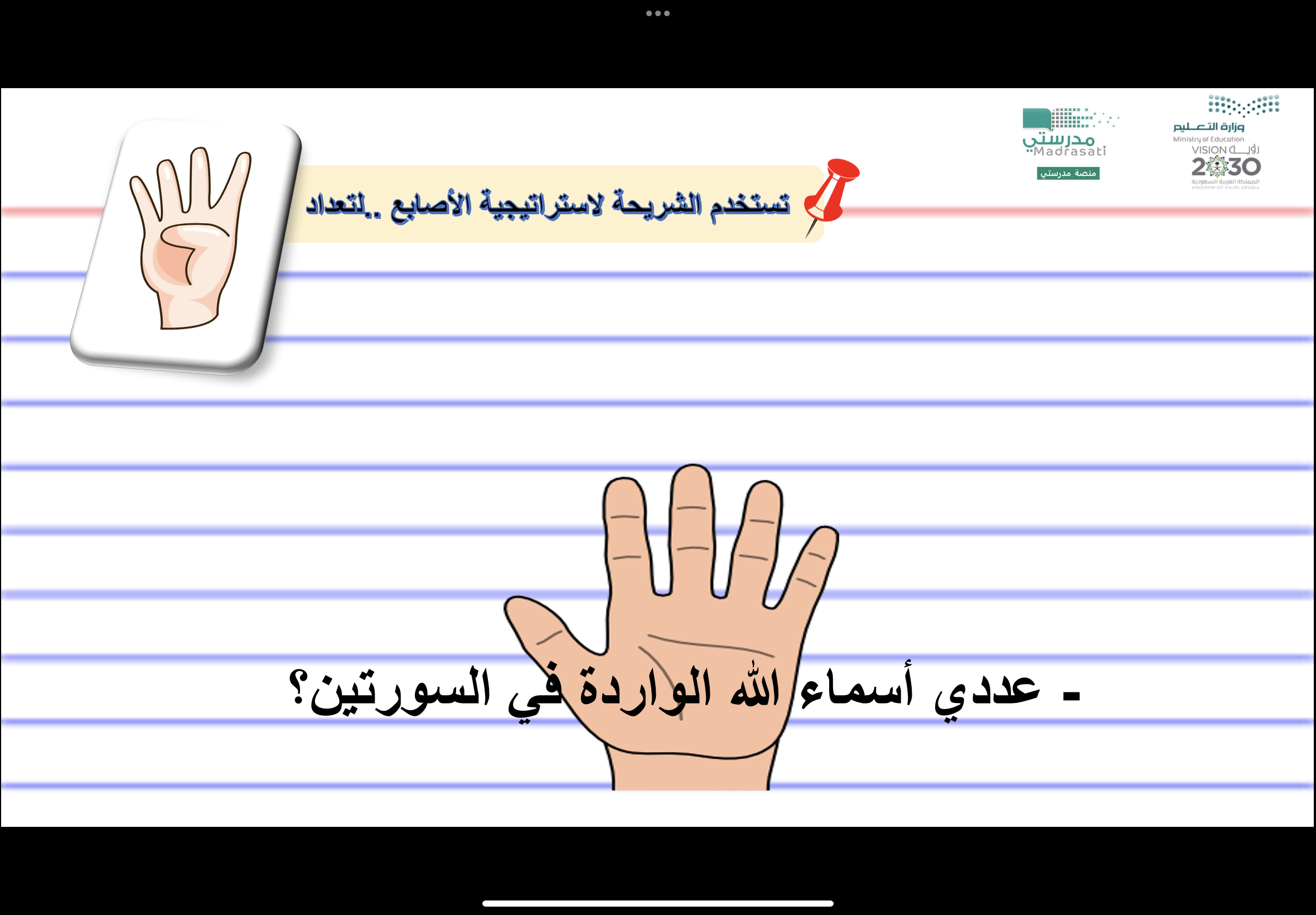 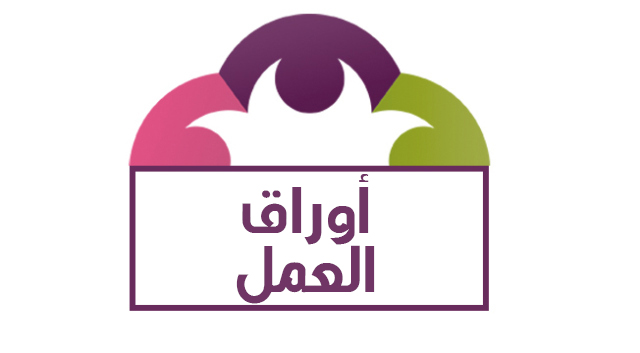 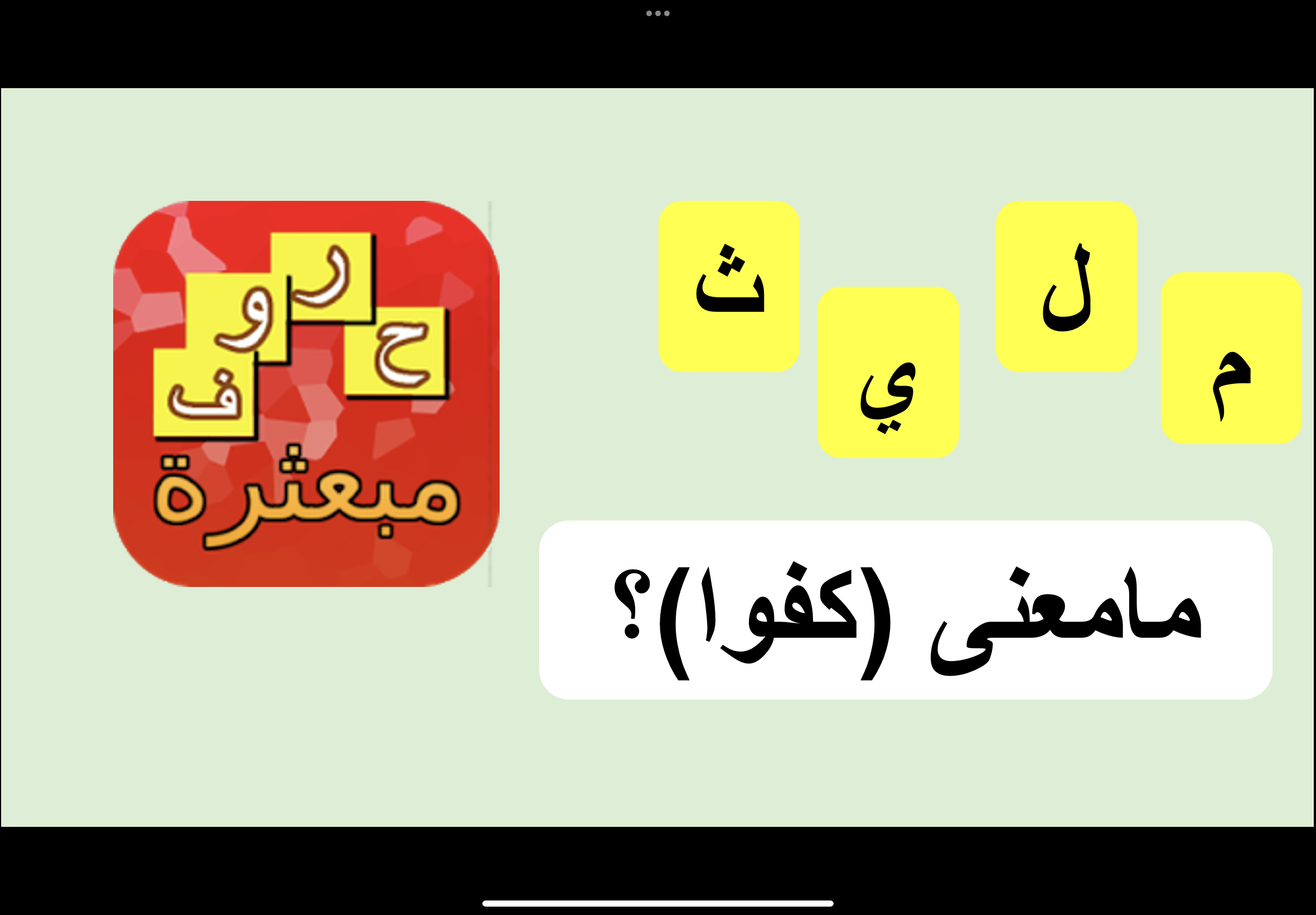 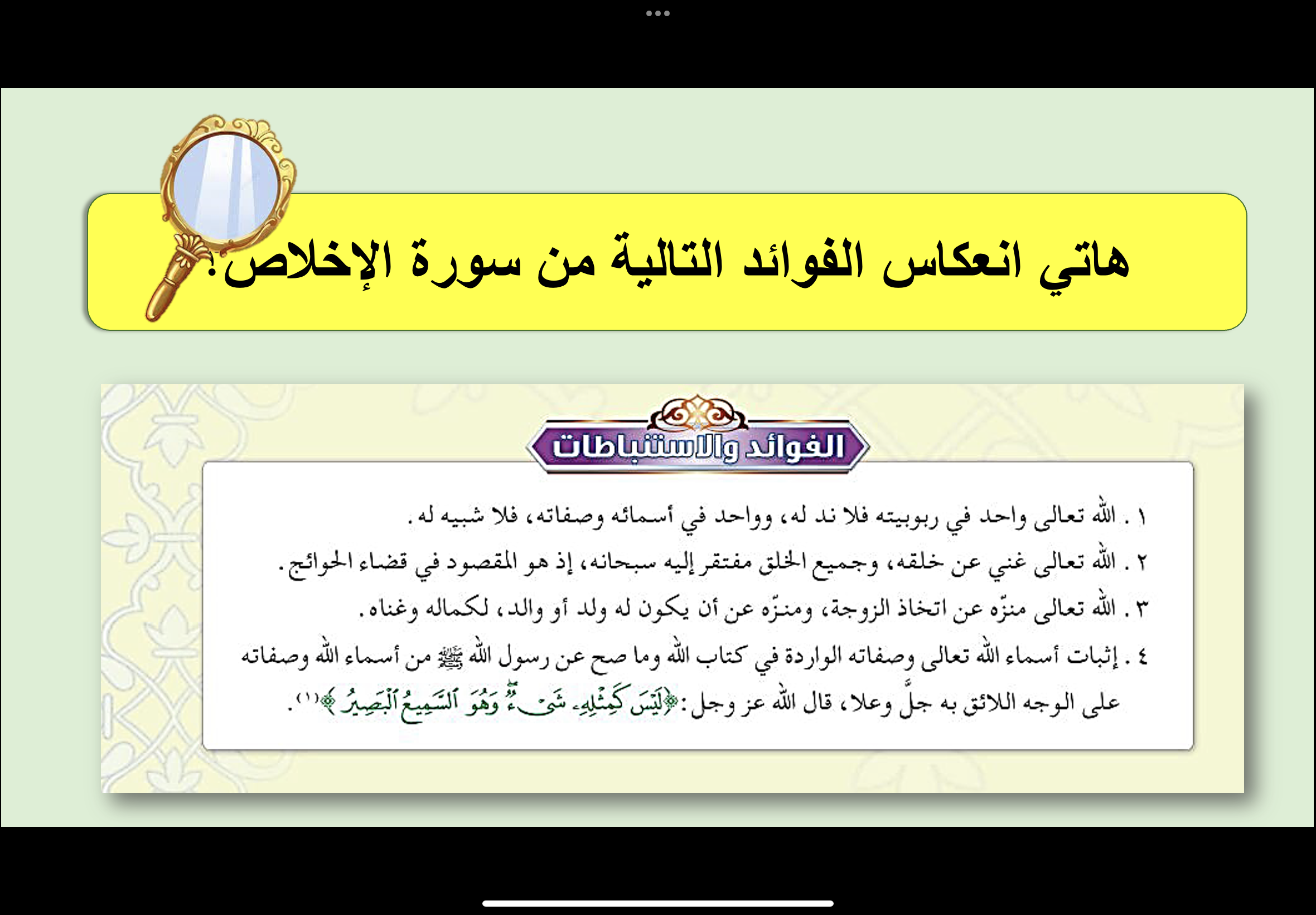 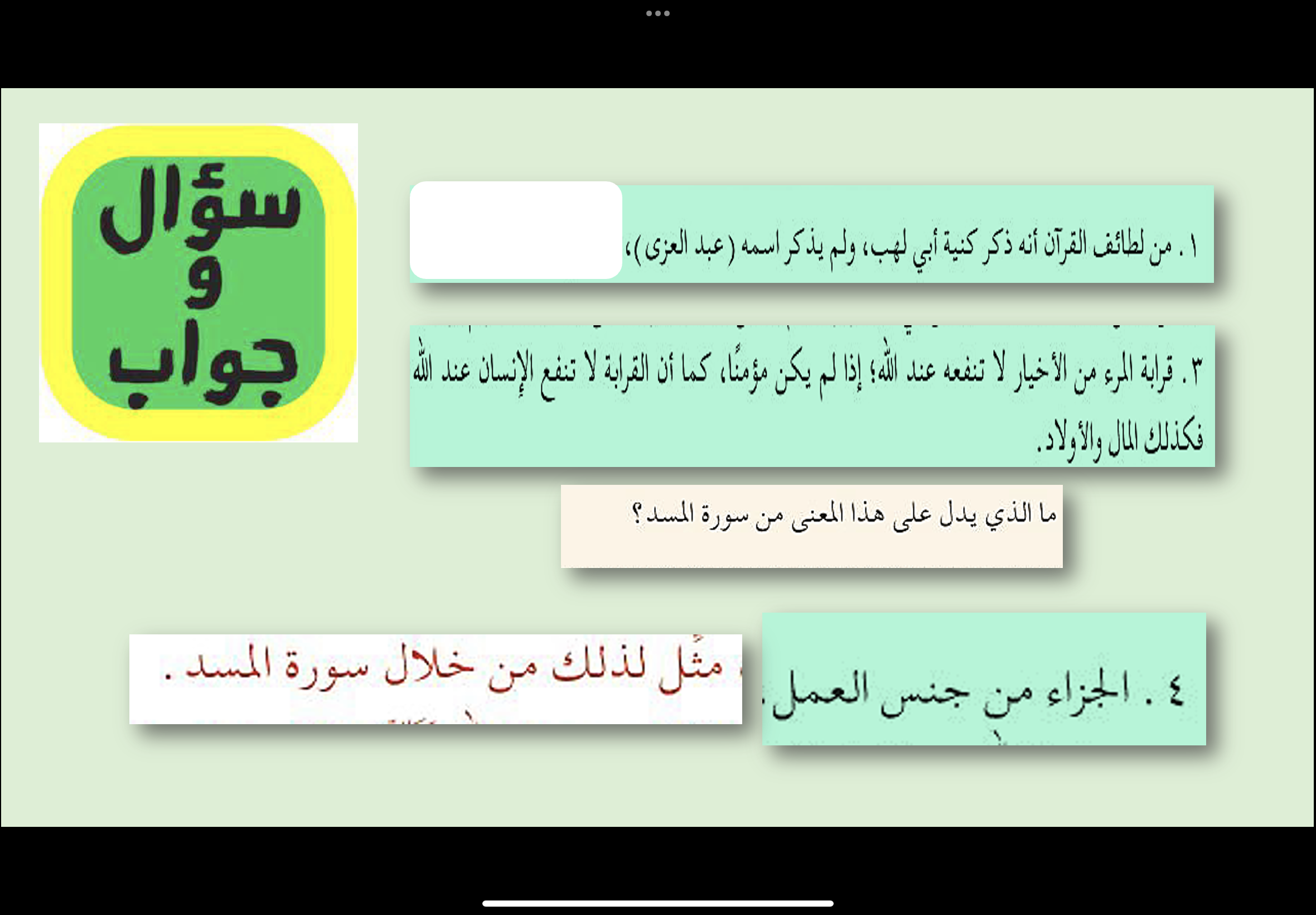 عللي لذلك؟
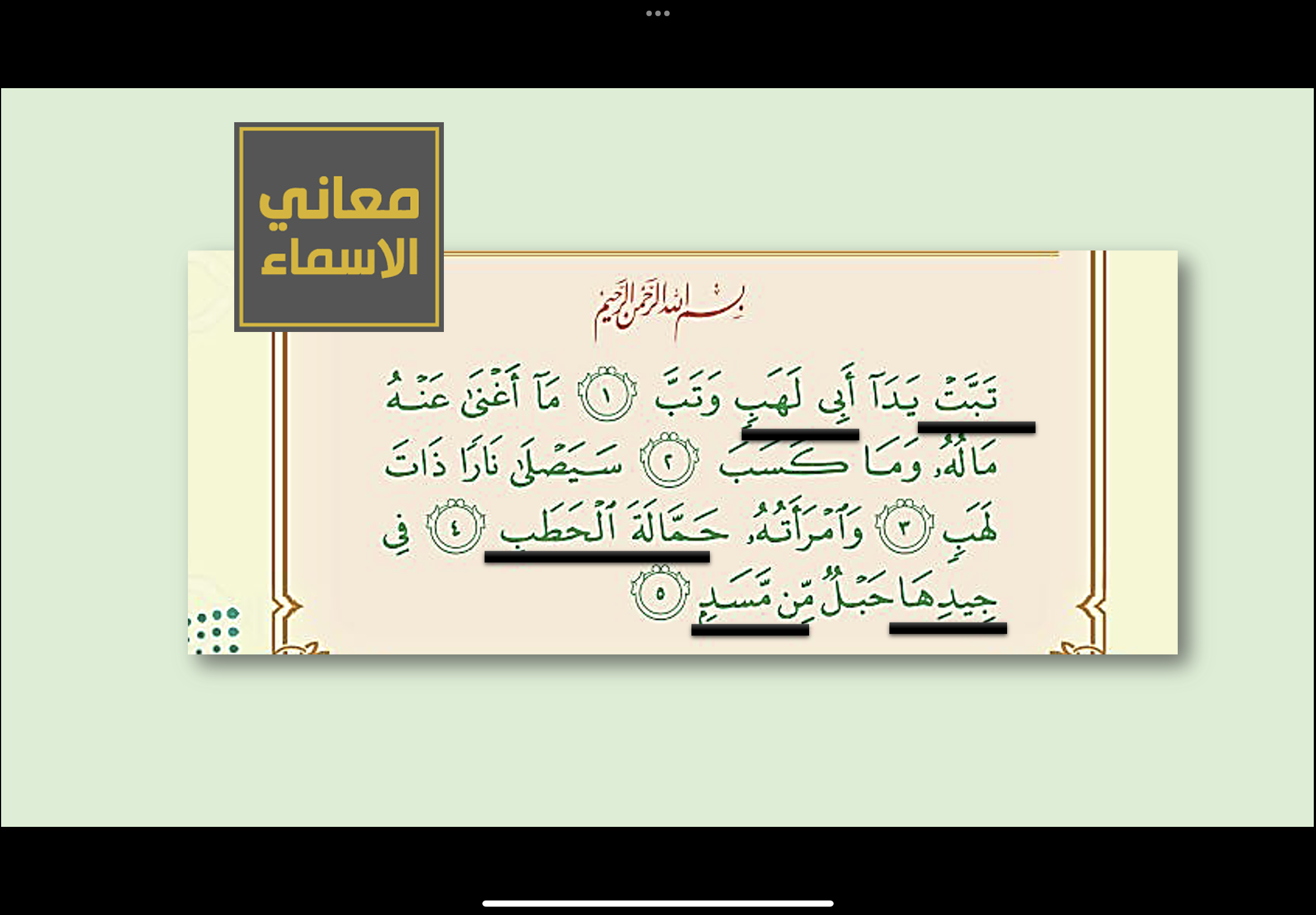 بيني معنى ما تحته خط:
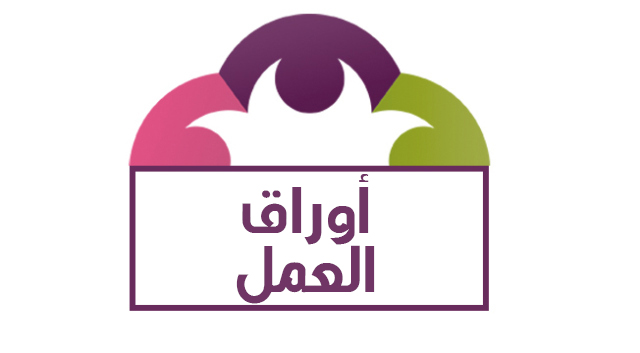 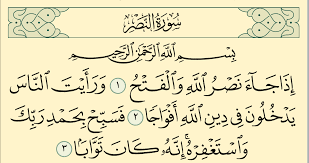 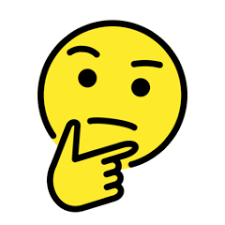 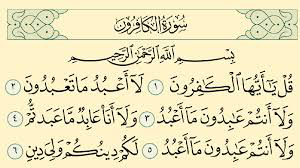 -ماهي السورة التي نبأت بقرب أجل 
الرسول صلى الله عليه وسلم ؟
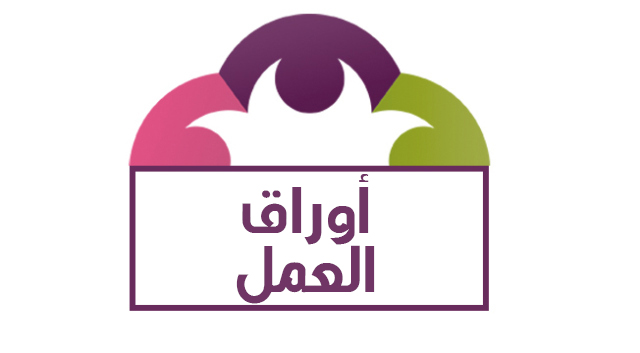 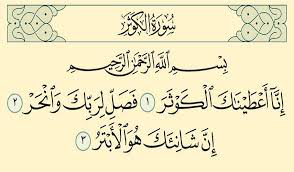 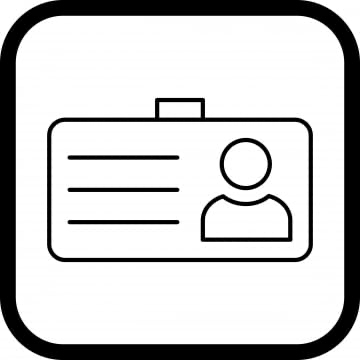 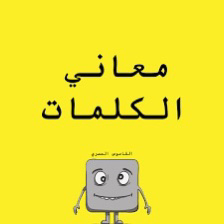 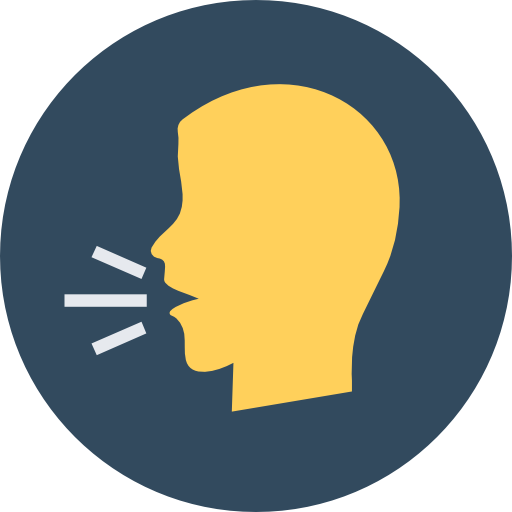 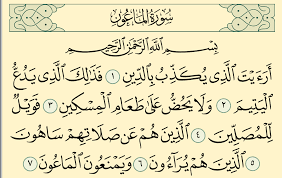 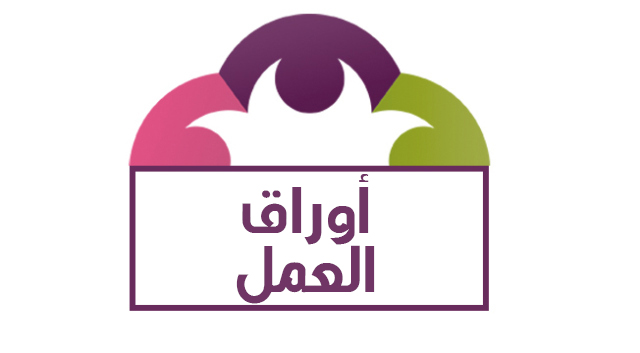 من هو الذي أراد هدم الكعبة ؟
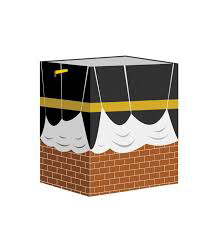 سورة قريش
سورة الفيل
من هو الذي أراد هدم الكعبة ؟
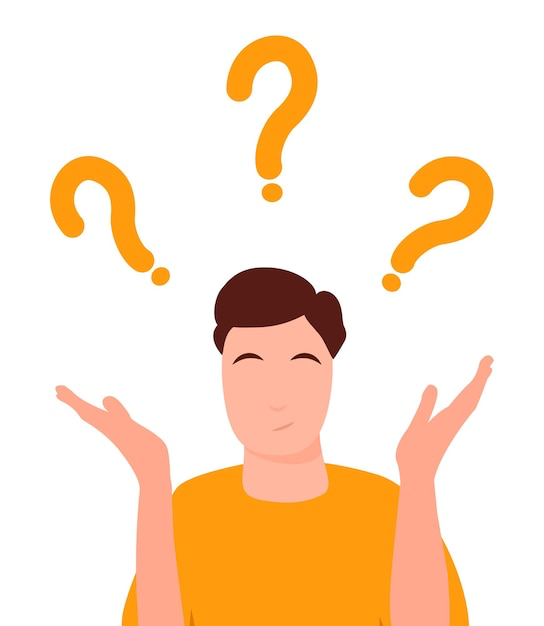 - معنى : (لإيلاف)؟
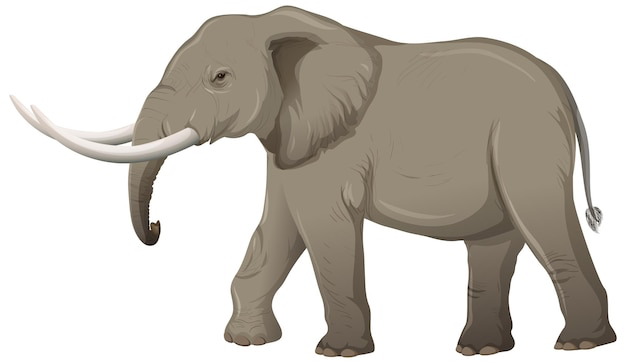 -كيف كانت عقوبته ؟
-امتن الله على قريش بثلاث نعم عظيمات ذكرت في السورة .أذكريها؟
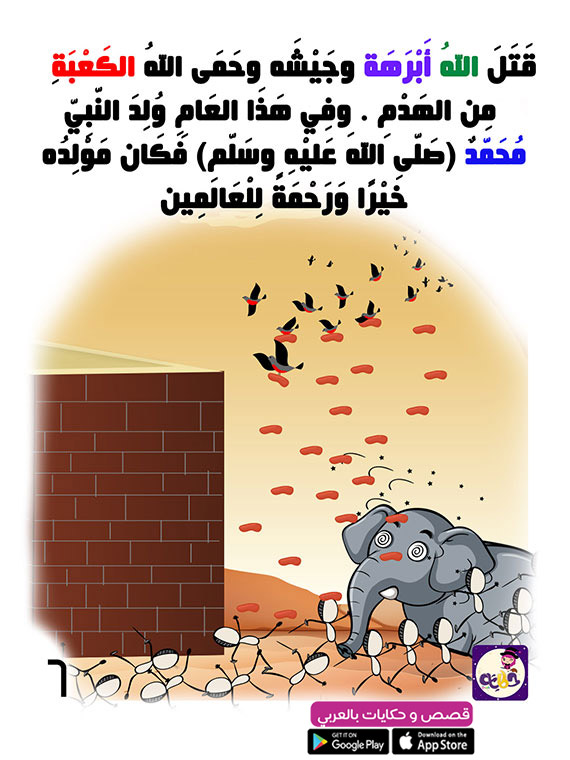 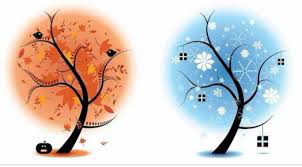 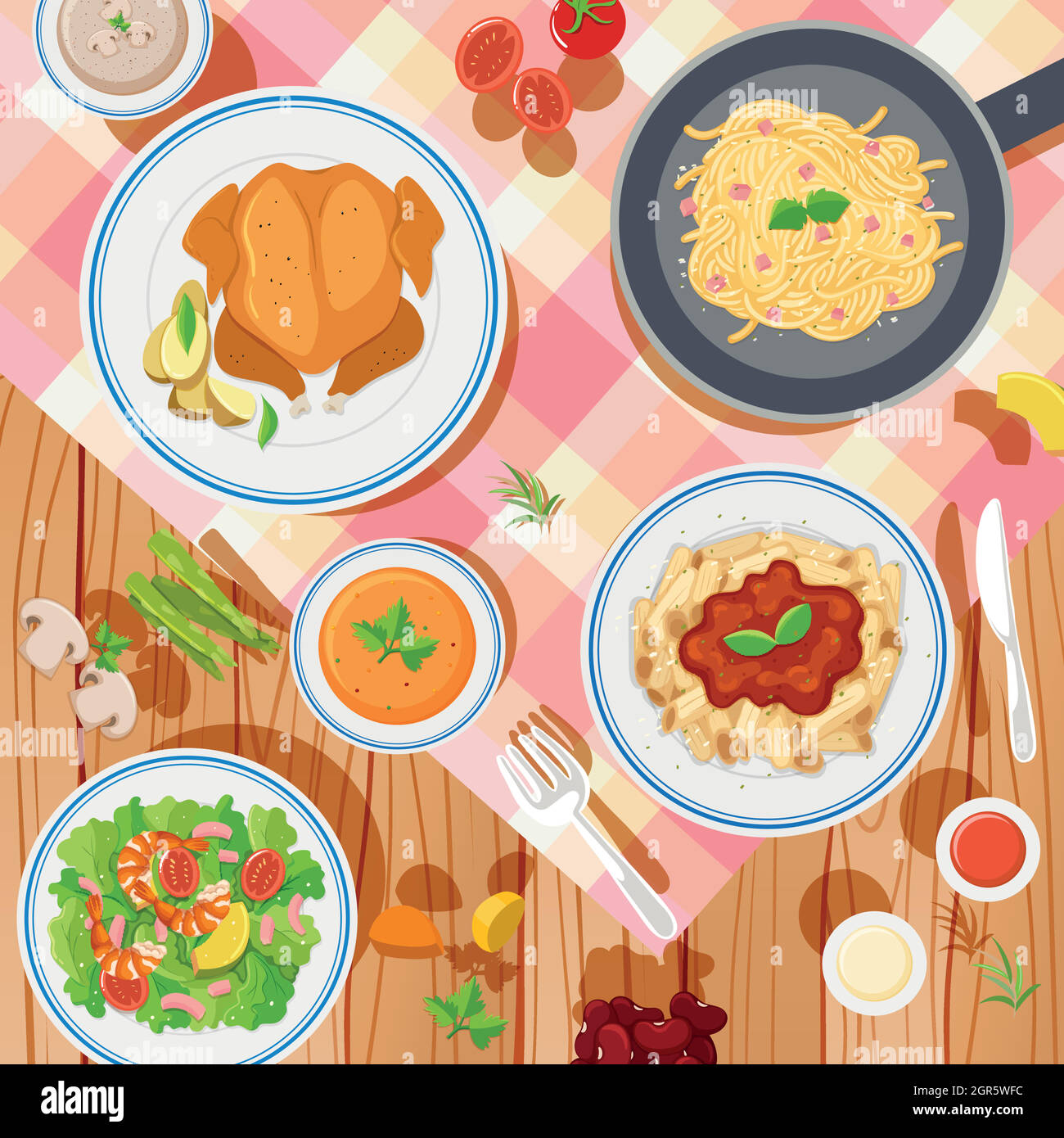 صفي حالهم بعد إنزال العقوبة ؟
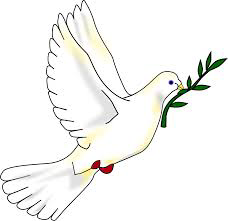 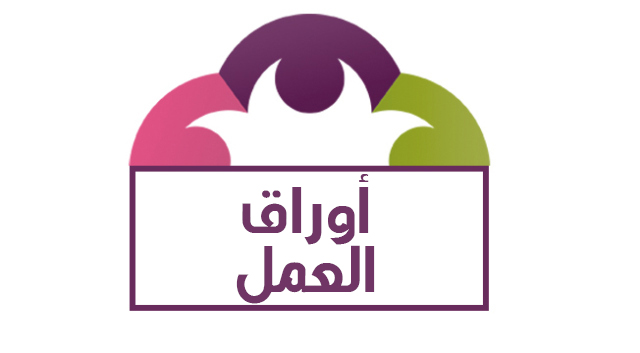 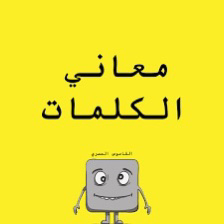 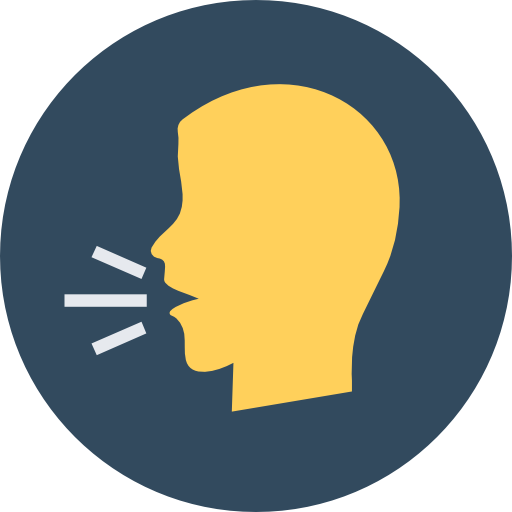 -ماهي صفات الناجين من الخسارة؟
-عددي صفات النار الواردة في السورة؟
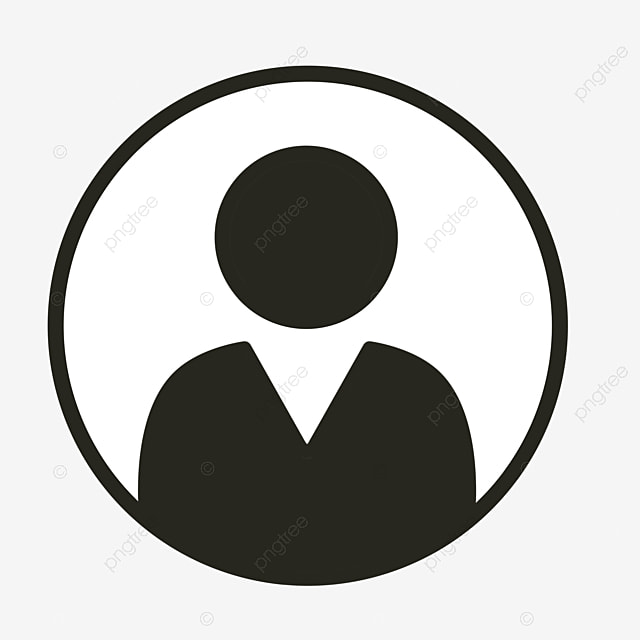 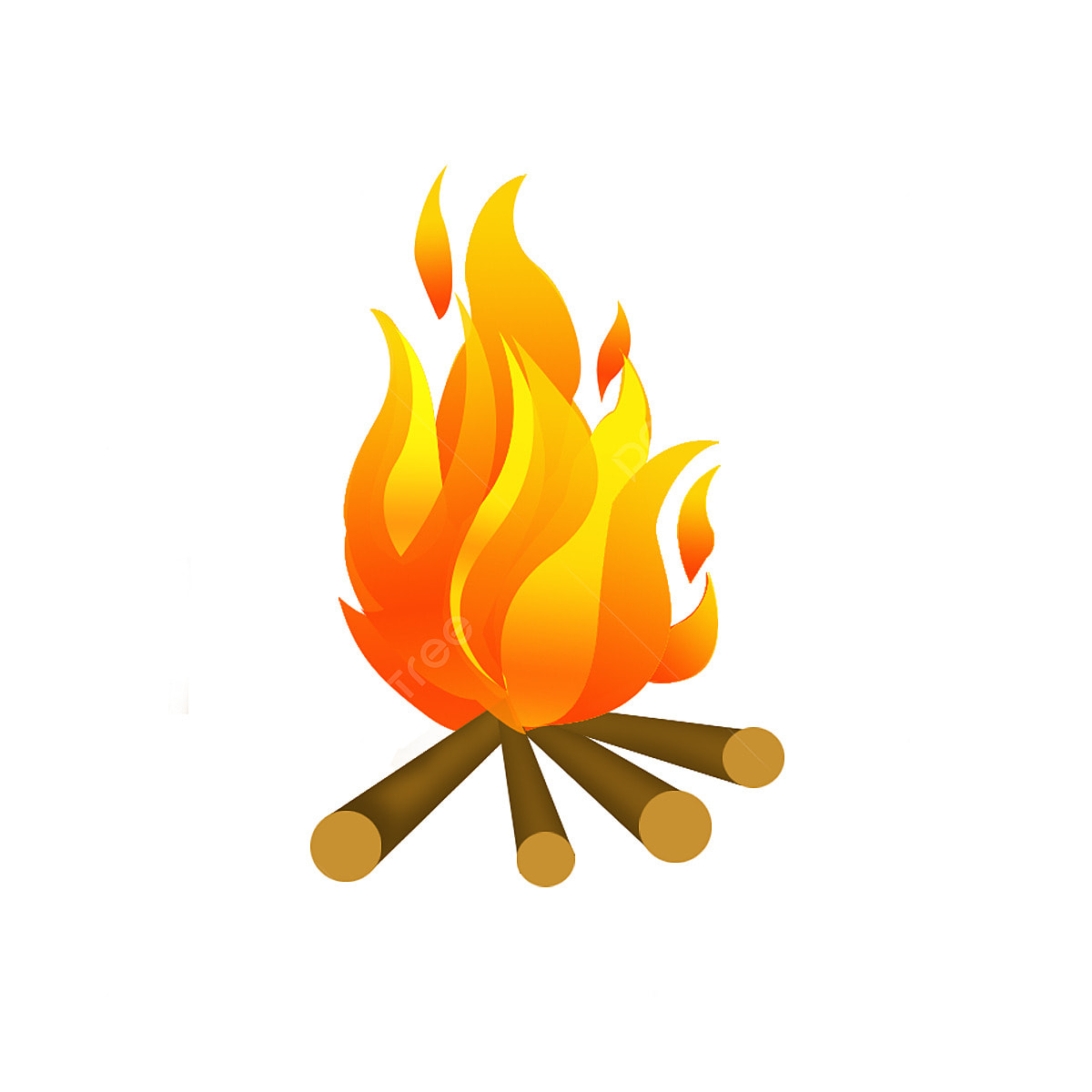 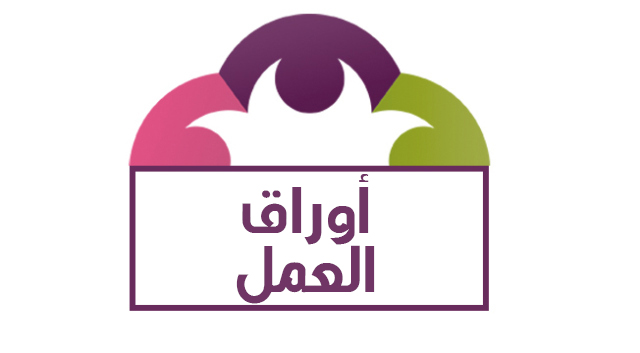 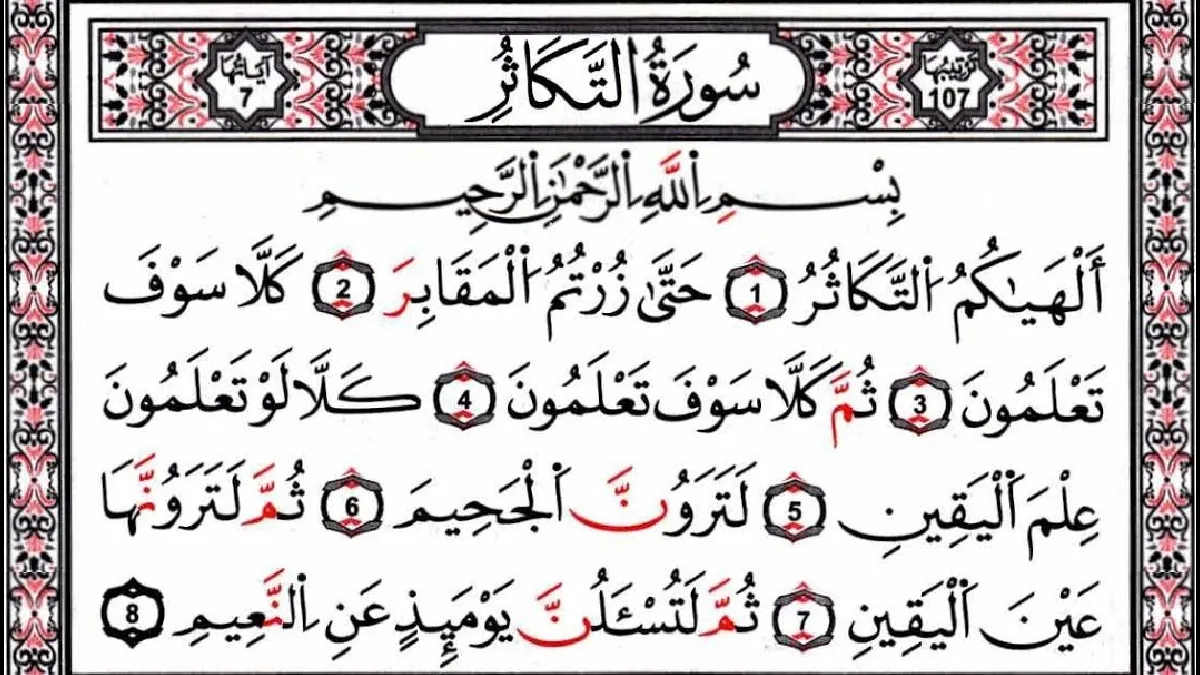 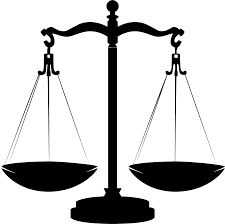 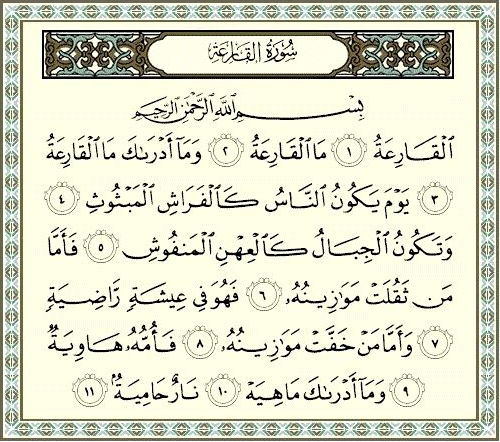 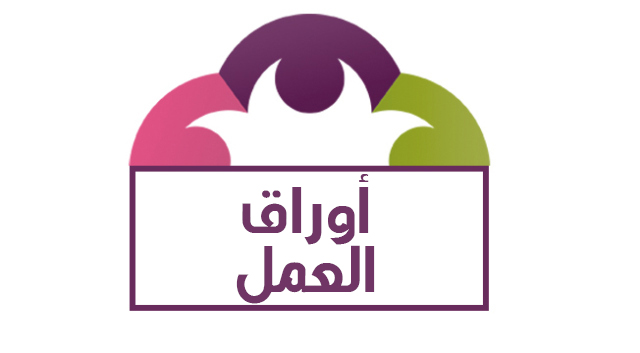 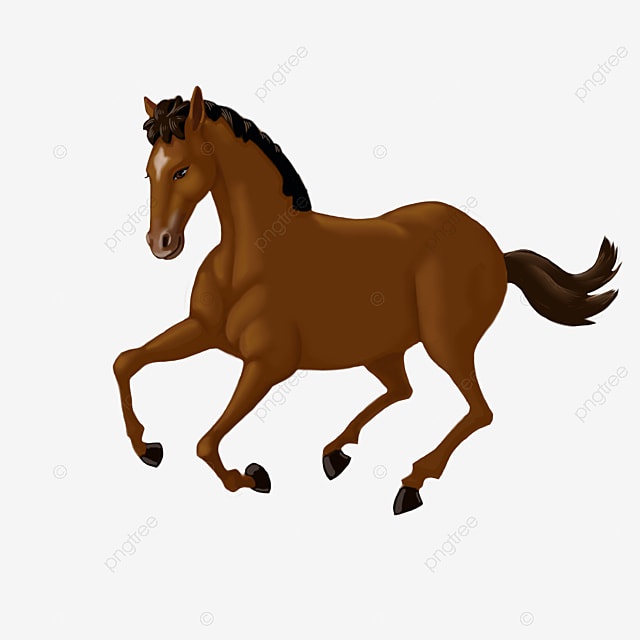 -حللي القسم من السورة:
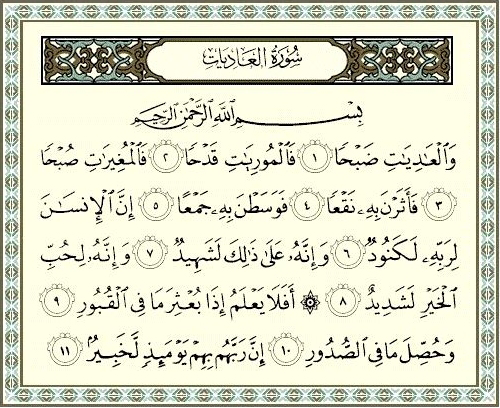 -عددي صفات الخيل المقسم بها –مع ذكر معنى كل صفة:
-عددي صفات الإنسان المذمومة في السورة؟
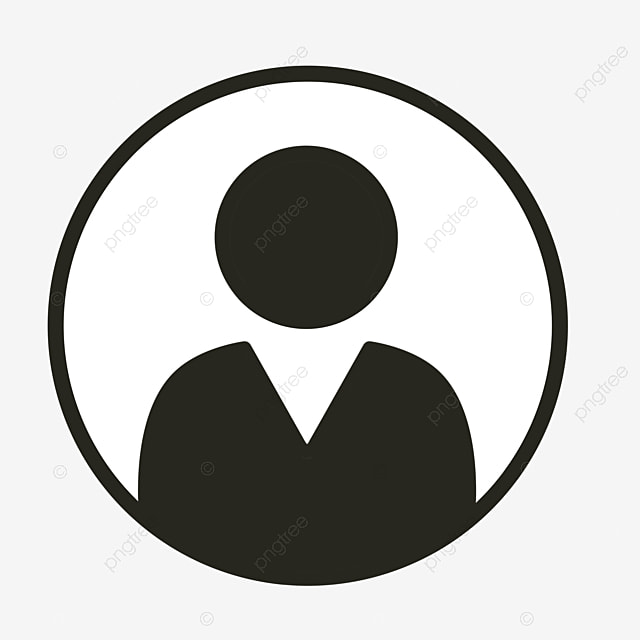 -(الكنود) – صفة مذمومة في الإنسان –ما معناها؟
-ماهي الآية الدالة على إثبات البعث ؟
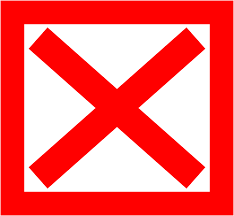 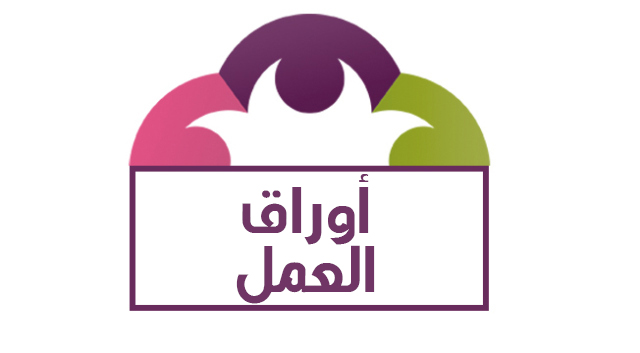 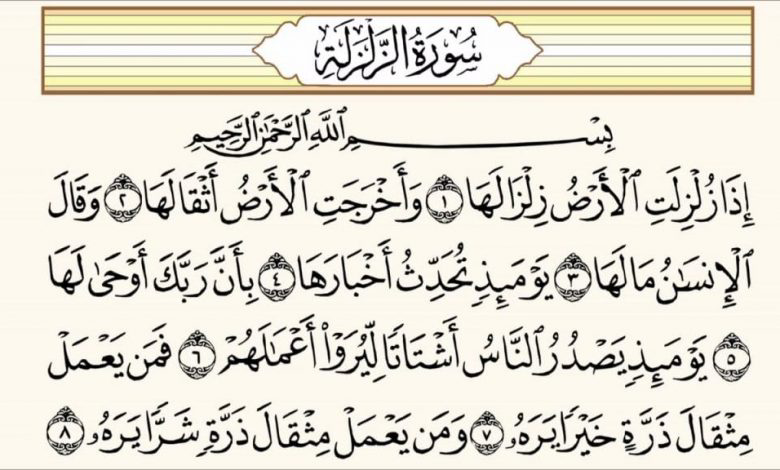 -ما معنى الزلزلة؟
-صفي حال الناس يوم القيامة- وما معنى ذلك؟
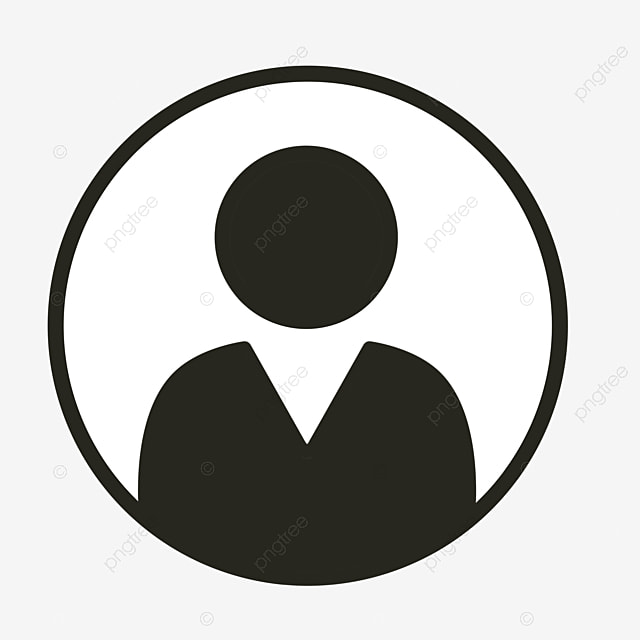 - في السورة  دلالة على عدل الله بيني ذلك؟
-ماهي الأثقال التي تخرجها الأرض يوم القيامة؟
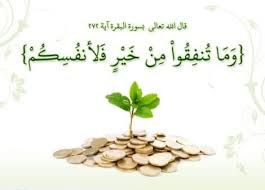 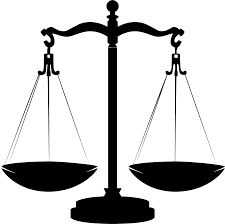 -في السورة (إثبات الميزان ) –استدلي على ذلك؟
-ماهي الأخبار التي تحدث بها الأرض يوم القيامة؟
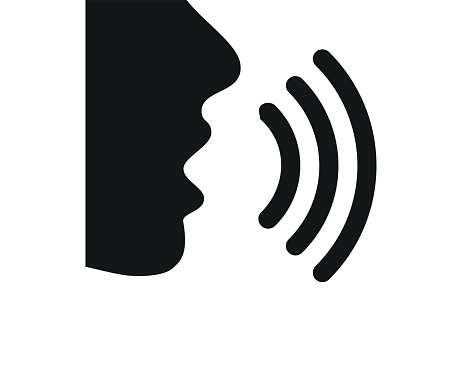 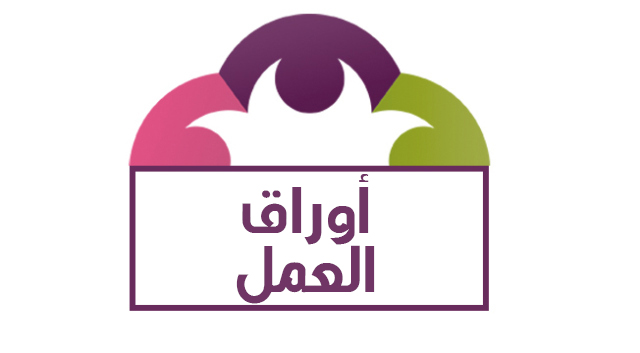 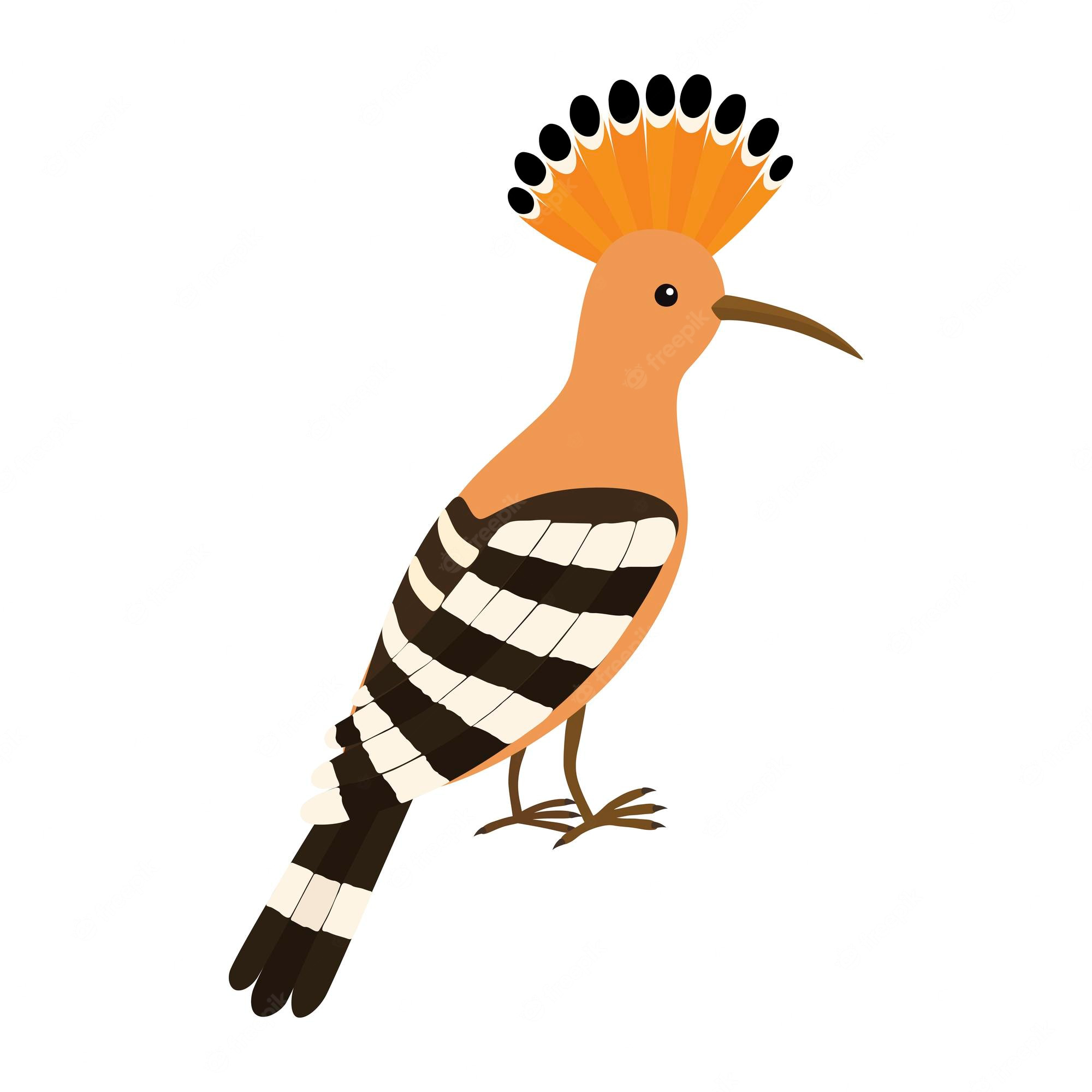 قصة الهدهد و مملكة سبأ
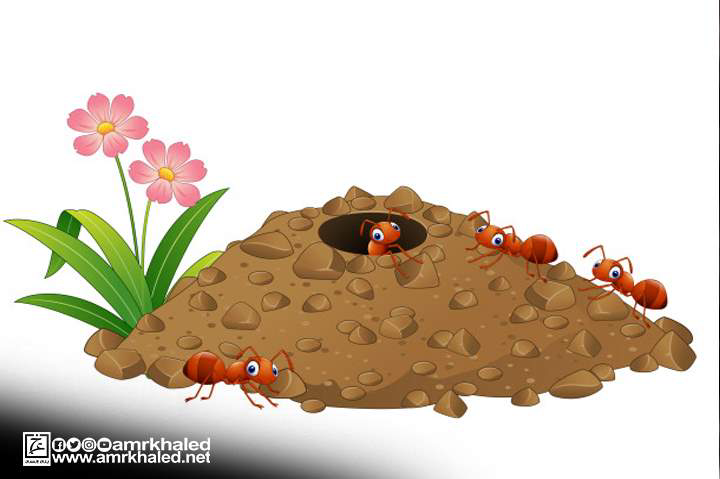 قصة النملة
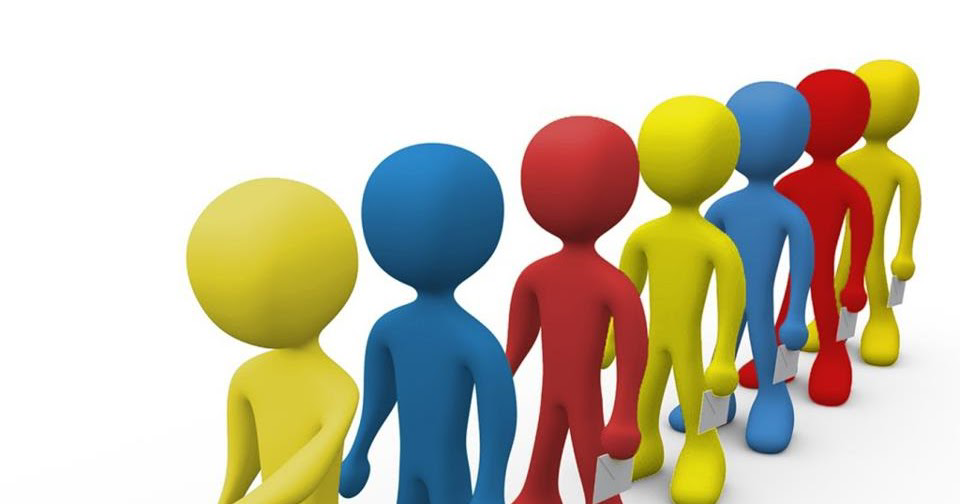 -بيني كيف تحملت هذه النملة المسؤولية؟
-عددي أنواع جند سليمان عليه السلام ؟
-بيني الدلالة على فهم سليمان عليه السلام منطق النملة ؟
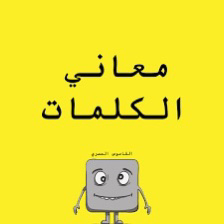 -كيف التمست النملة العذر لسليمان عليه السلام و جنده؟
-كيف تقابل النعم – وماهي أركان الشكر كما في الآيات؟
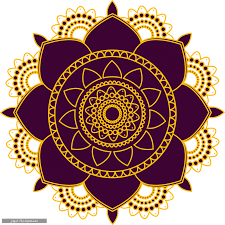 مادة الحديث
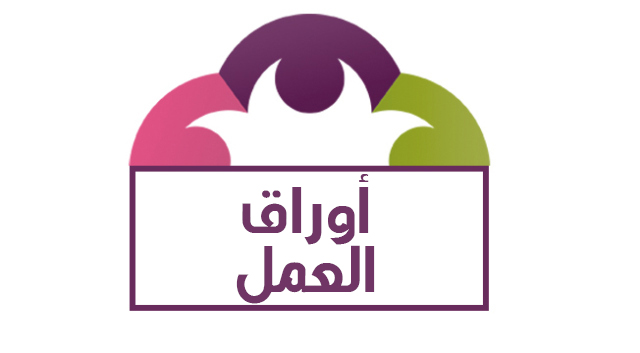 راوي الحديث و فضائله:
انقسم الناس في استقبالهم لدعوة النبي صلى الله عليه إلى قسمين ما هما؟
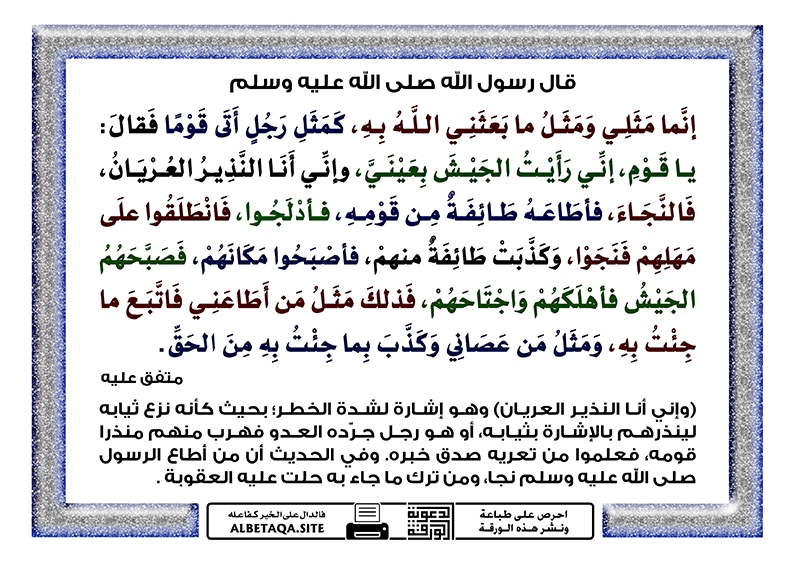 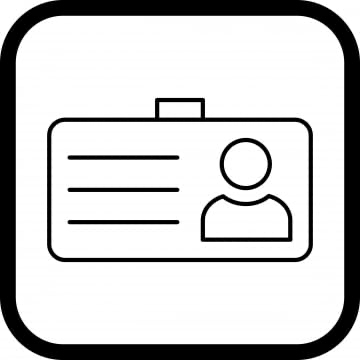 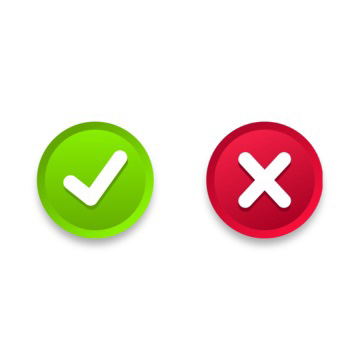 أسلوب التعليم الذي استخدمه النبي صلى الله عليه ؟
-تتلخص مهمة الرسل عليهم السلام في
………………………………
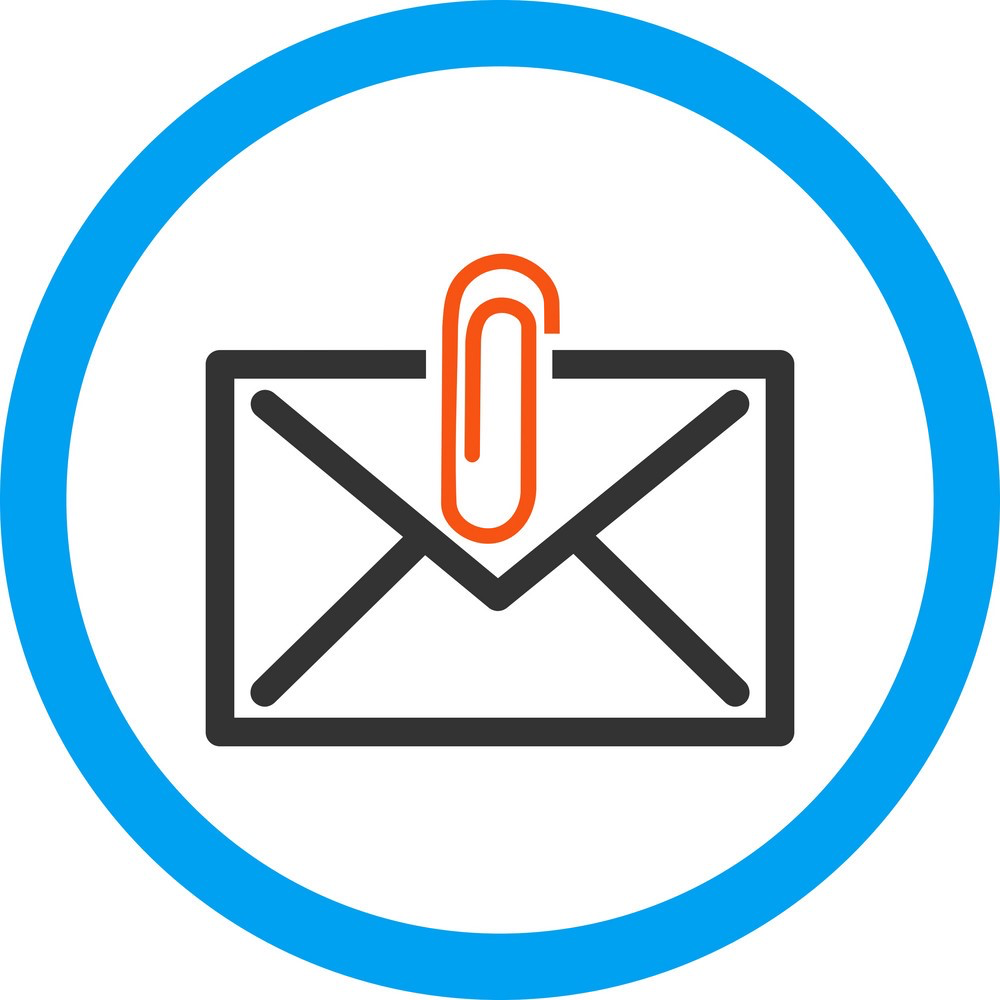 بماذا شبه النبي صلى الله عليه وسلم نفسه ليبين حرصه على أمته؟
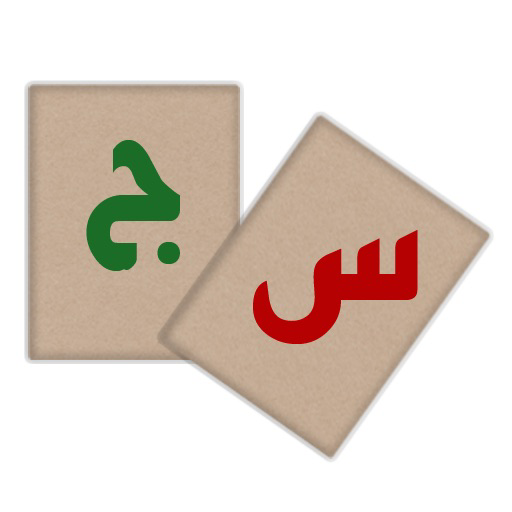 -أيدي هذا الحديث بآية قرآنية؟
………………………………
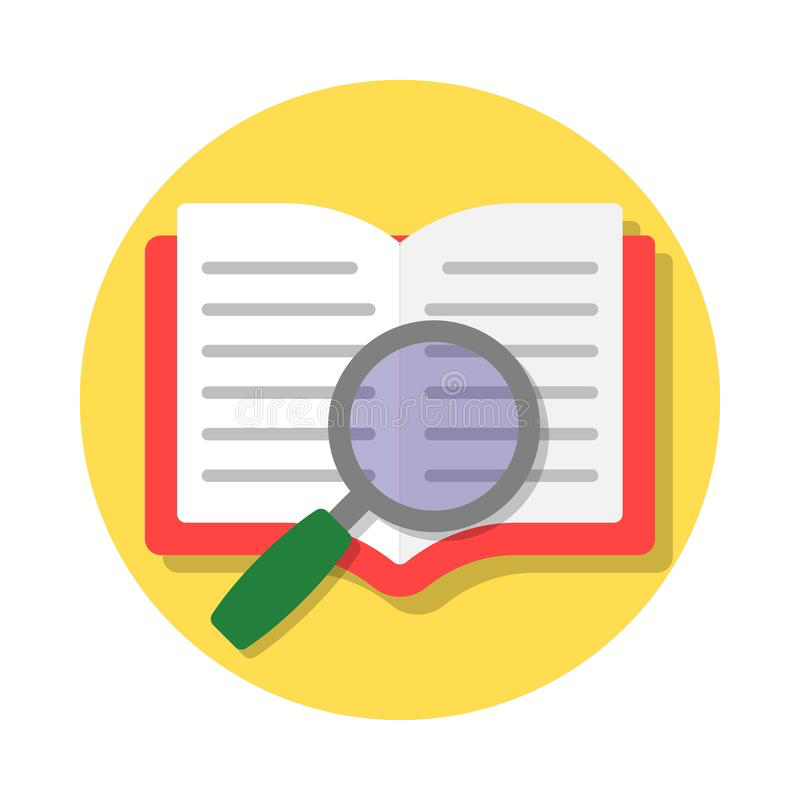 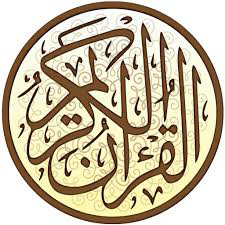 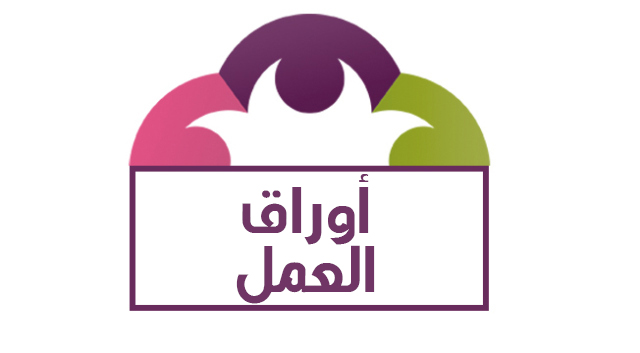 راوي الحديث و فضائله:
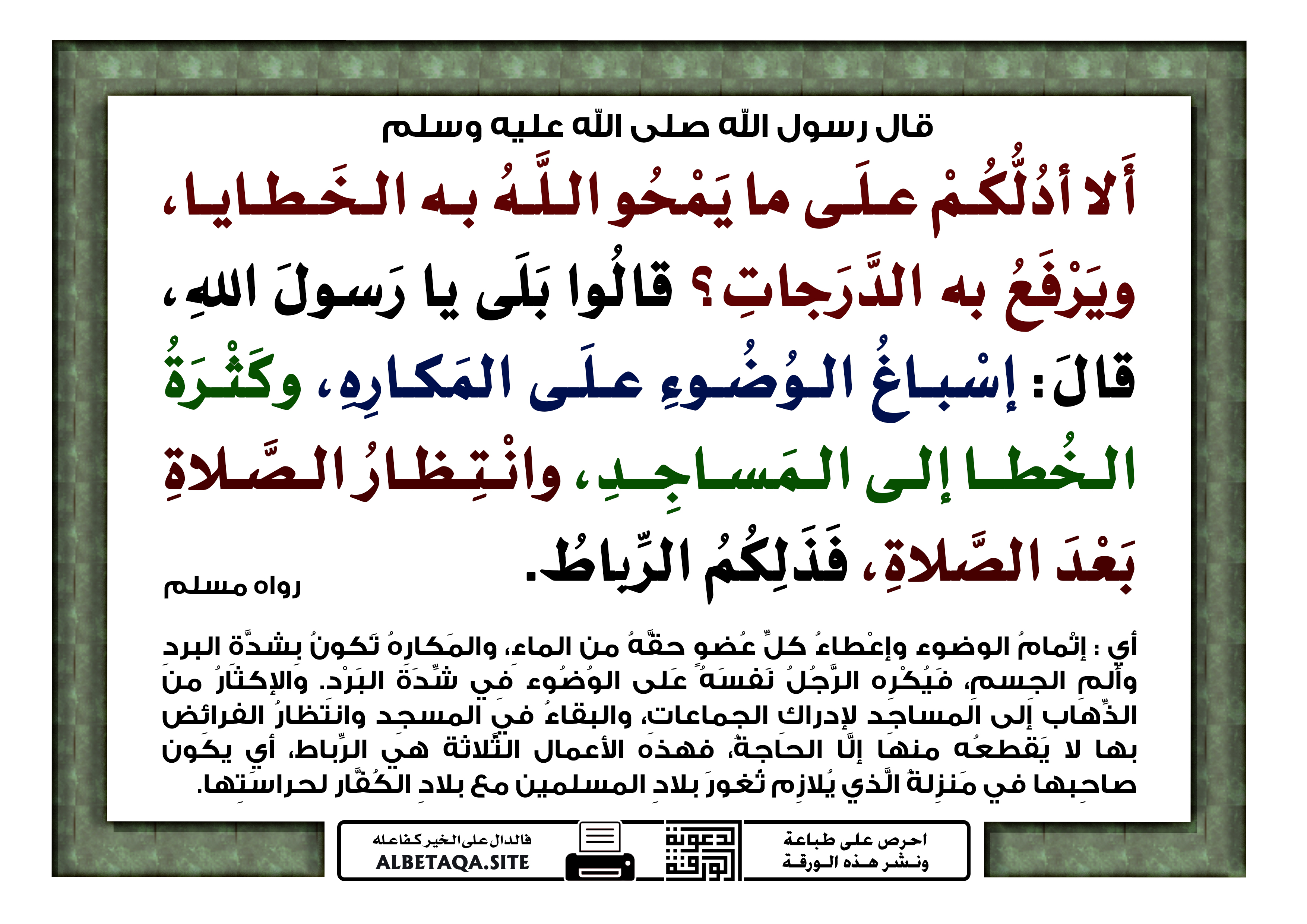 ماهو العمل الذي شبهه النبي صلى الله عليه وسلم بالرباط في سبيل الله؟
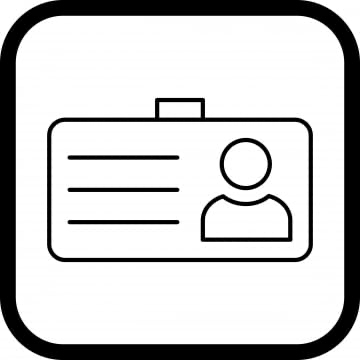 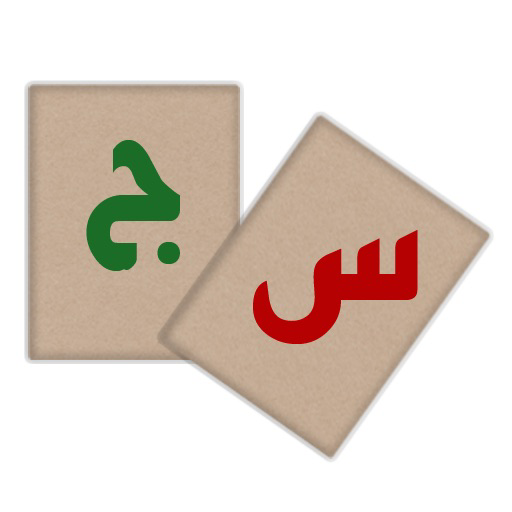 أسلوب التعليم الذي استخدمه النبي صلى الله عليه ؟
-هل غفران الذنوب محصور في هذه الأعمال . وضحي ذلك؟
- ما معنى إسباغ الوضوء على المكاره-مثلي لذل؟
-عددي الأعمال التي ذكرت في الحديث التي تكون سببا في رفع الدرجات و محو الخطايا؟
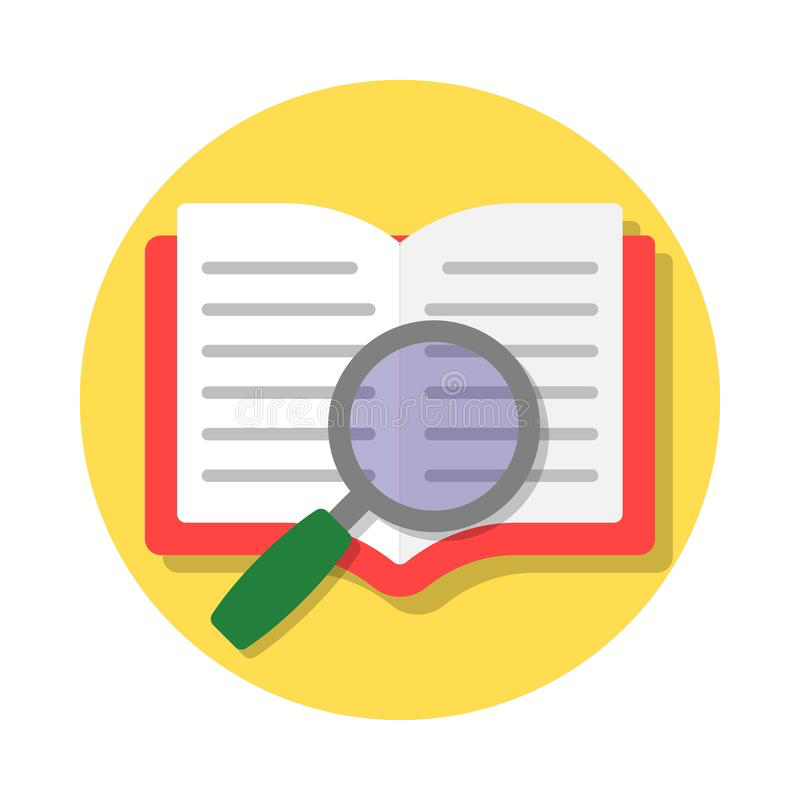 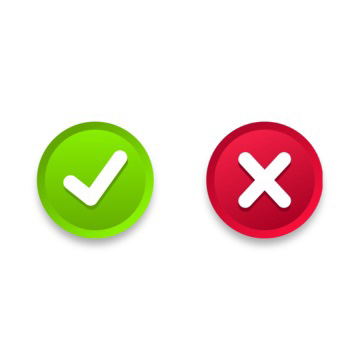 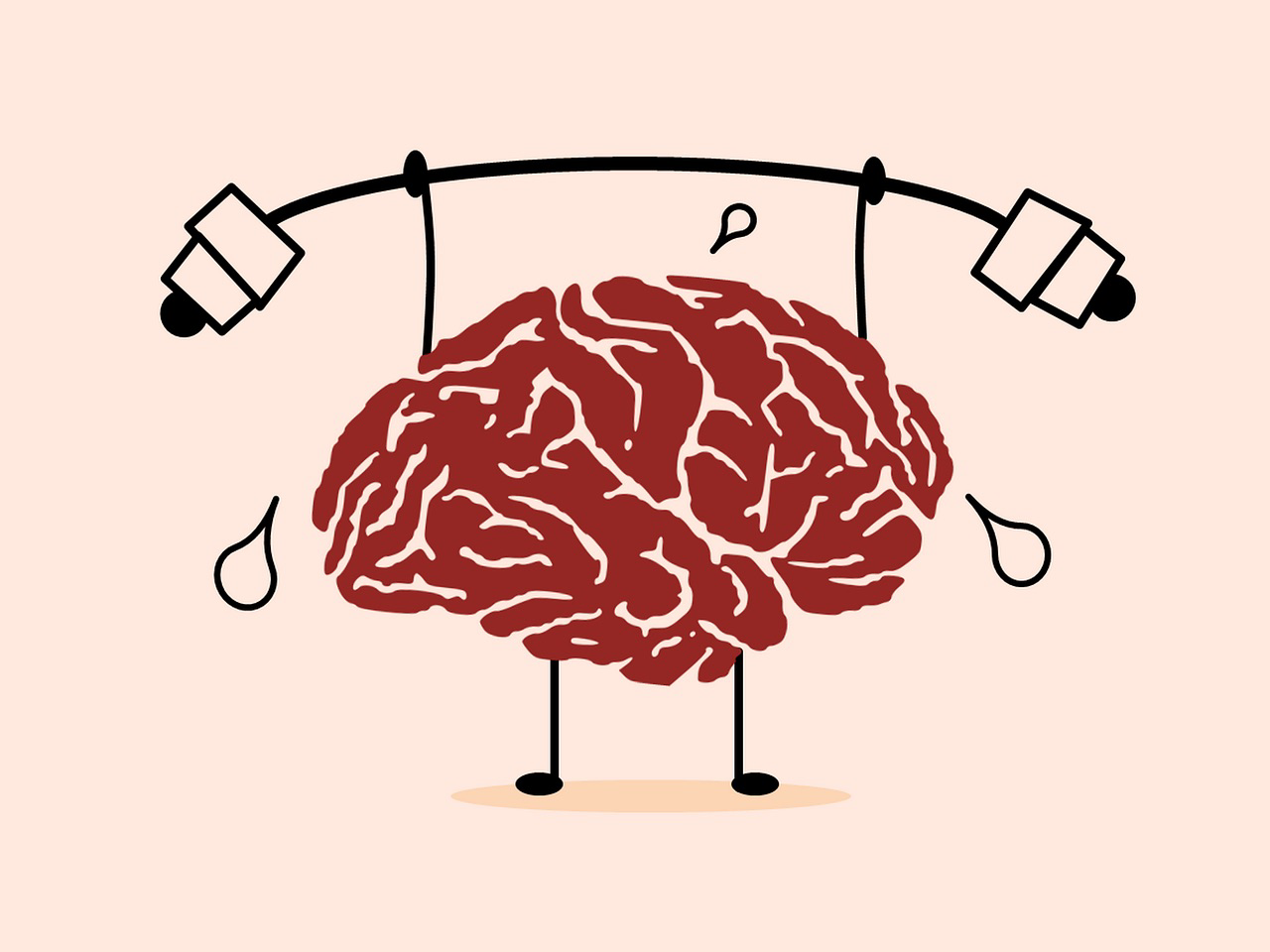 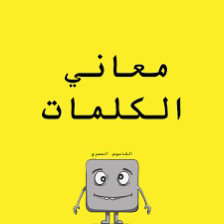 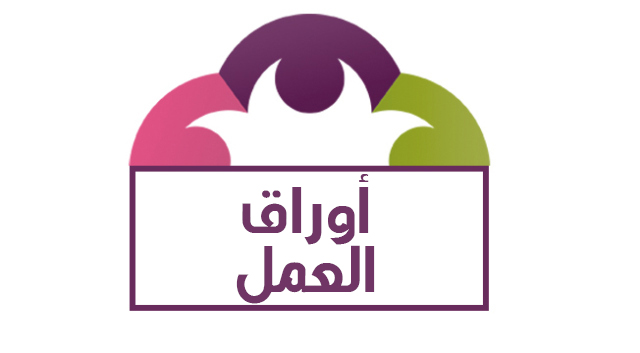 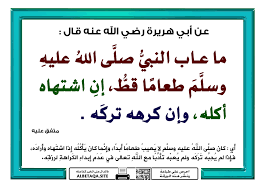 راوي الحديث و فضائله:
ماهي مفاسد ذم الطعام ؟
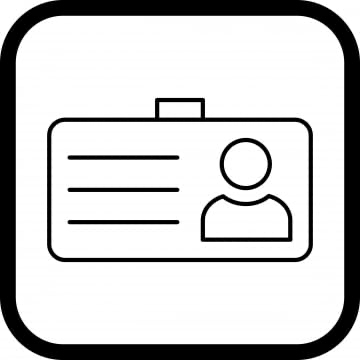 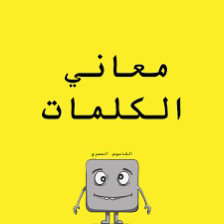 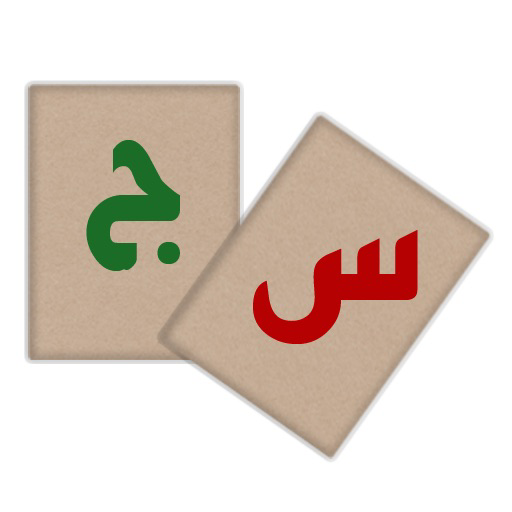 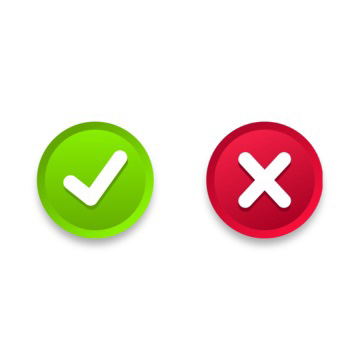 عرفي الشكر  ؟
-ماهي الآداب النبوية عند حضرة الطعام ؟
-الشكر يقتضي ثلاثة أركان بيني ماهي – وكيف تكون؟
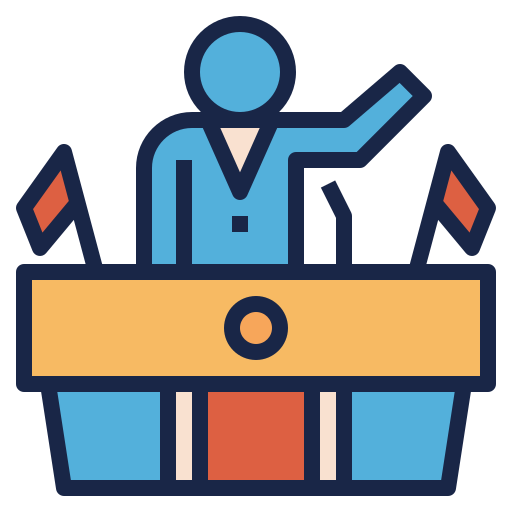 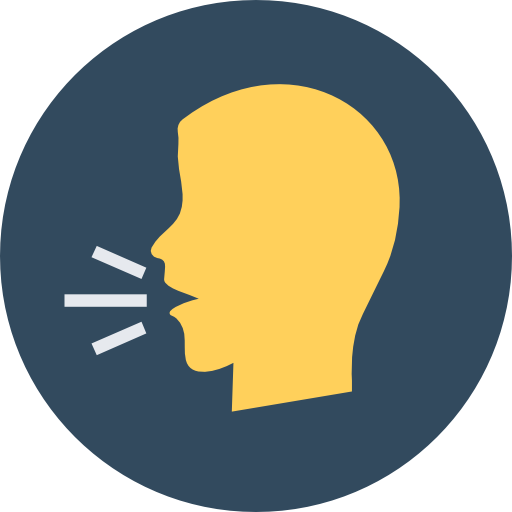 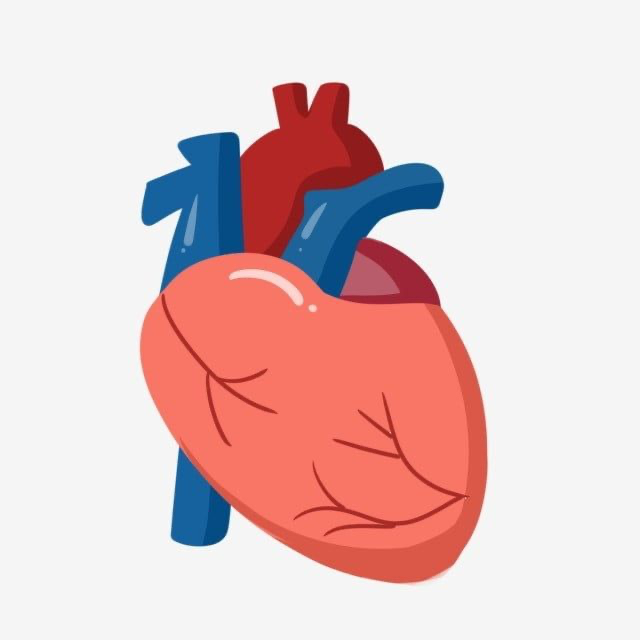 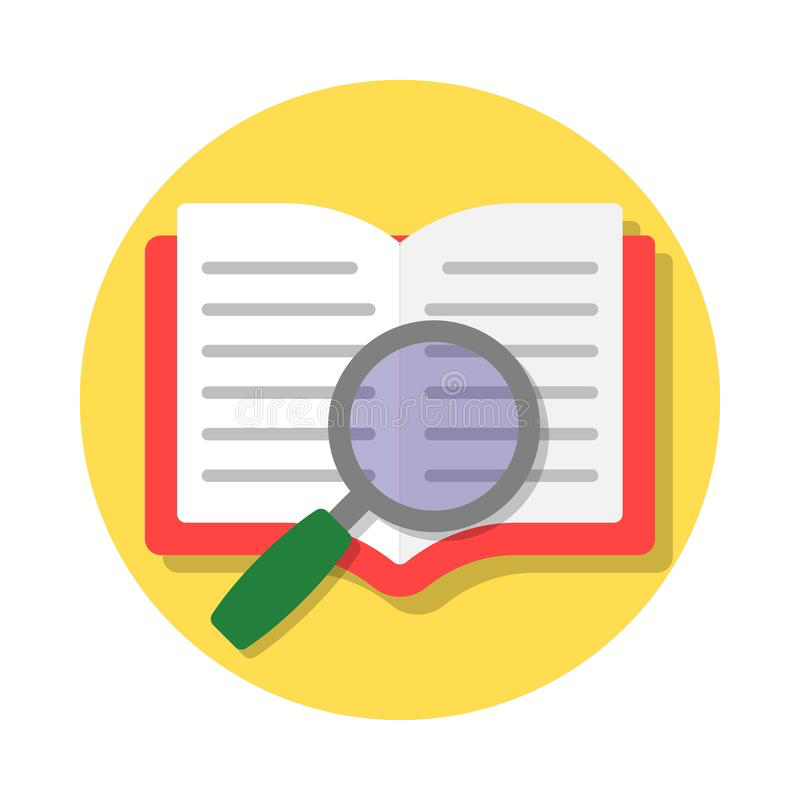 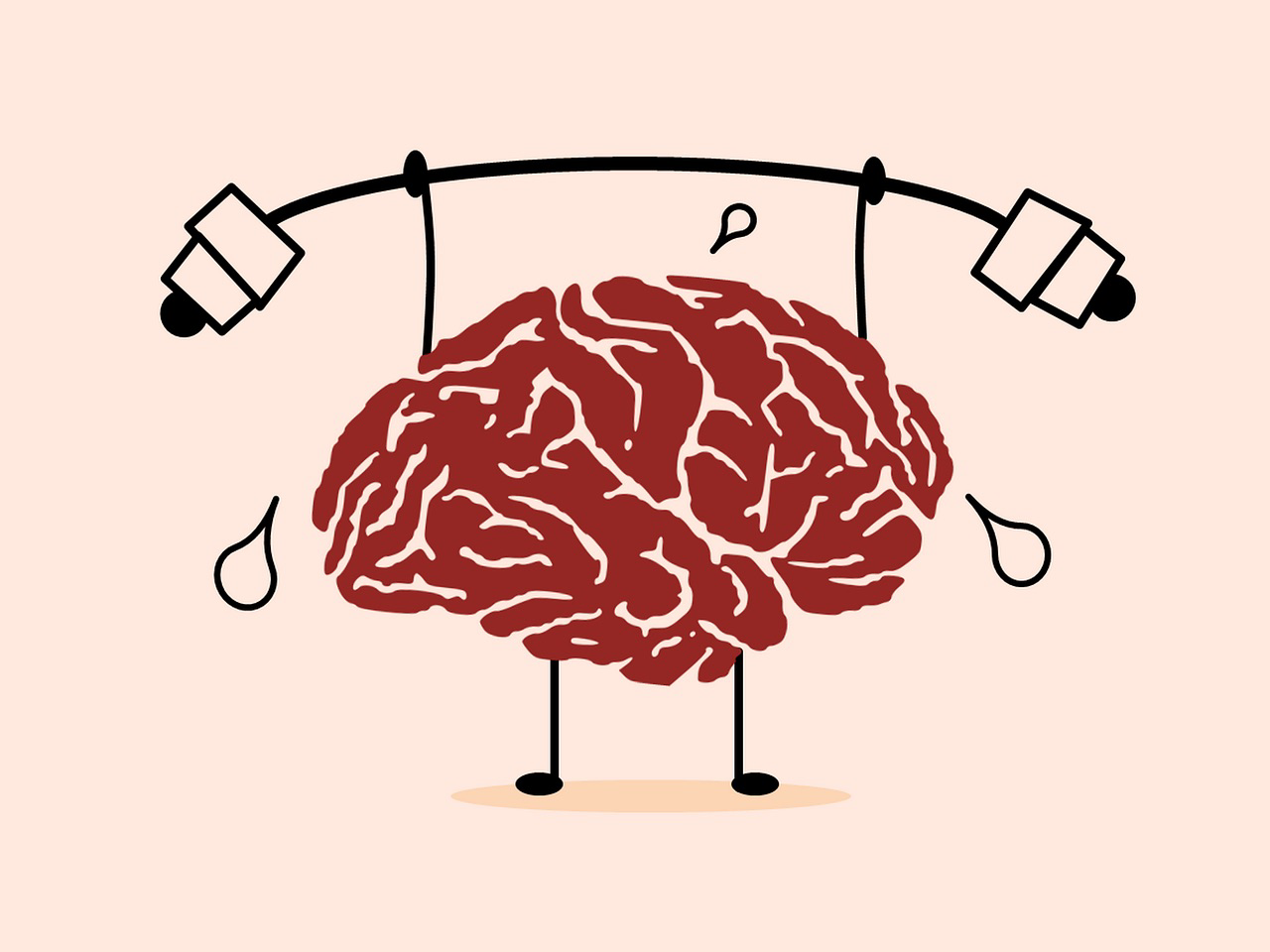 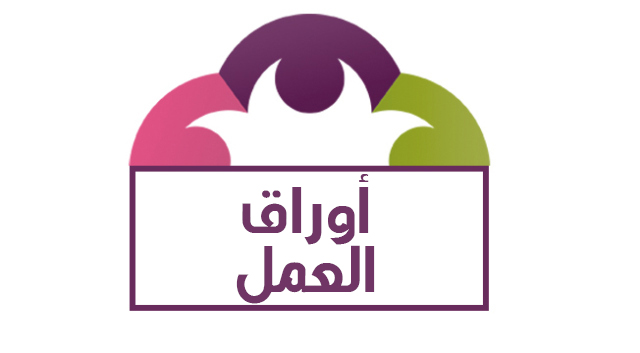 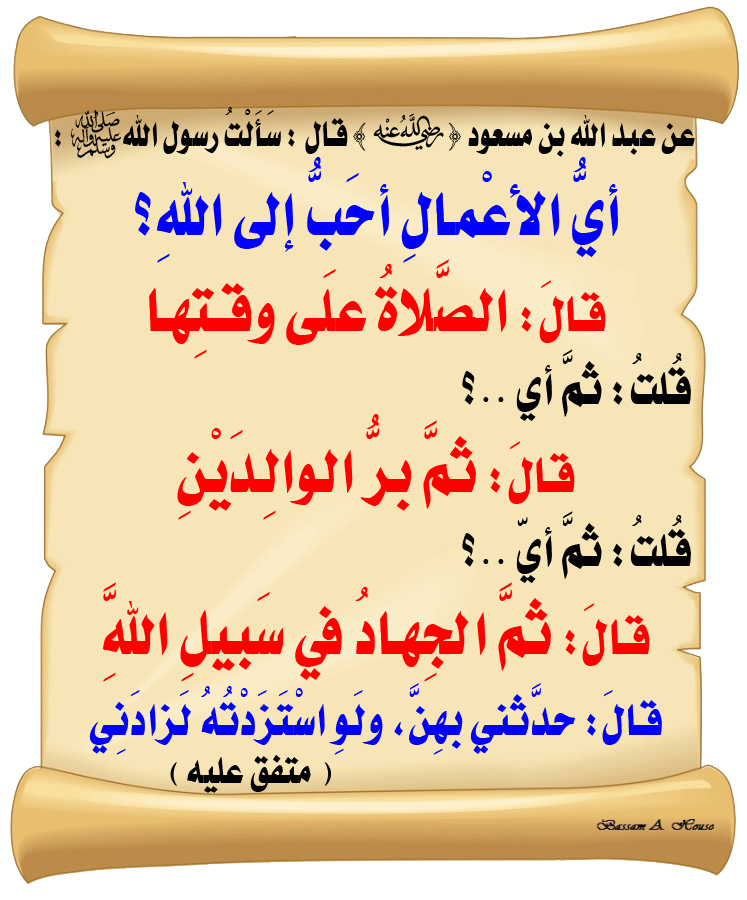 راوي الحديث و فضائله:
-عللي كانت الصلاة أول الأعمال ؟
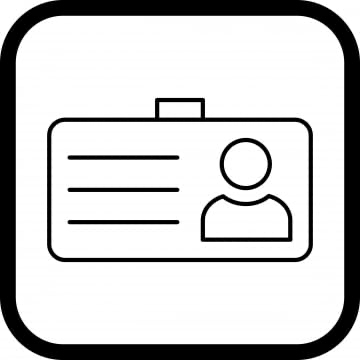 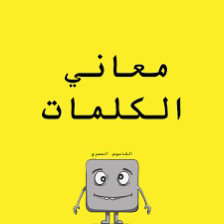 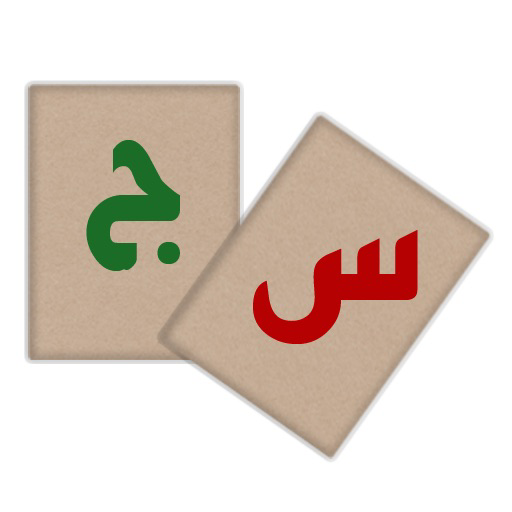 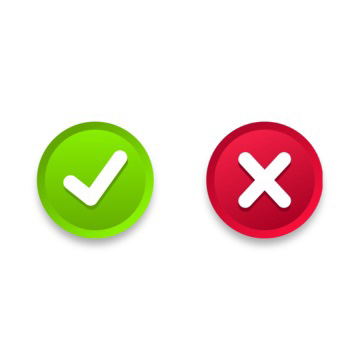 -أسلوب التعليم في الحديث ؟
-لماذا كان الجهاد آخر الأعمال في الترتيب ؟
-ماهي أحب الأعمال إلى الله مرتبة؟
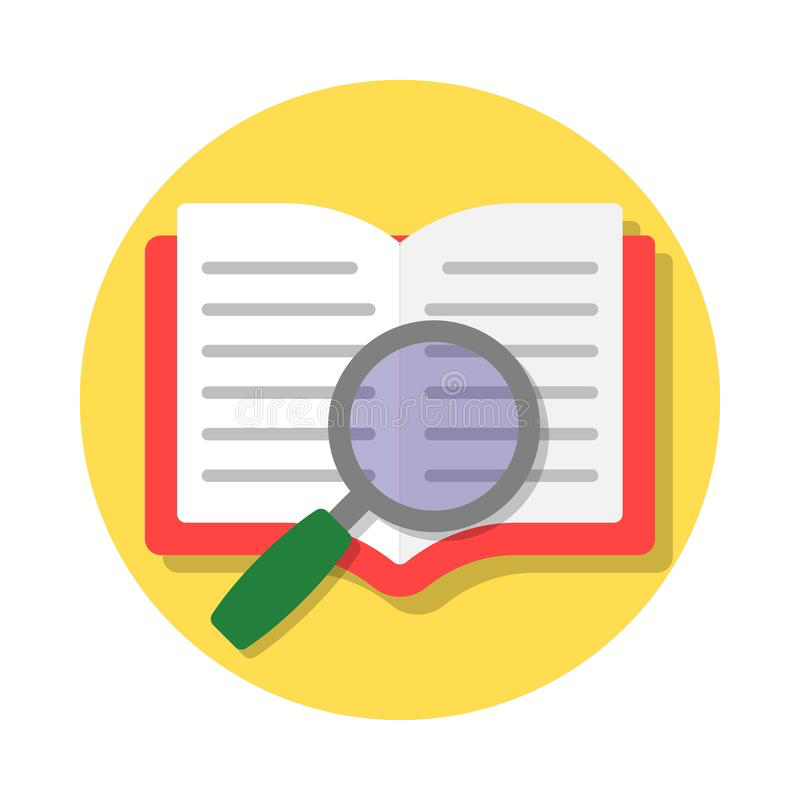 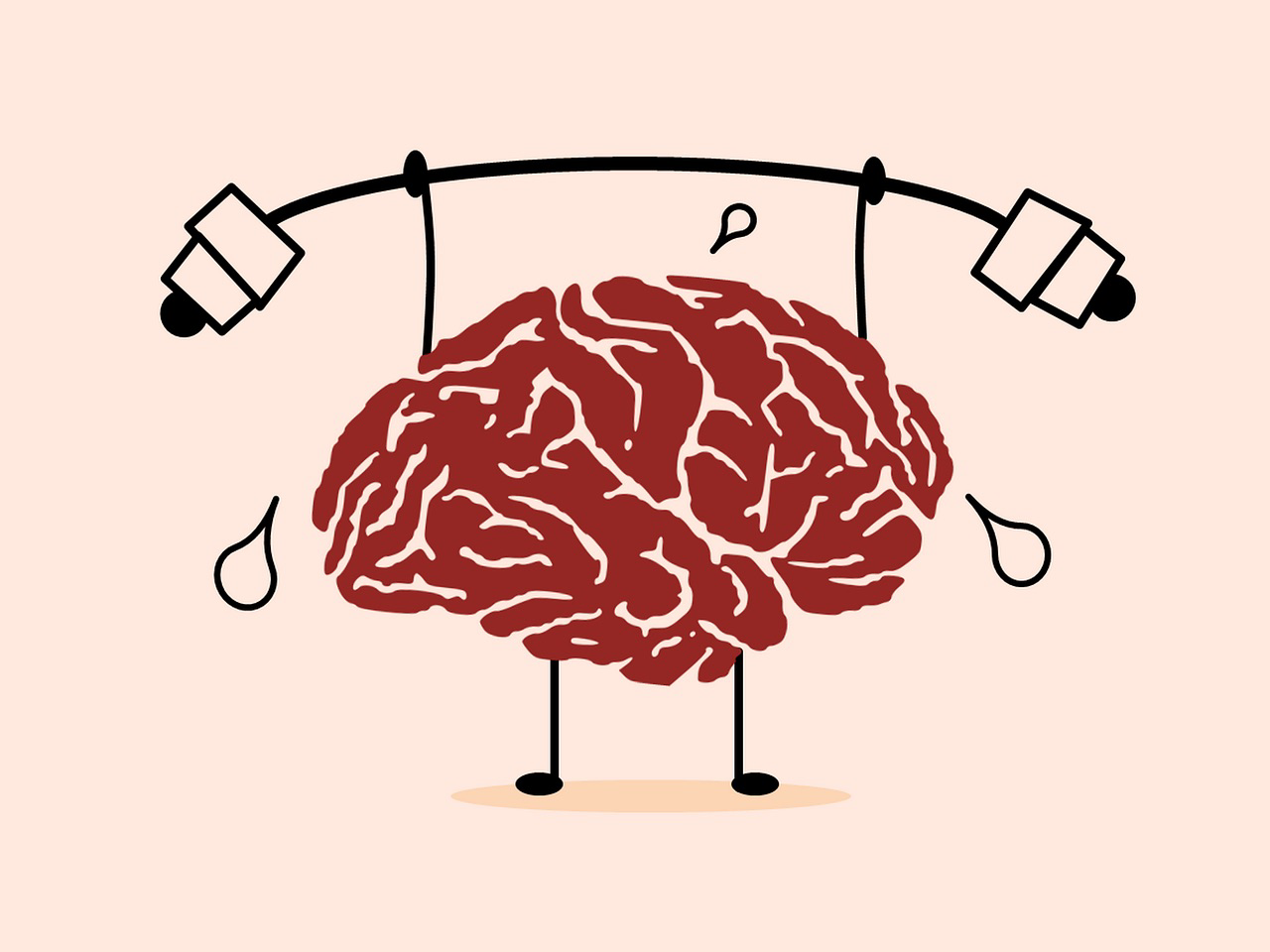 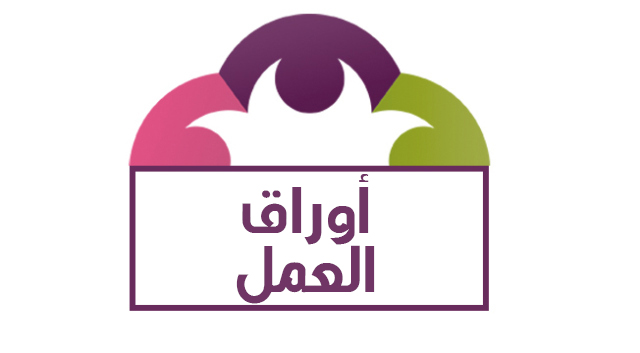 راوية الحديث و فضائله:
- ماهي مكفرات الذنوب الواردة في الحديث؟ مع ذكر أمثلة أخرى؟
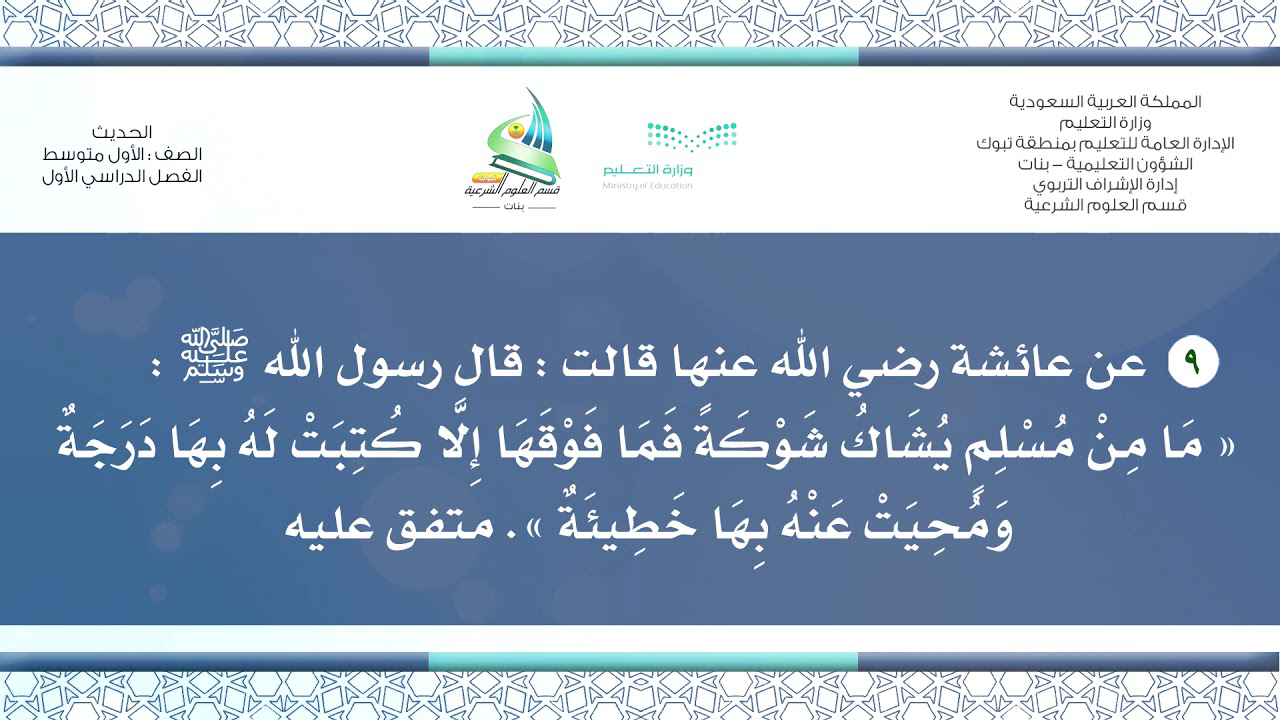 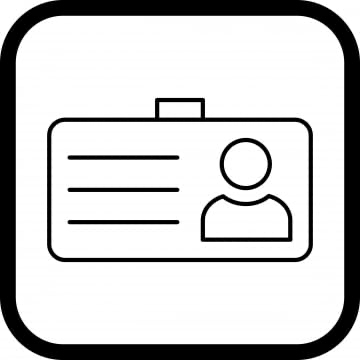 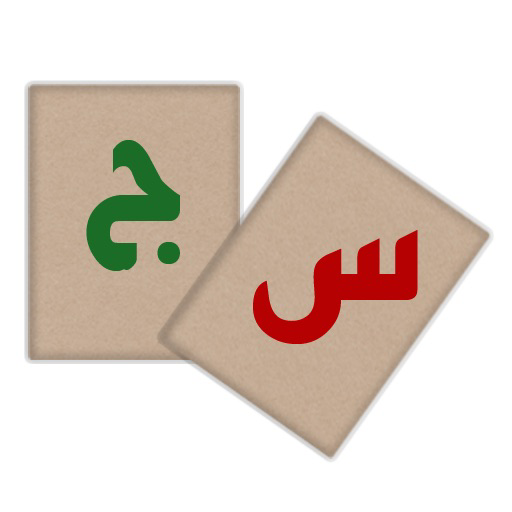 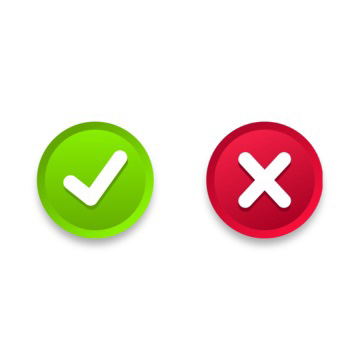 -أسلوب التعليم في الحديث ؟
-ما الواجب على المسلم عند حلول المصيبة؟
-مثلي للأسباب المعينة على الصبر؟
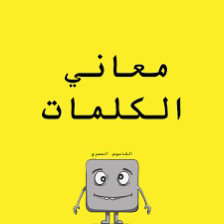 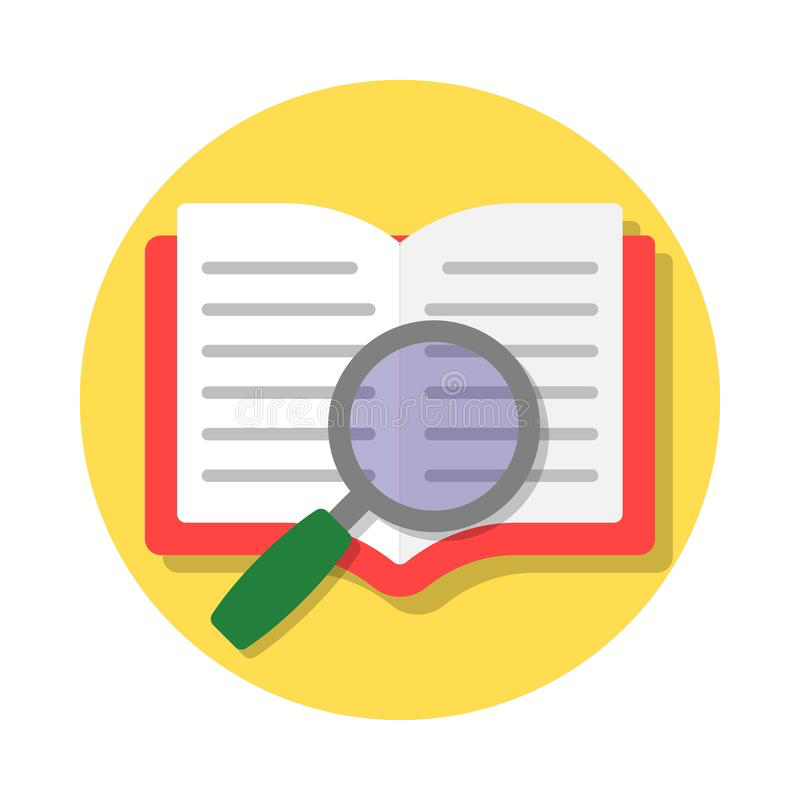 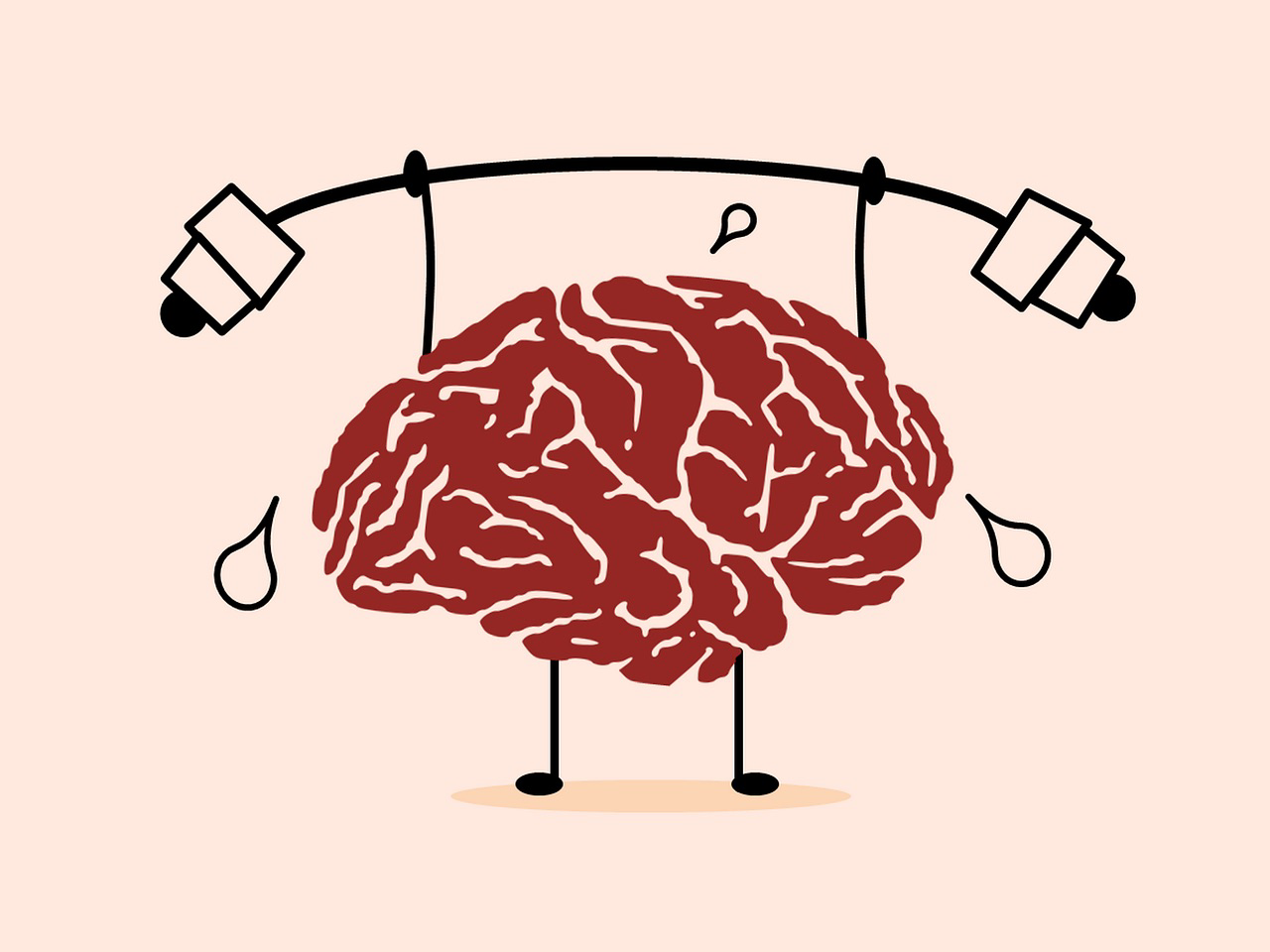 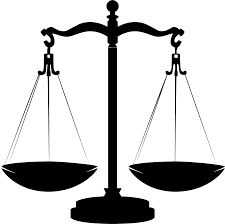 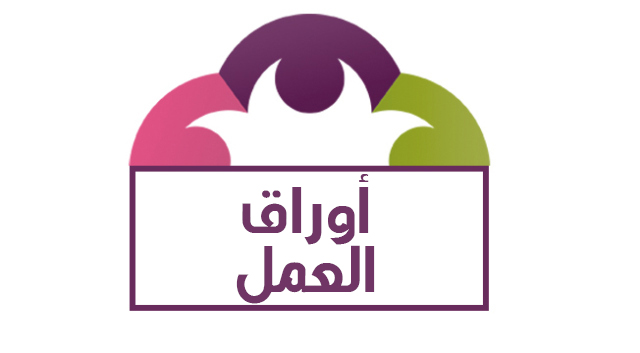 راوية الحديث و فضائله:
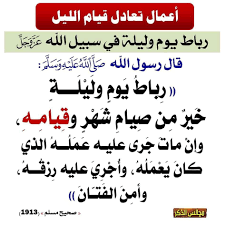 - ماهو الفضل الذي يناله المرابط في سبيل الله ؟
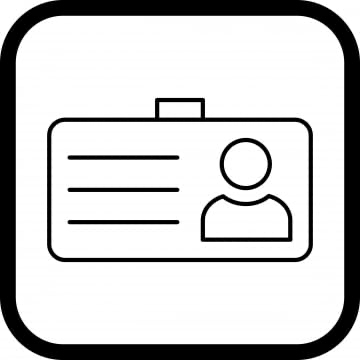 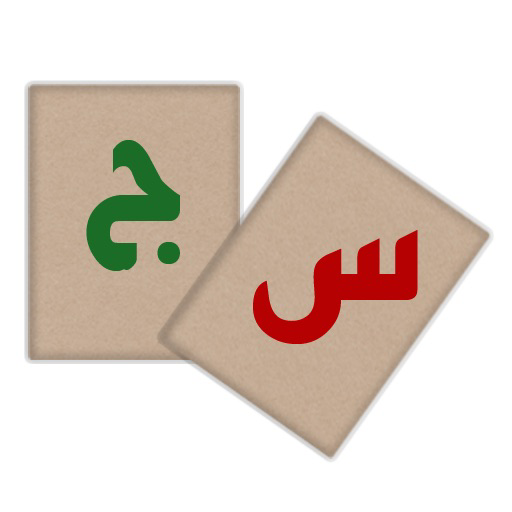 -ماهو العمل الفضيل الذي مدار الحديث عنه؟
-هل حرس الحدود يدخلون في فضل الحديث – فصلي القول؟
-مثلي لأعمال المرابطة في سبيل الله ؟
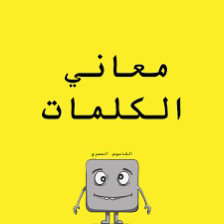 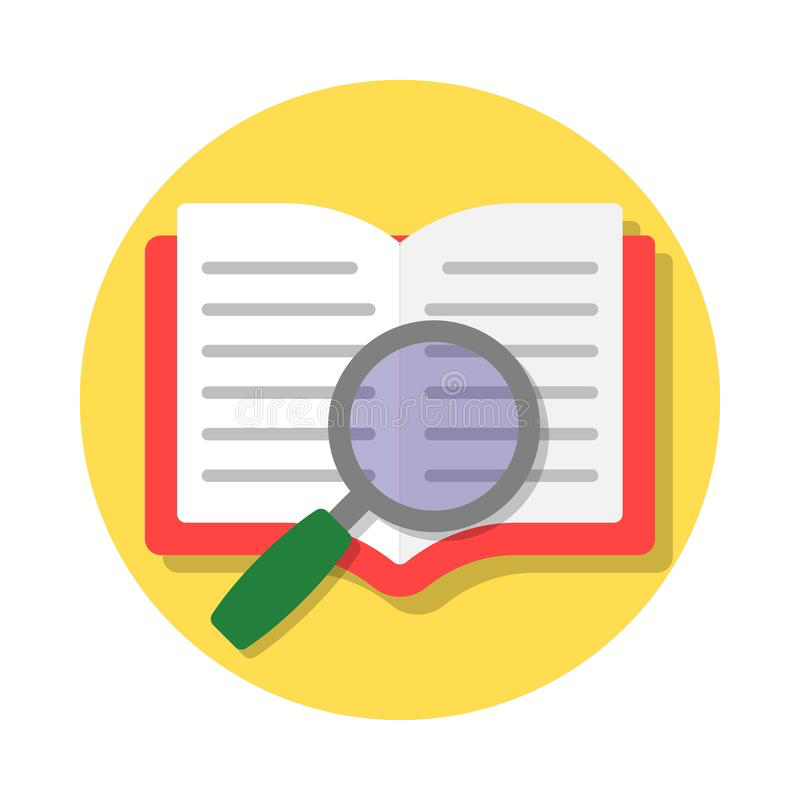 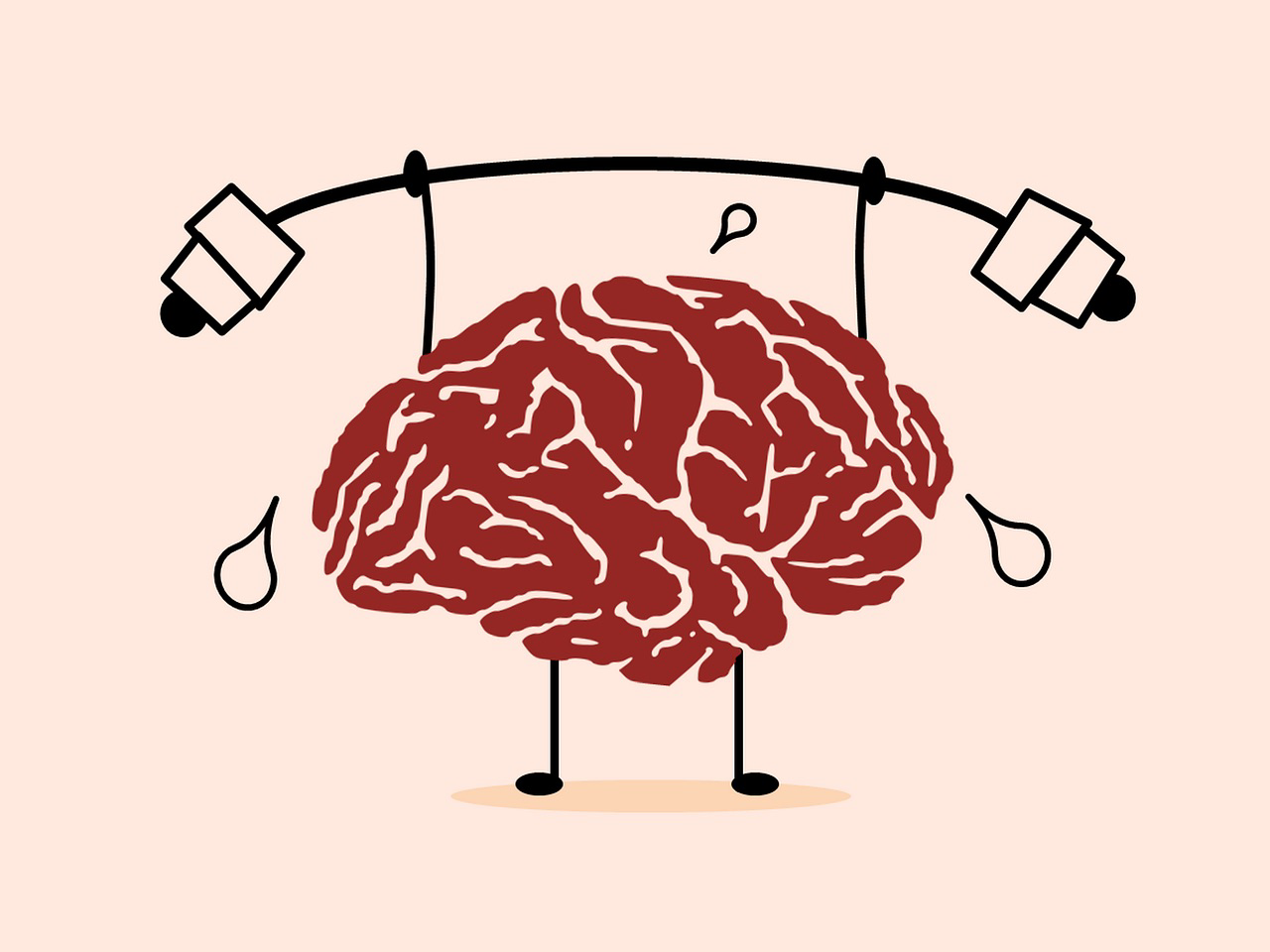 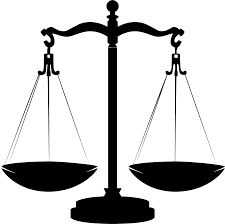 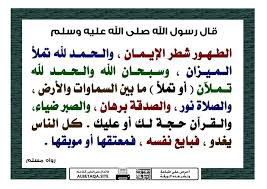 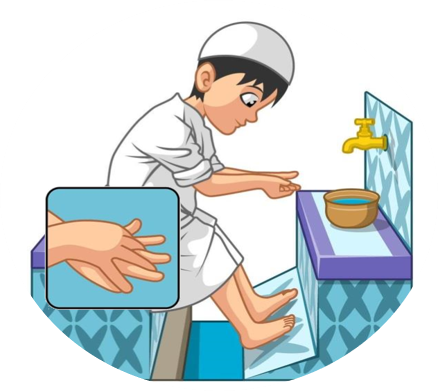 وسبحان الله والحمد لله تملأ ما بين السموات و الأرض.
الطهور شطر الإيمان
عللي: الحمدلله وسبحان الله تملأ ما بين السموات و الأرض؟
الحمد لله تملأ الميزان
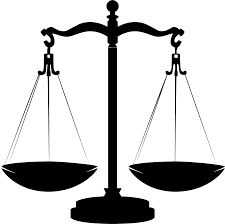 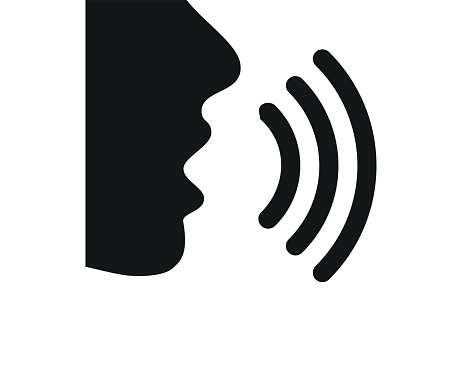 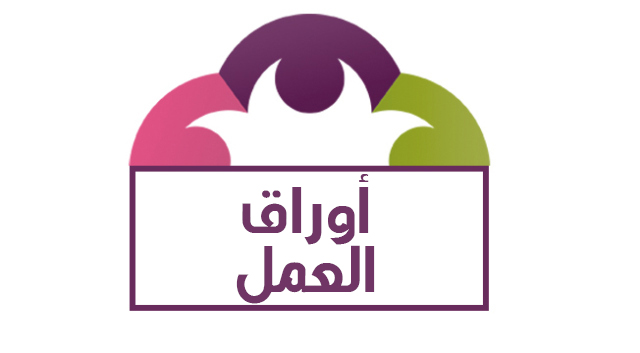 -ماهما الذكران الواردان في الدرس تقي من الأخطار المعنوية و الحسية ؟
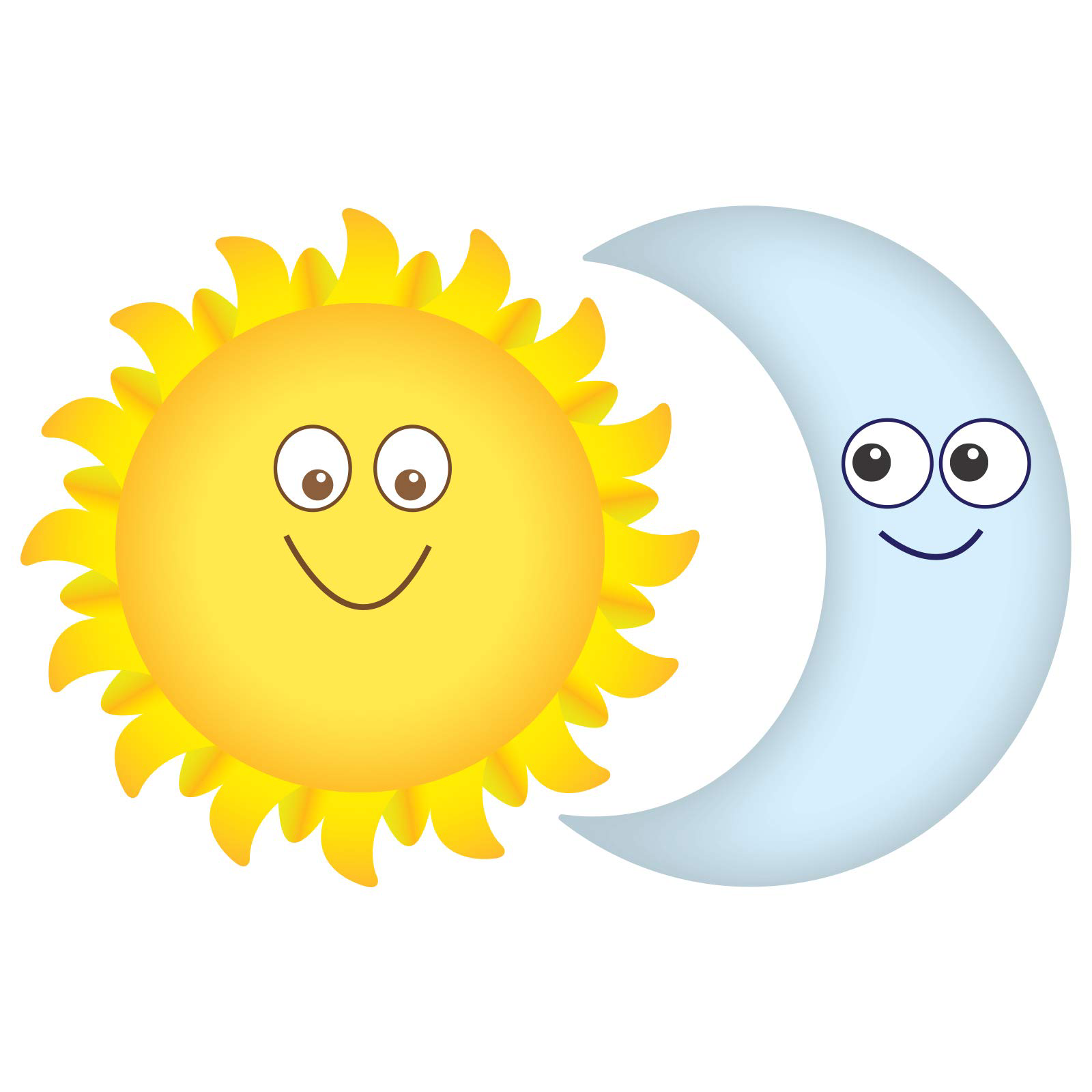 -صنفي الأسباب التالية في الوقاية حسب الجدول :
شرب الدواء – قراءة القرآن –أذكار الصباح و المساء- اقتناء طفاية الحريق- التصبح بعجوة المدينة- لبس الملابس الشتوية- ماء زمزم – الدعاء.
-وقت أذكار الصباح من بعد صلاة …………………….
-وقت أذكار المساء من بعد صلاة
…………
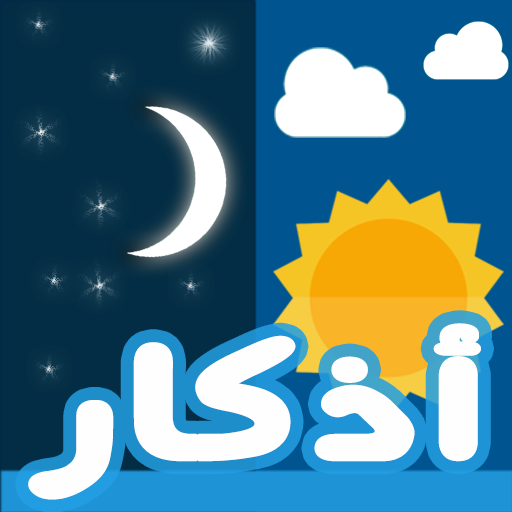 -أذكري أذكار أخرى غير ما ذكر في الدرس؟
-ماهي ثمرات المحافظة على أذكار الصباح و المساء؟
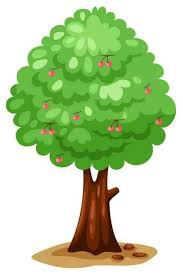 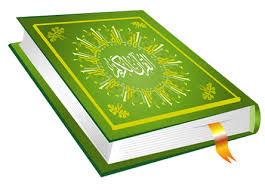 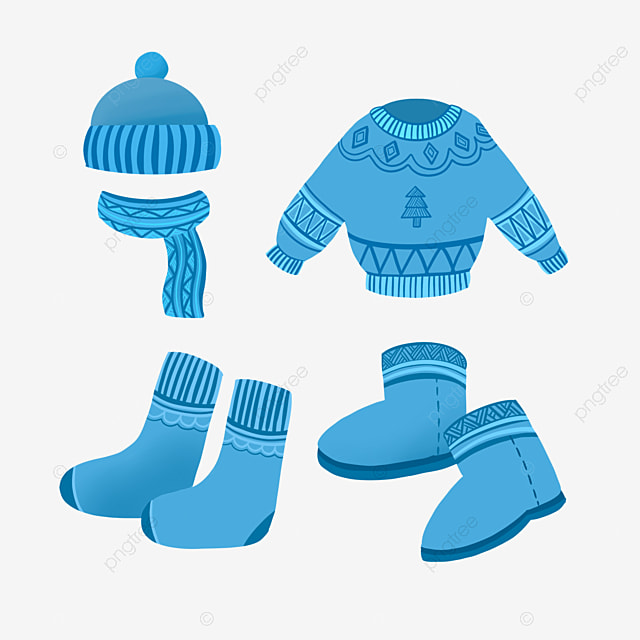 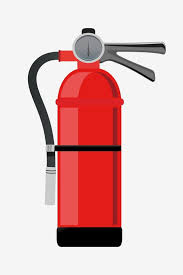 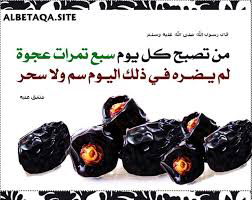 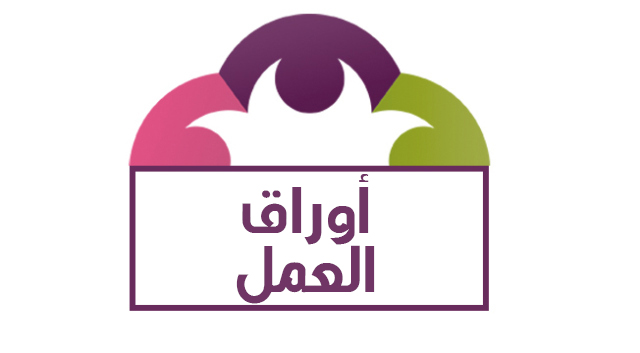 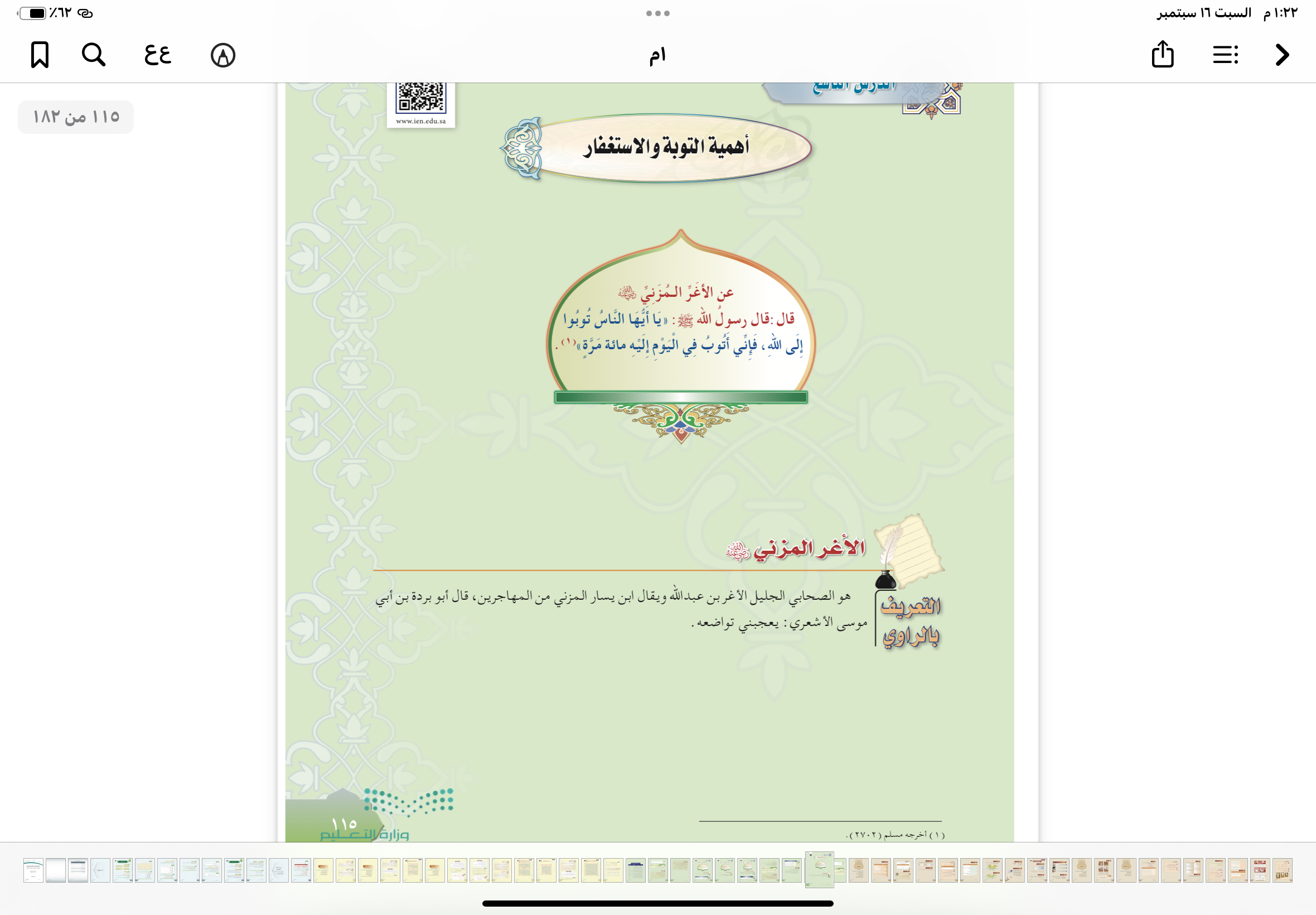 -فضائل رؤاي الحديث؟
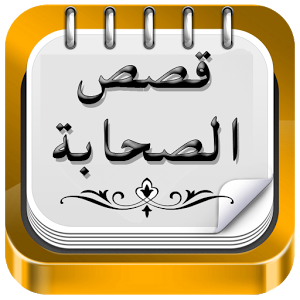 -عددي شروط التوبة؟
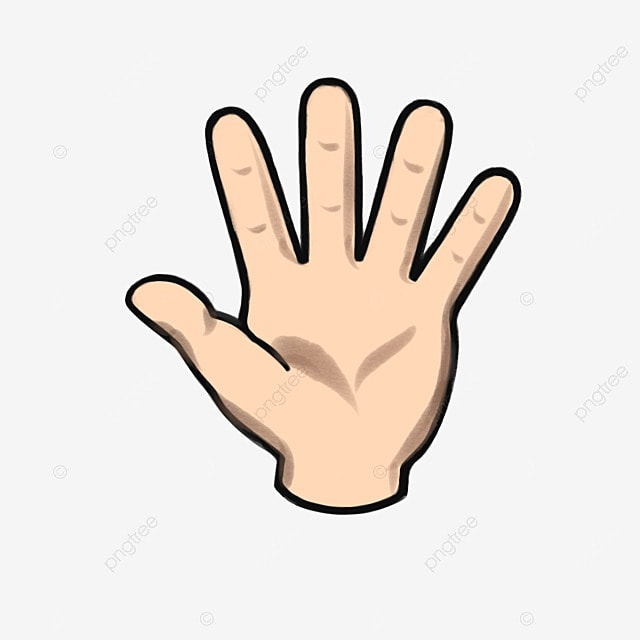 -عللي حاجة المسلم للاستغفار والتوبة كحاجته لطعام و الشراب و الهواء؟
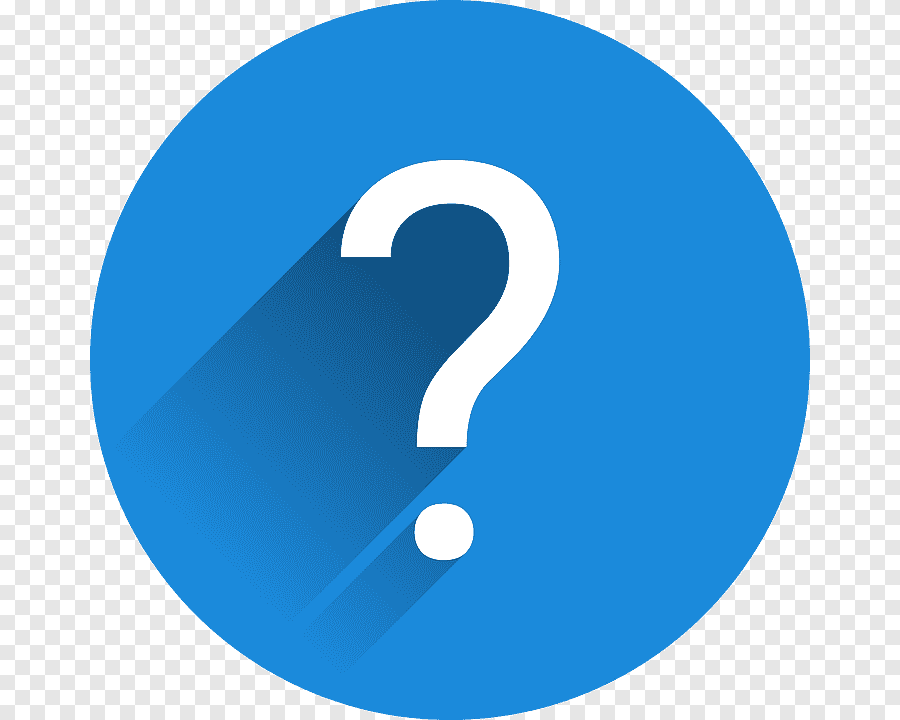 -يزاد في التوبة شرط إذا كان الذنب في حقوق الآخرين؟
-عللي كان صلى الله عليه وسلم يكثر من الاستغفار؟
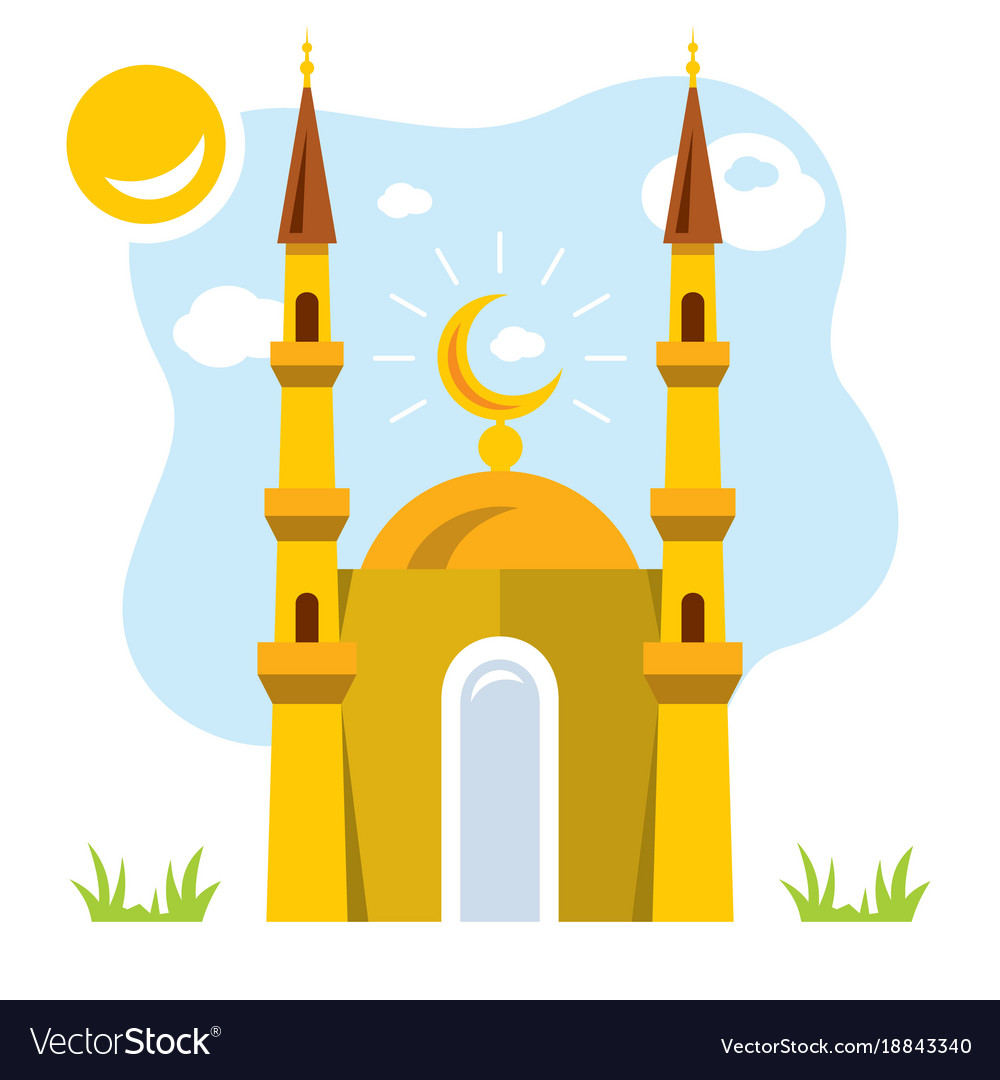 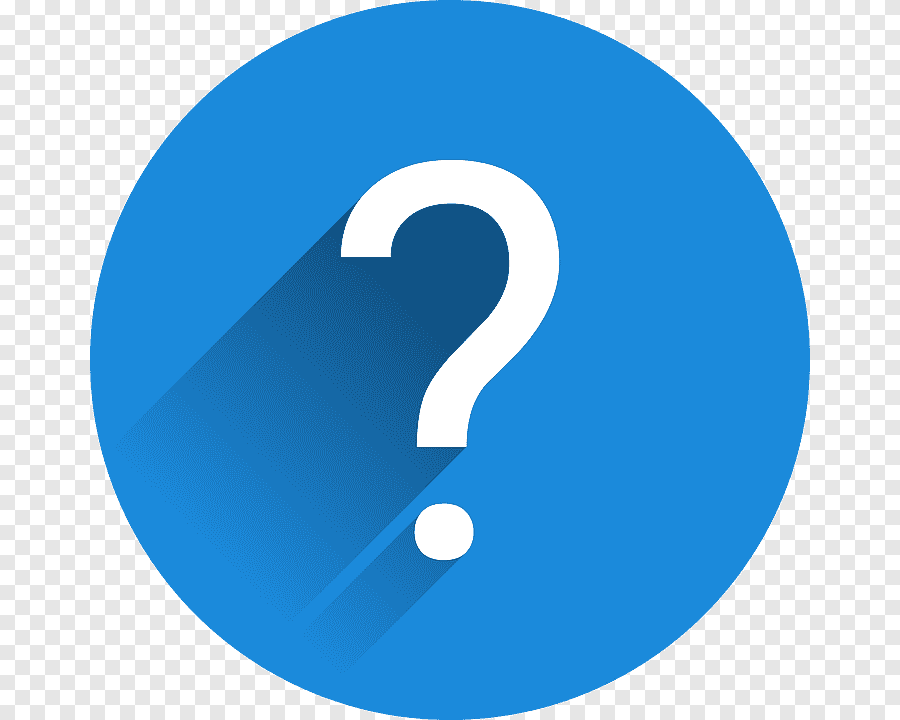 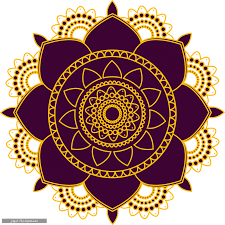 مادة الفقه
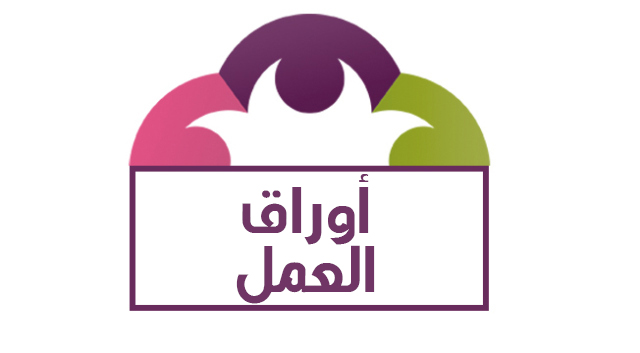 أكملي الفراغ : الطهارة هي………..الحدث و إزالة………………..
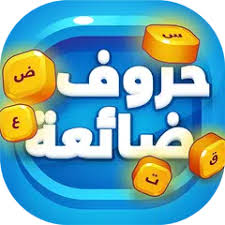 النجاسة هي : رتبي المفردات التالية لتحصلي على المعنى :
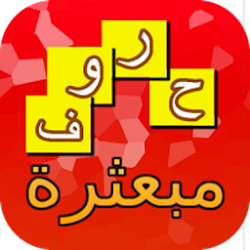 - ما حكم استعمال آنية الذهب و الفضة في الطهارة أو غيرها ؟
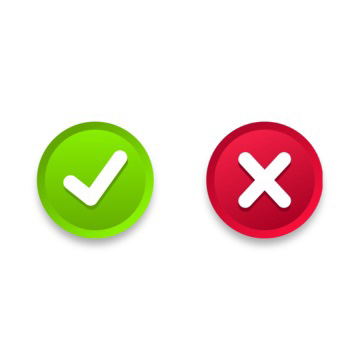 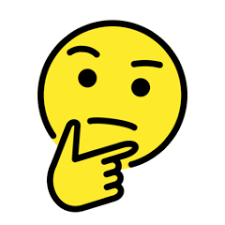 :صنفي في الجدول – المياة التي تستخدم في  الطهارة والوضوء :
مياة البحار- ماء اختلط بدم- القهوة – ماء جلس فيه كلب –الآبار – الصرف الصحي –العصير –ماء اختلط به حبر .
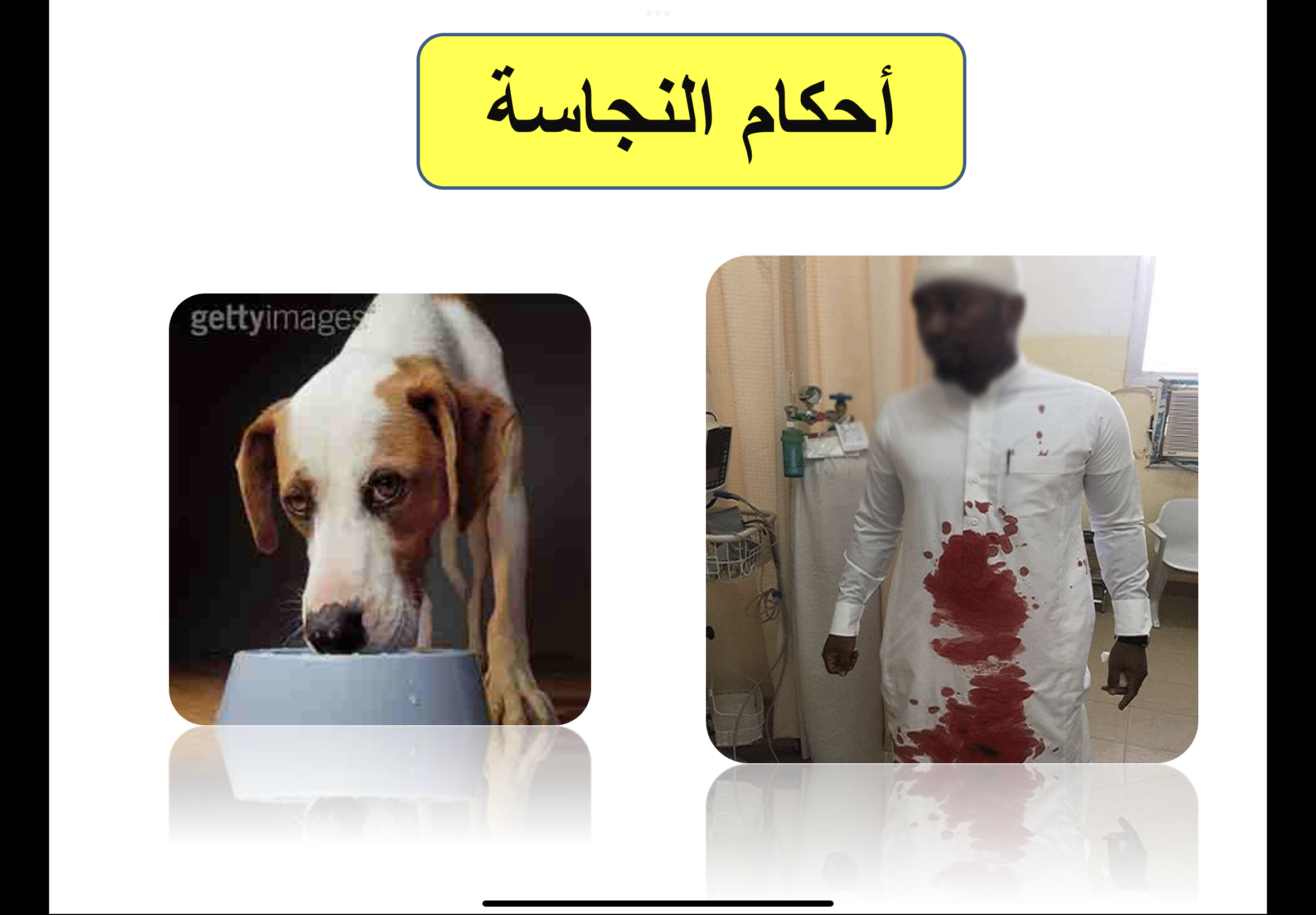 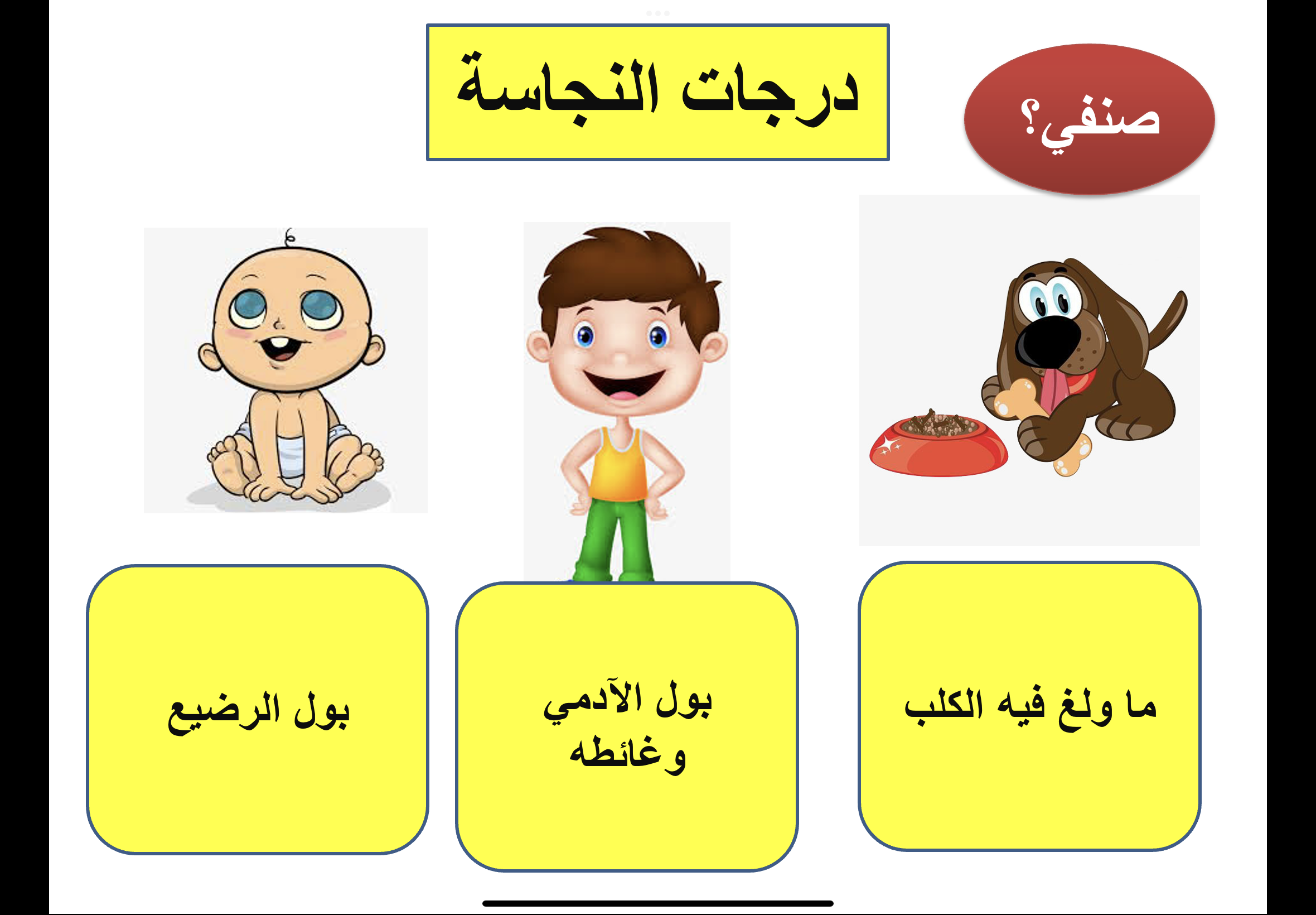 -بيني أقسام النجاسة من الصورة؟
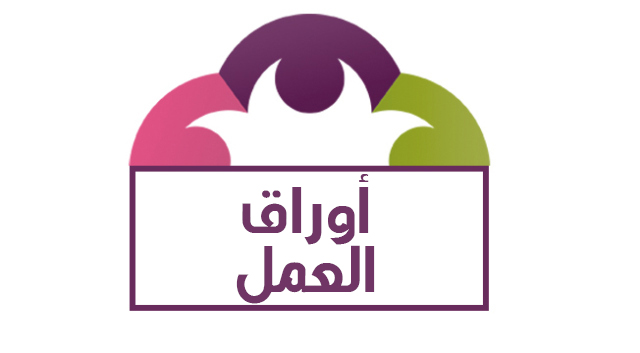 فصلي آداب قضاء الحاجة حسب الكم الشرعي :
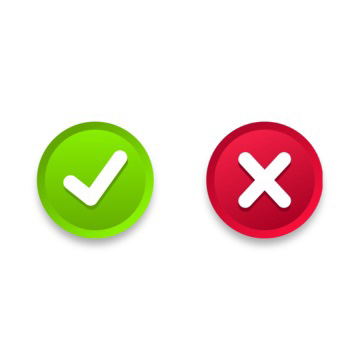 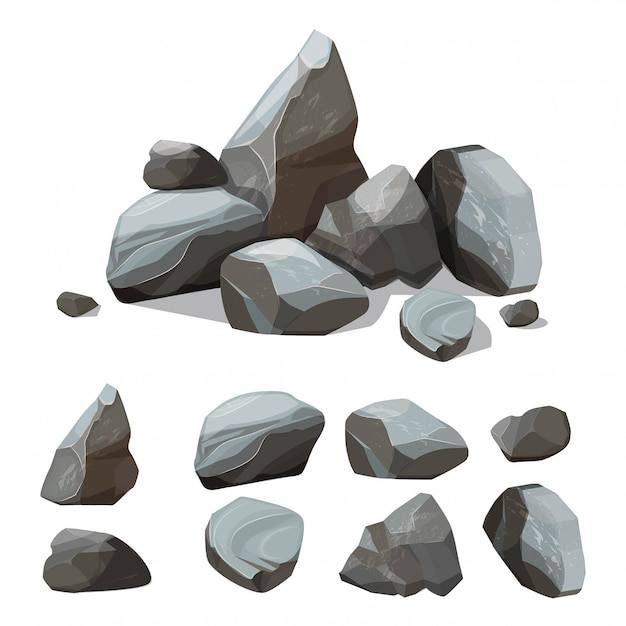 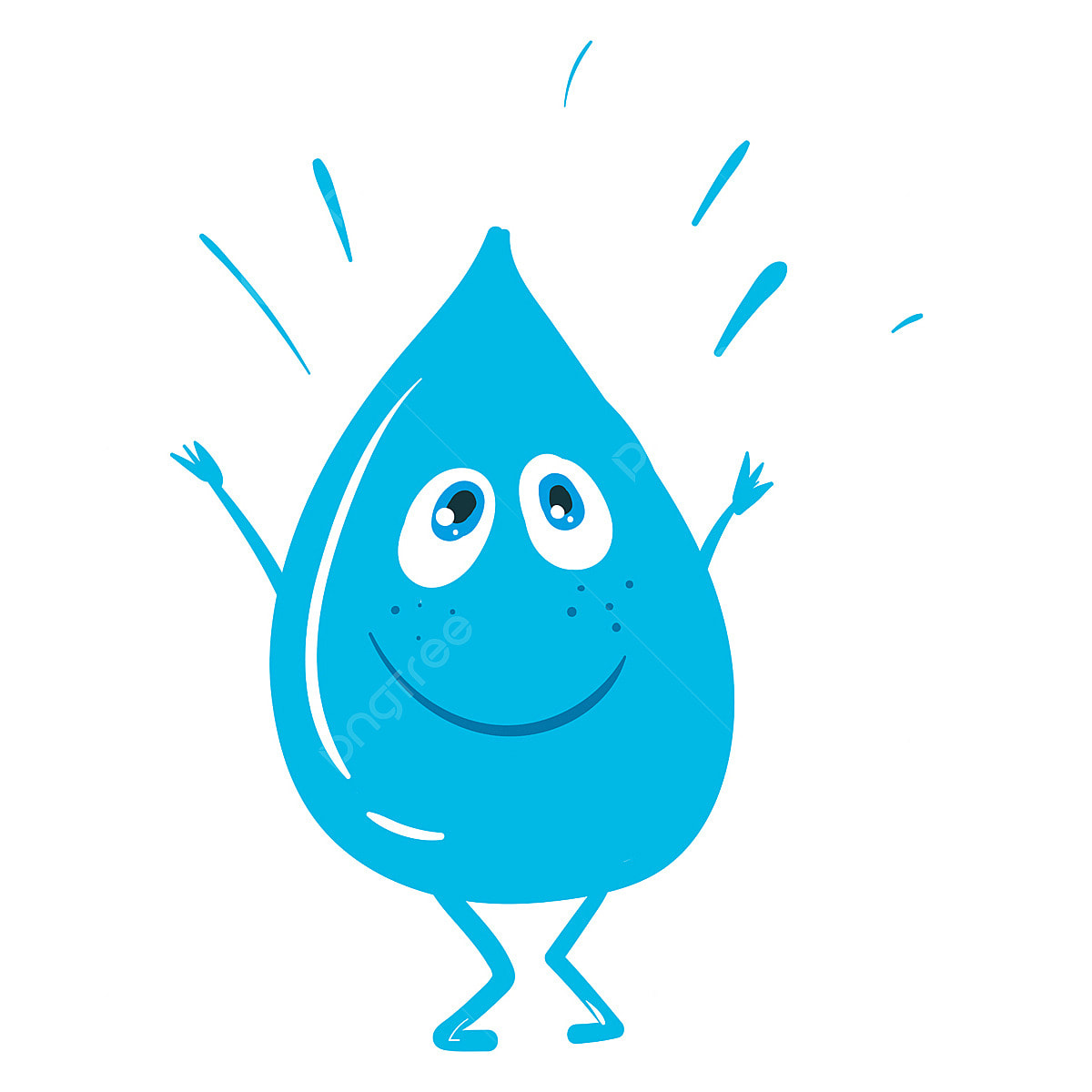 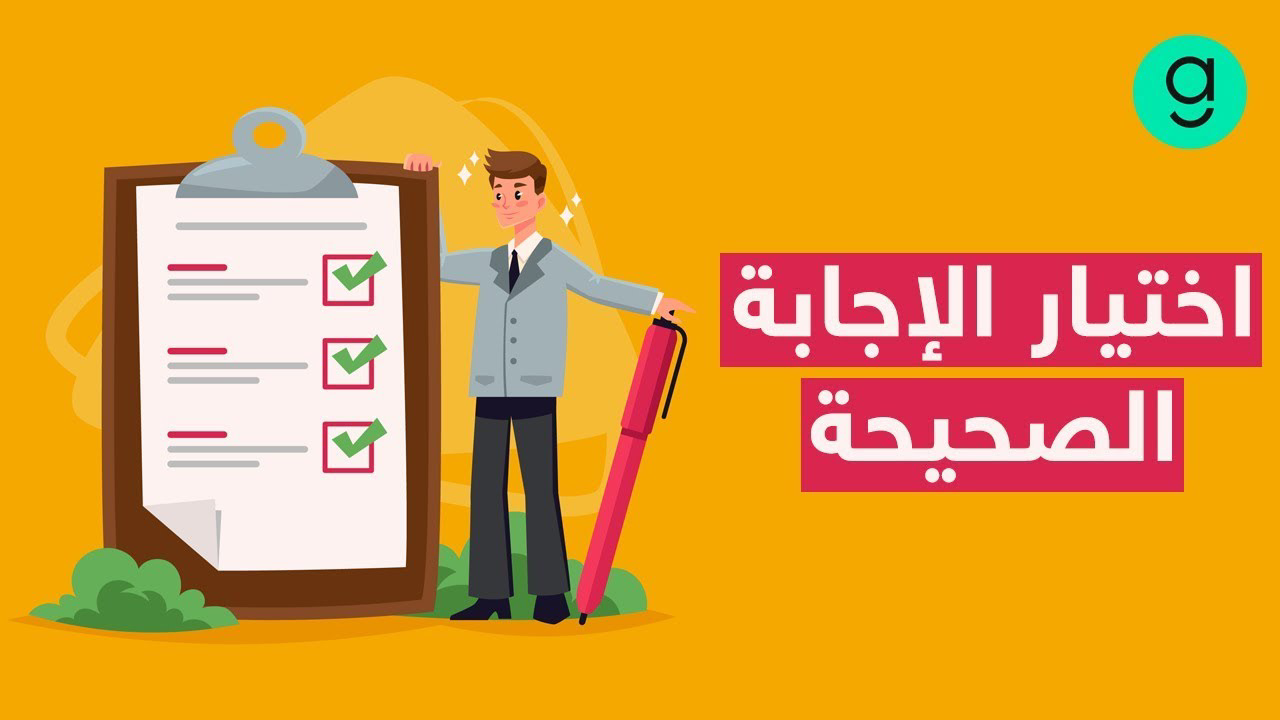 -ميزي ما يجوز الاستجمار به بوضع دائرة :
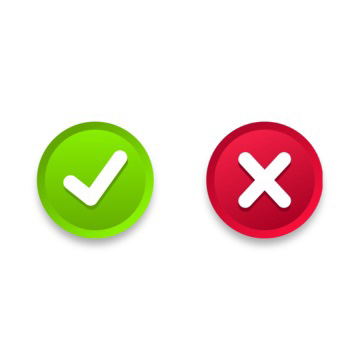 أوراق محترمة- مناديل – ورق – قشر الموز – حطب – روث الحيوانات – قشر برتقال – قماش – أحجار – عظام .
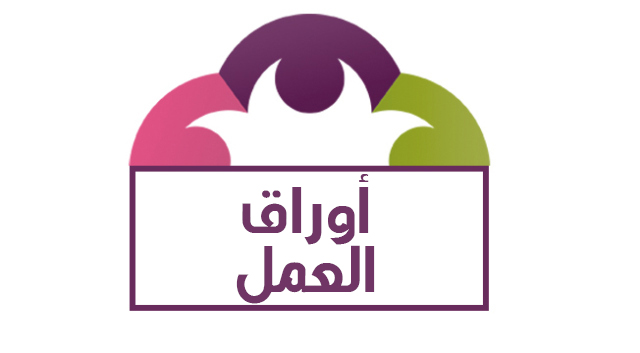 أذكري صفة الوضوء مرتبة :
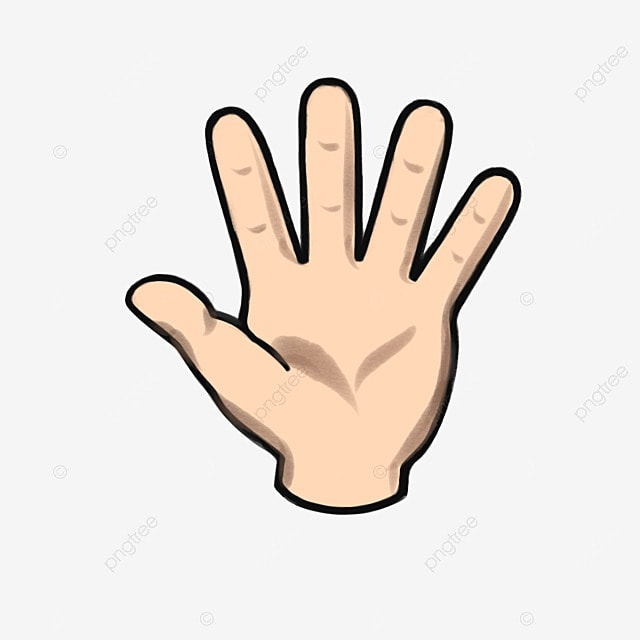 -صنفي العبادات حسب الجدول : 
مس المصحف- عند النوم- على كل حال 
الصلاة- عند الذكر- الطواف
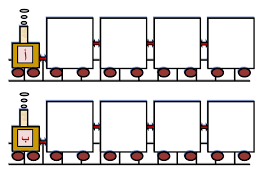 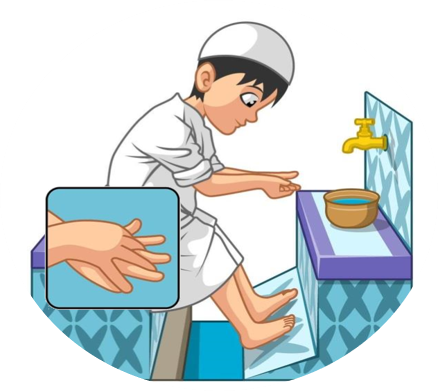 —عددي نواقض الوضوء؟
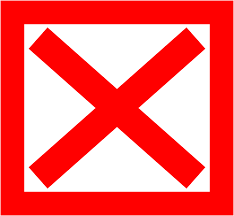 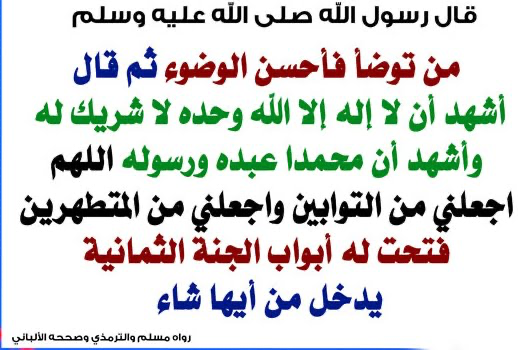 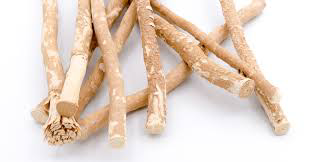 -مثلي للحالات التي يتأكد فيها السواك؟
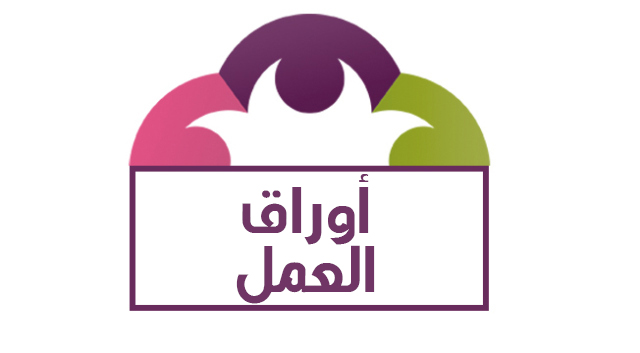 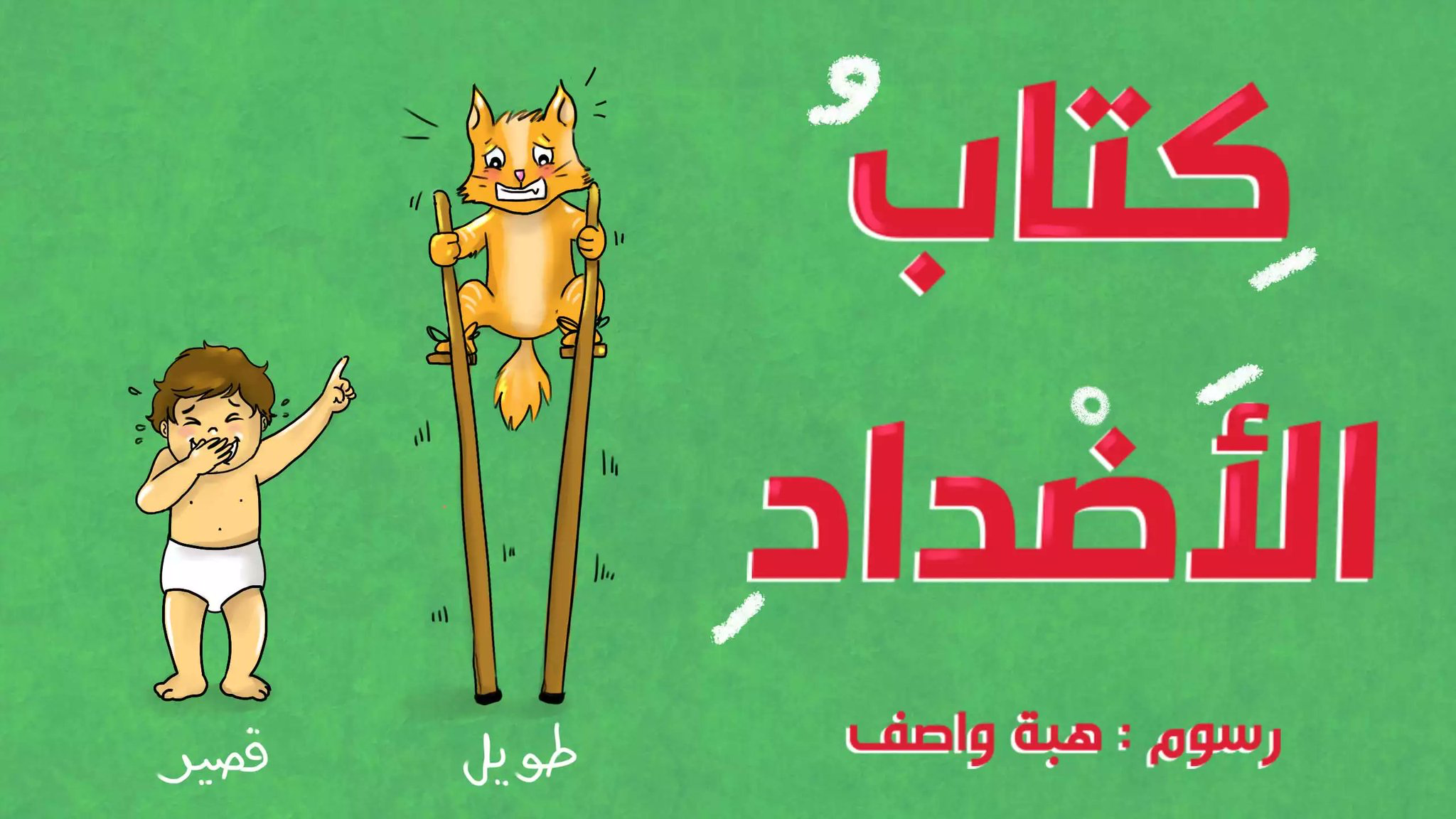 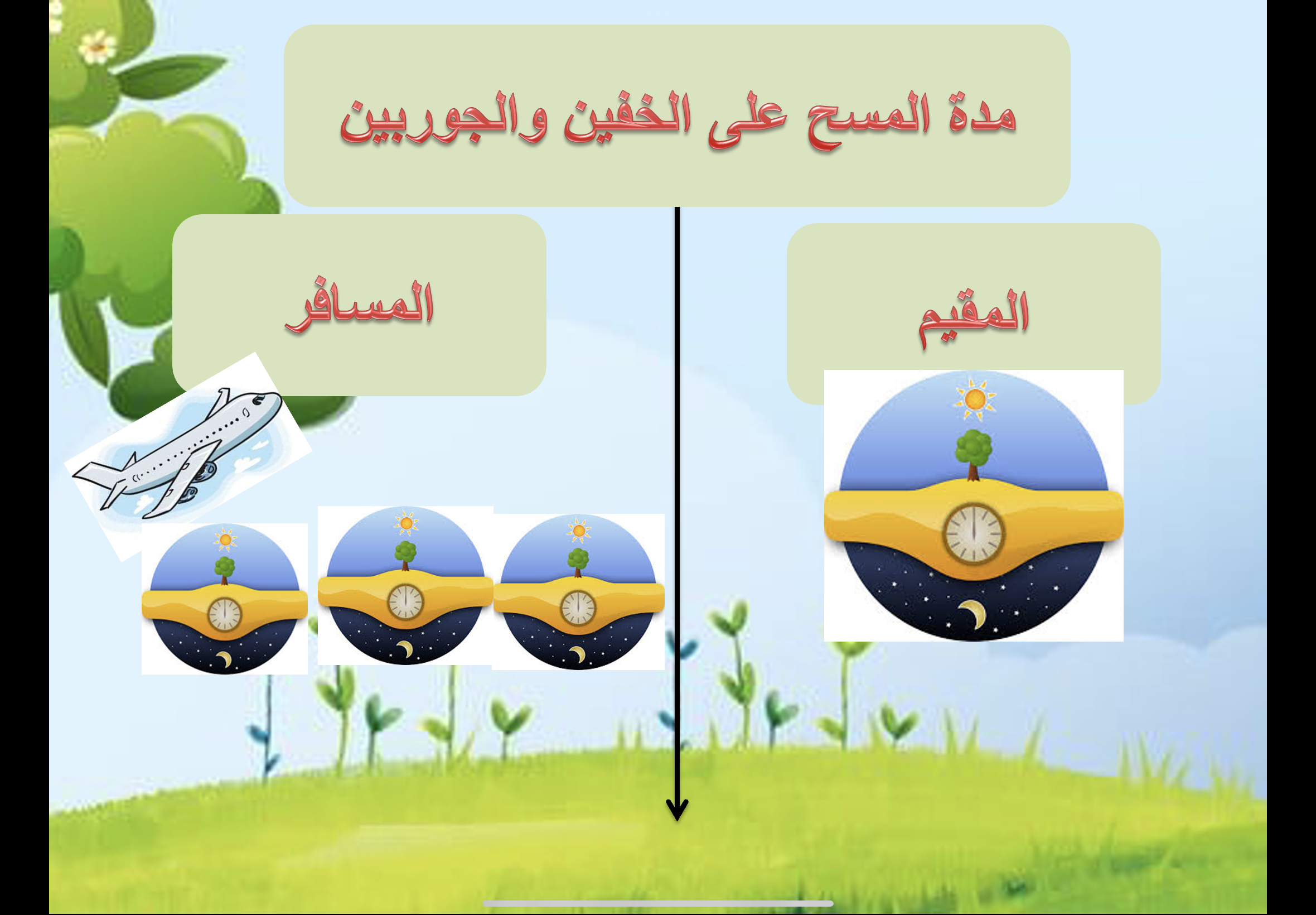 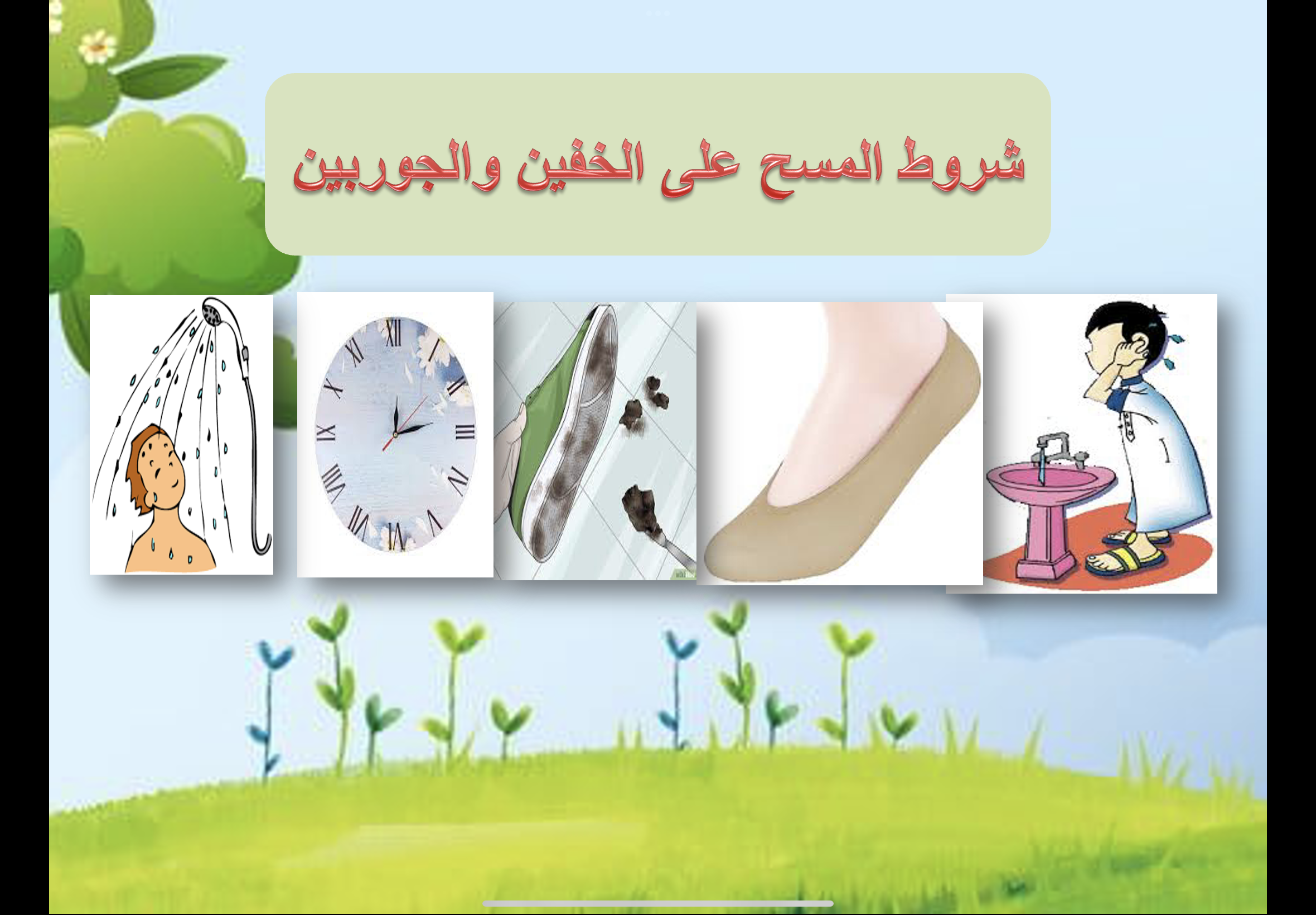 -سمي هذه الحوائل مع بيان حكم المسح عليها في الوضوء و الغسل ؟
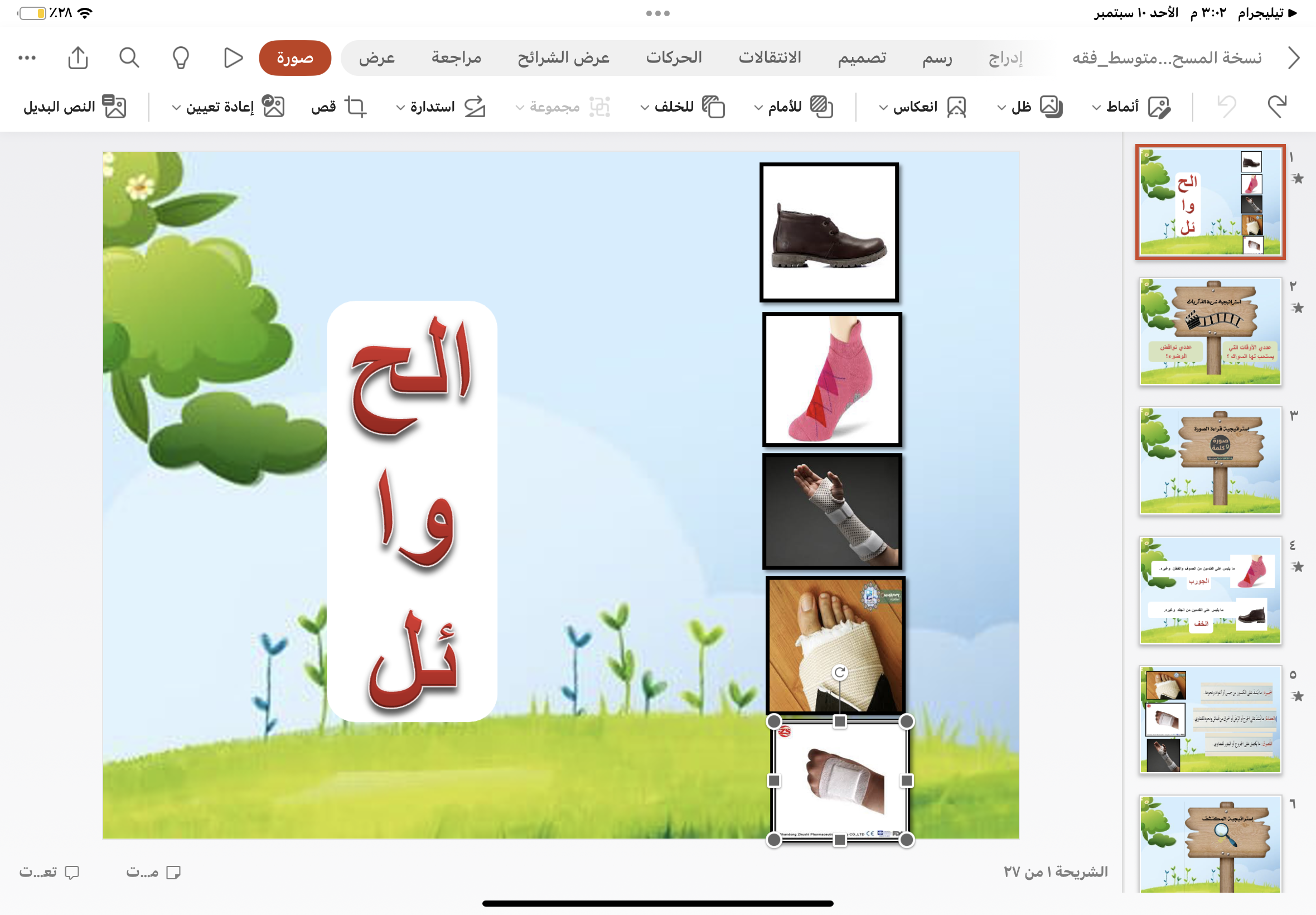 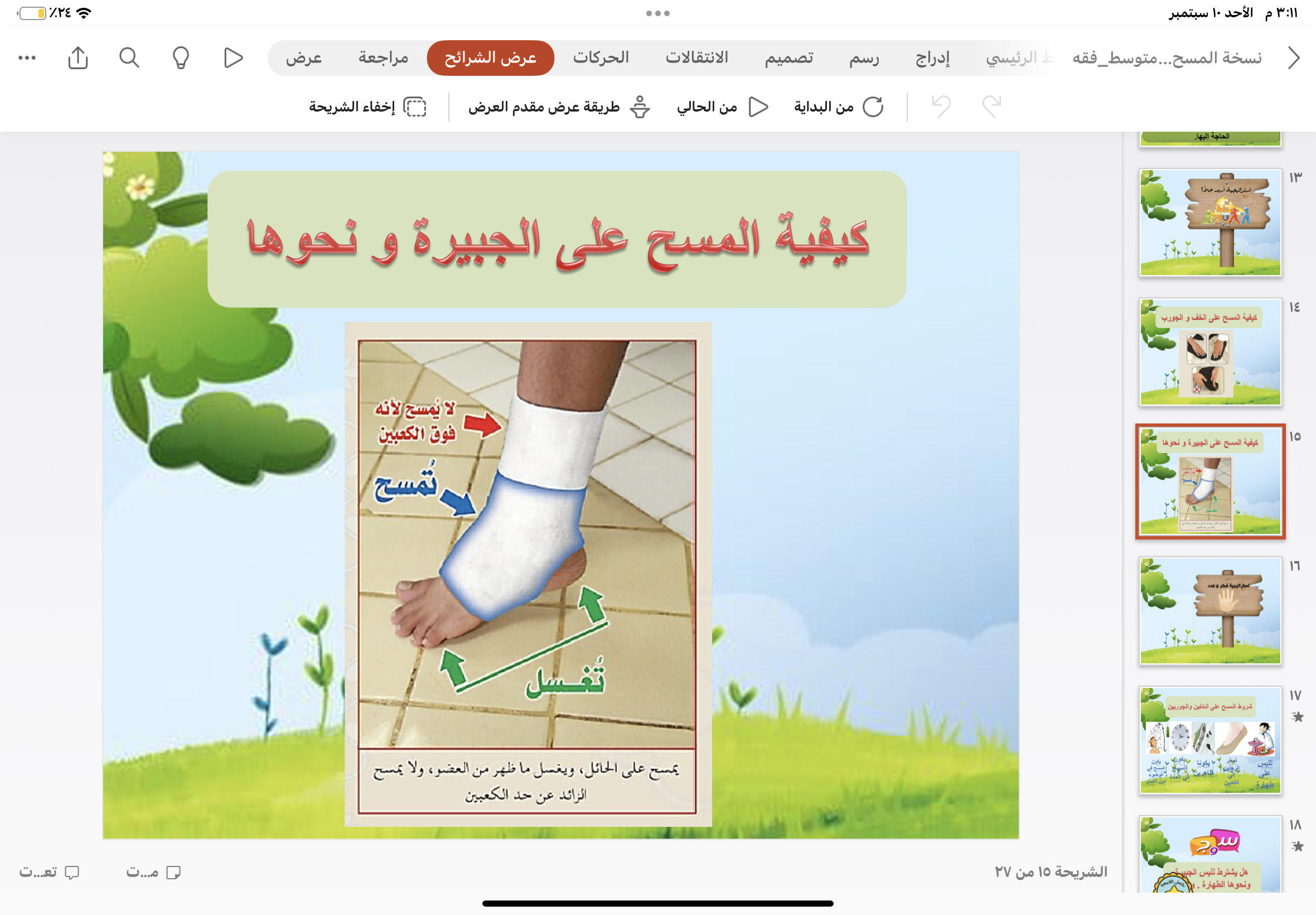 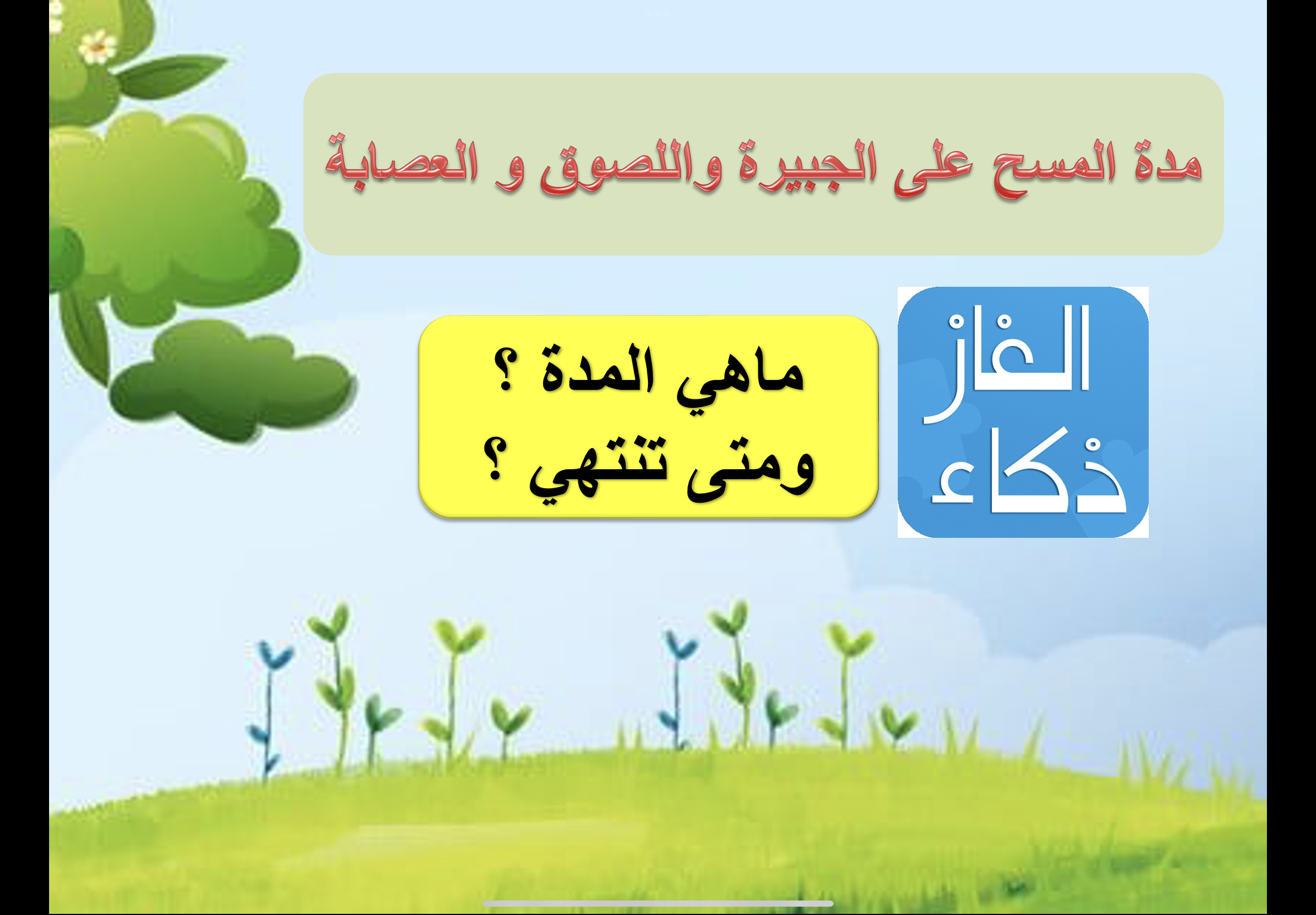 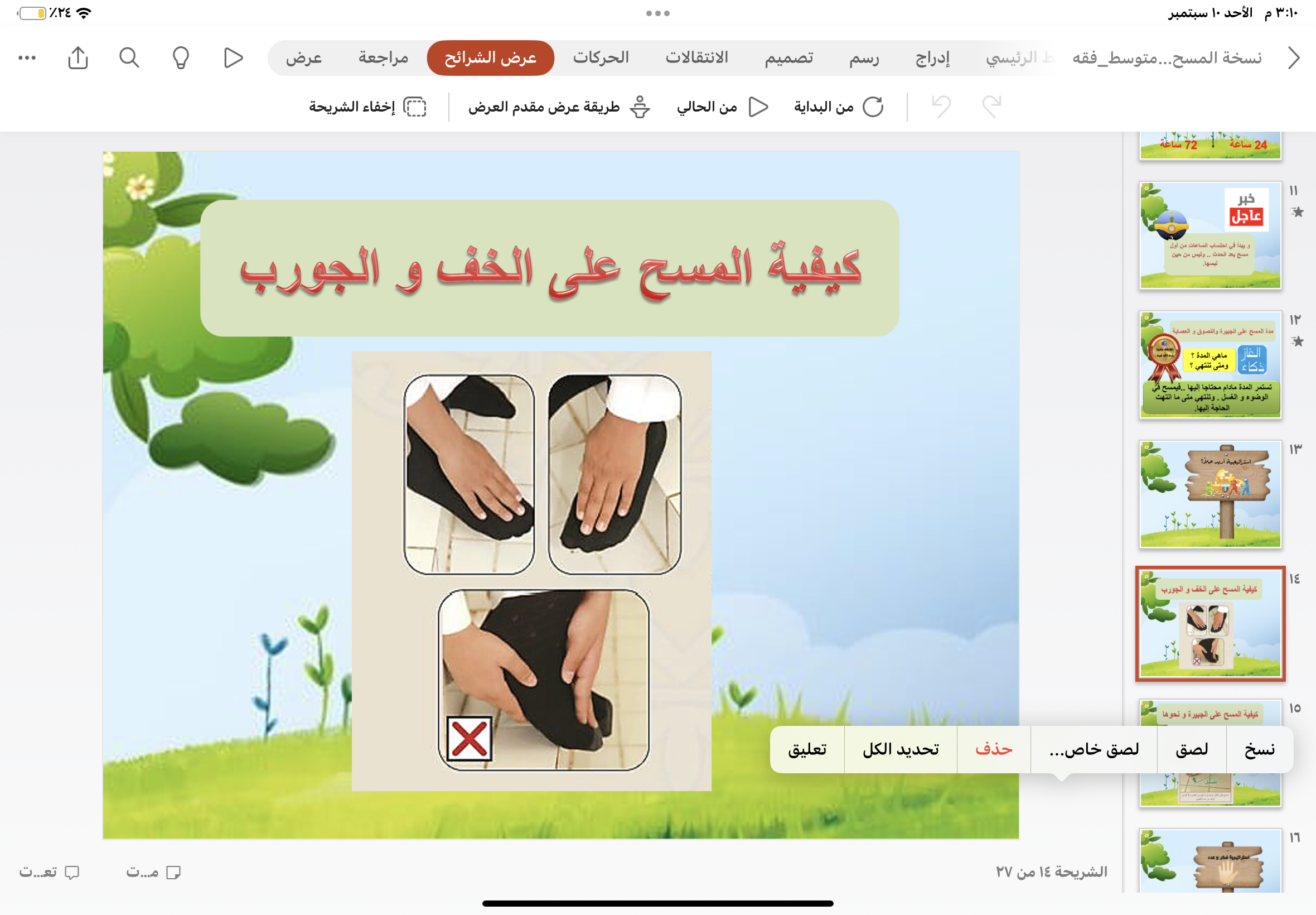 مثلي للحالات 
التي يجوز فيها التيمم 
غير فقدان الماء؟
دليل جوازه؟
-الحكمة منه؟
-متى يجب التيمم؟
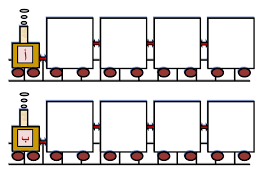 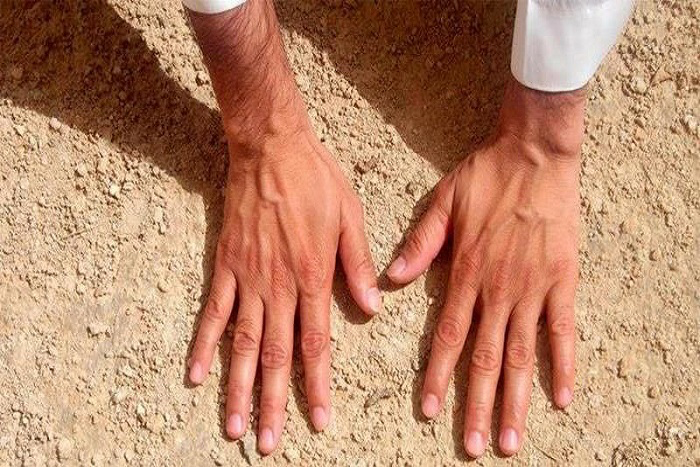 أذكري خطوات التيمم ؟
١
٢
٣
٤
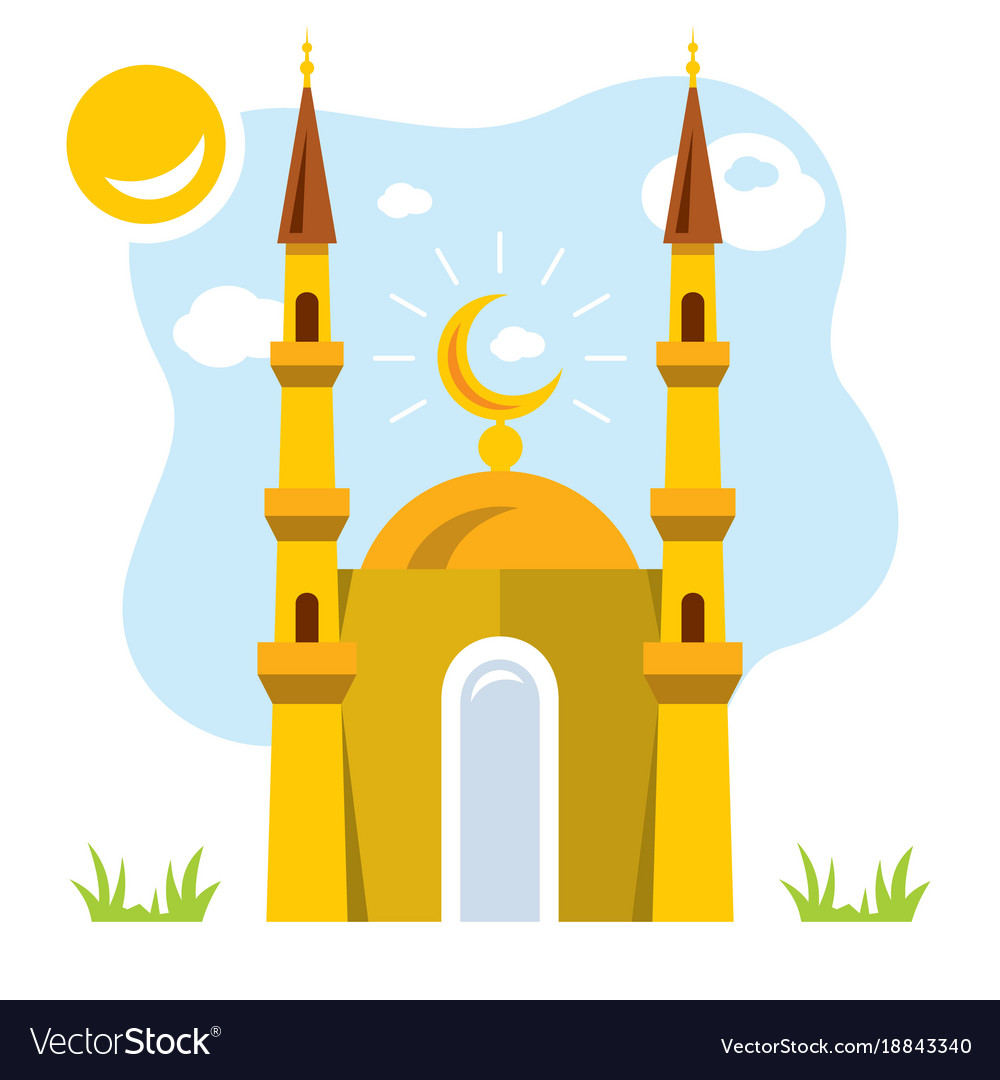 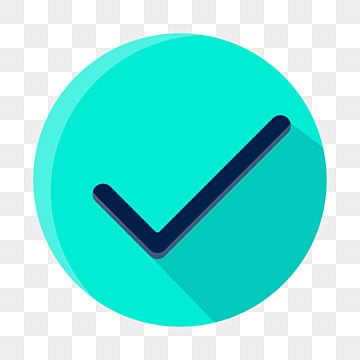 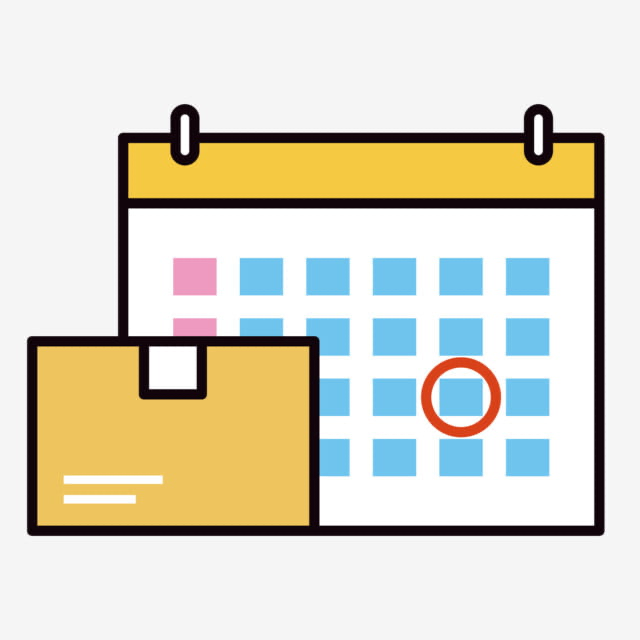 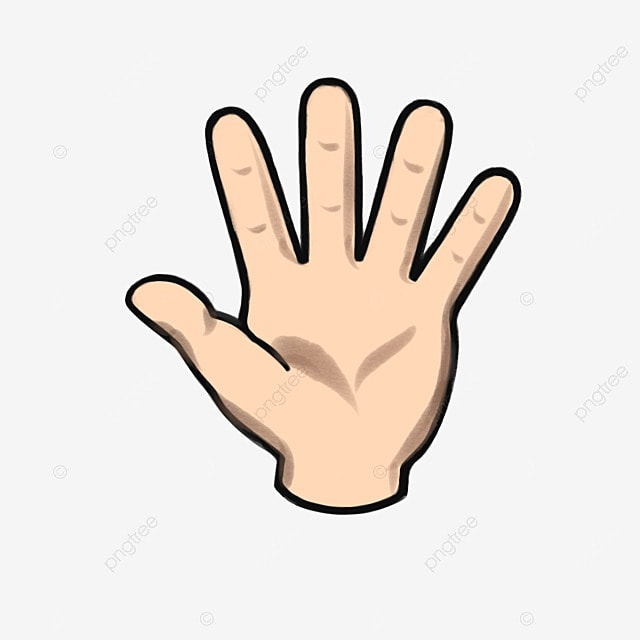 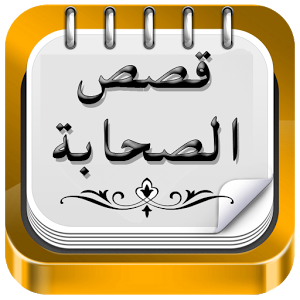 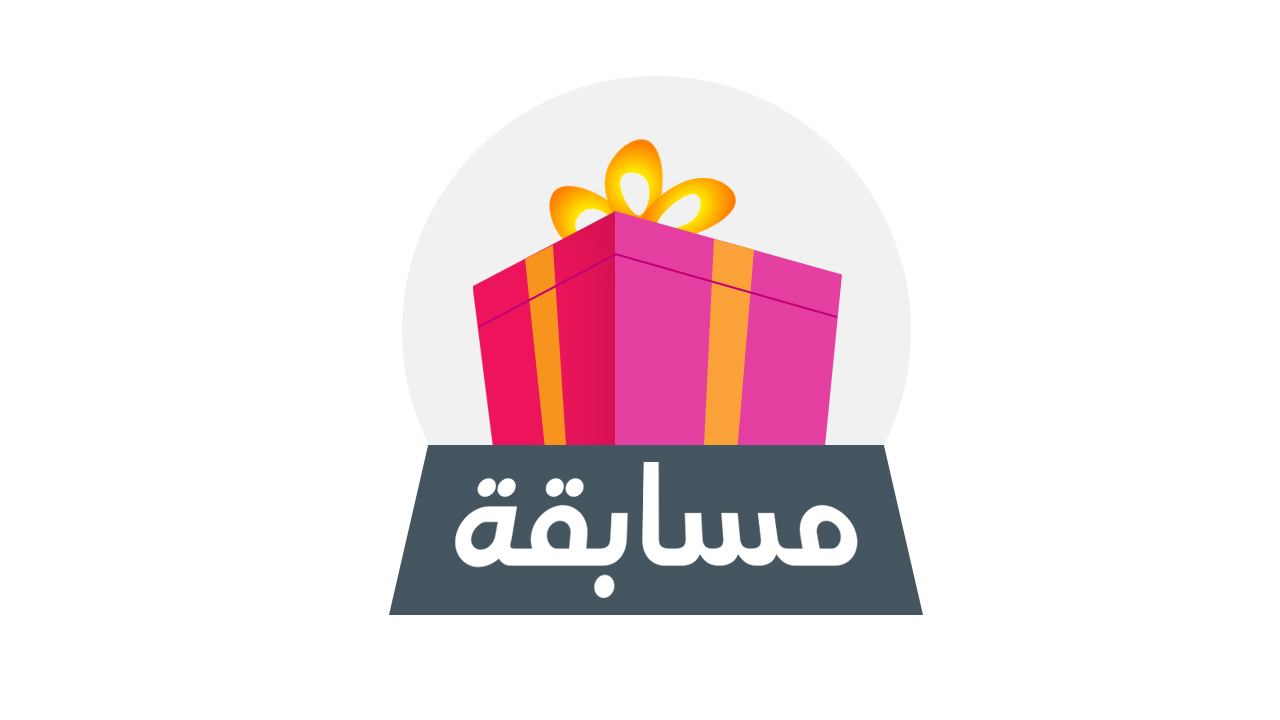 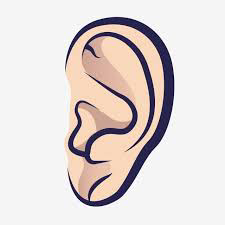 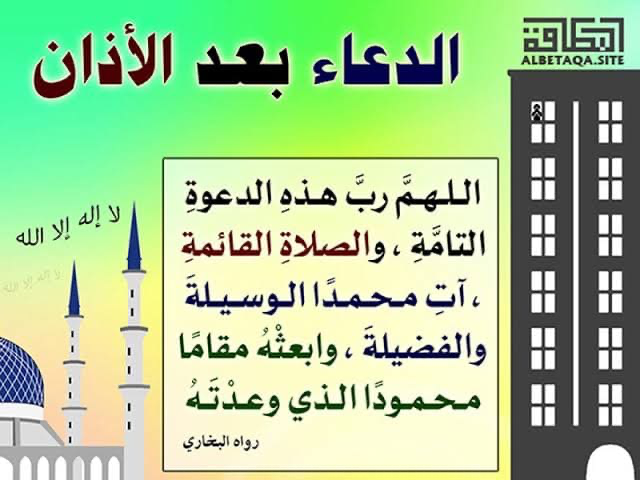 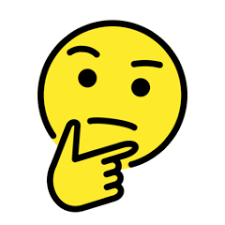 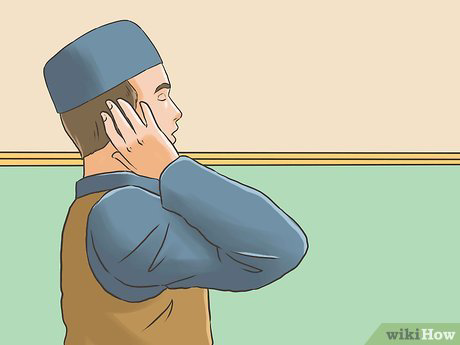 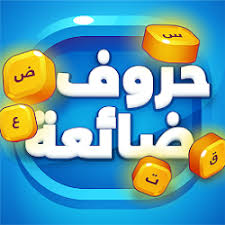 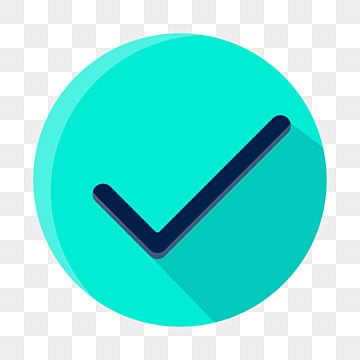 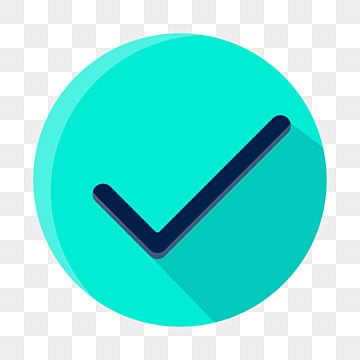 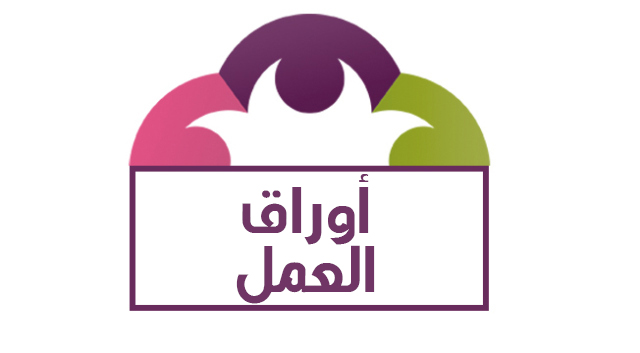 -زواجي بين الحديث و الدلالة المناسبة:
-اختاري الإجابة الصحيحة:
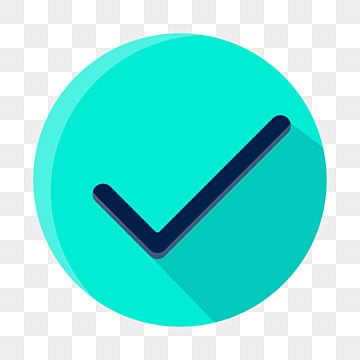 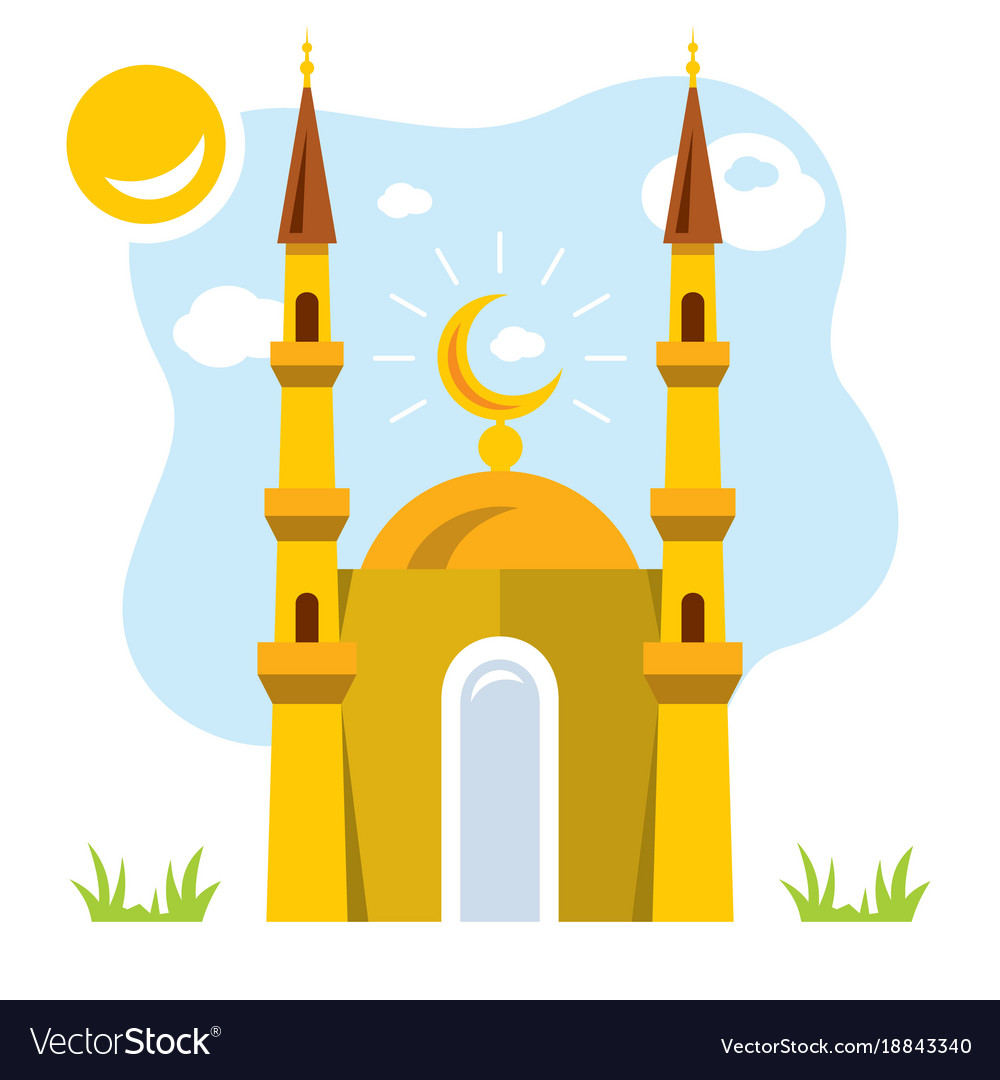 ماهو دعاء الدخول إلى المسجد
ماهو دعاء الخروج إلى المسجد
-يستحب الدخول للمسجد بالرجل…………………..
- وينهى عن تشبيك………………أثناء إنتظار الصلاة و المشي إليها.
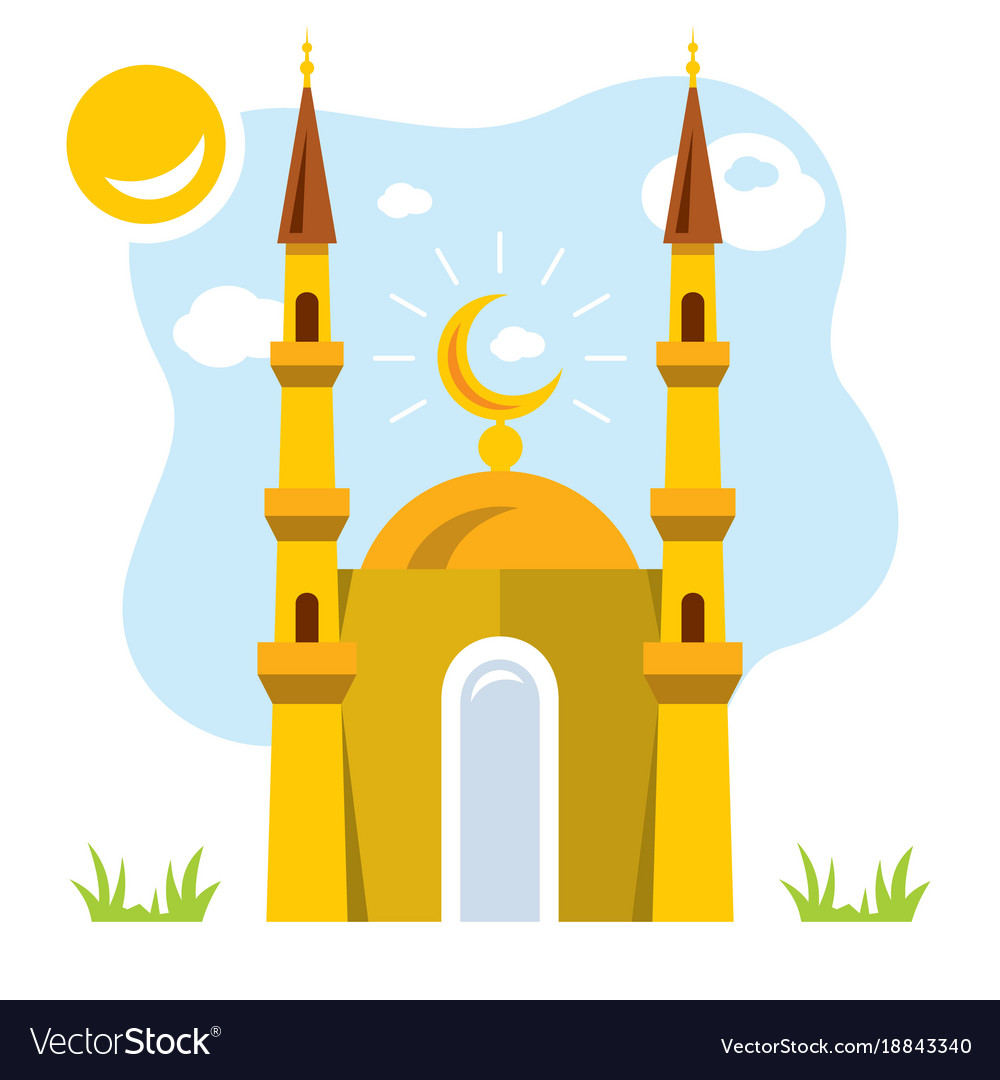 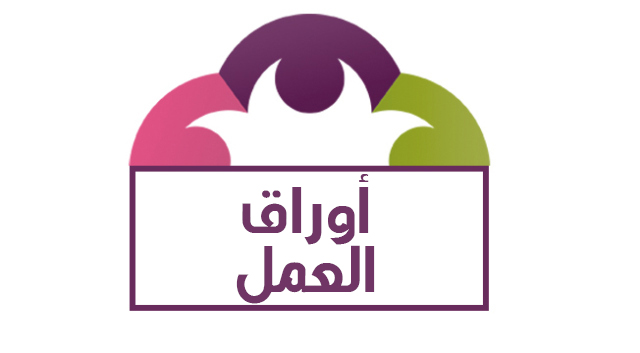 بعد شرح الدرس والتطبيق العملي يسرا الرابط لطالبة لتقويم الذاتي و لنشر العلم .
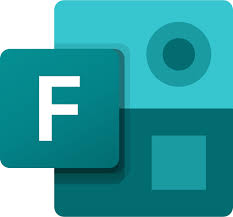 https://forms.office.com/Pages/ResponsePage.aspx?id=zSxjNDYaf0-Asj0h3bqWPprxOChE605DqE5sHqtOcKJUNlg4RUJQUllWNEczTTE3SkFHOU40S0lNTS4u
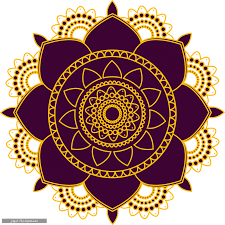 تم بحمد الله